DispVoxNets: Non-Rigid Point Set Alignment 
with Supervised Learning Proxies
Soshi Shimada1,2        Vladislav Golyanik3        Edgar Tretschk3
Didier Stricker1,2        Christian Theobalt3
1University of Kaiserslautern            2DFKI            3MPI for Informatics, SIC
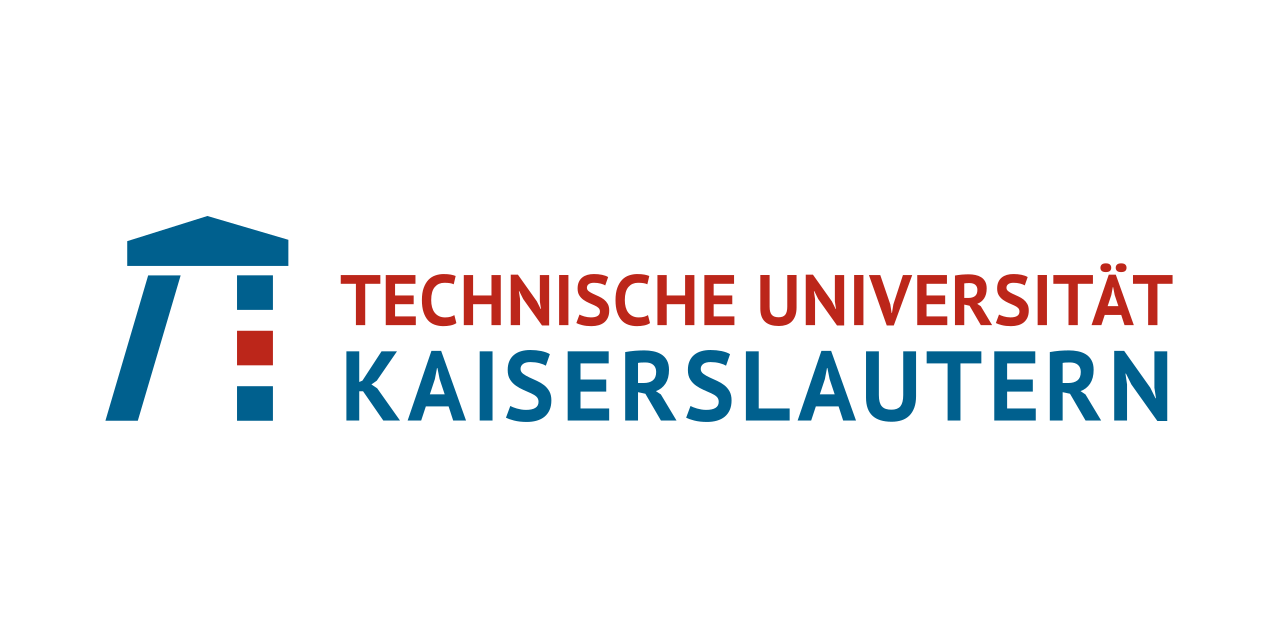 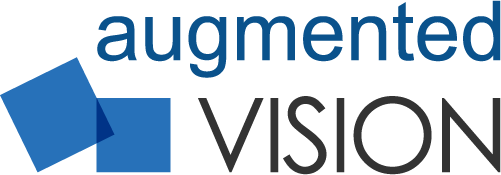 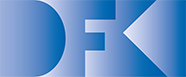 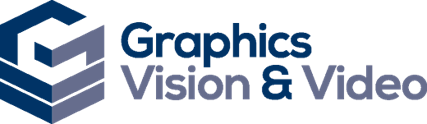 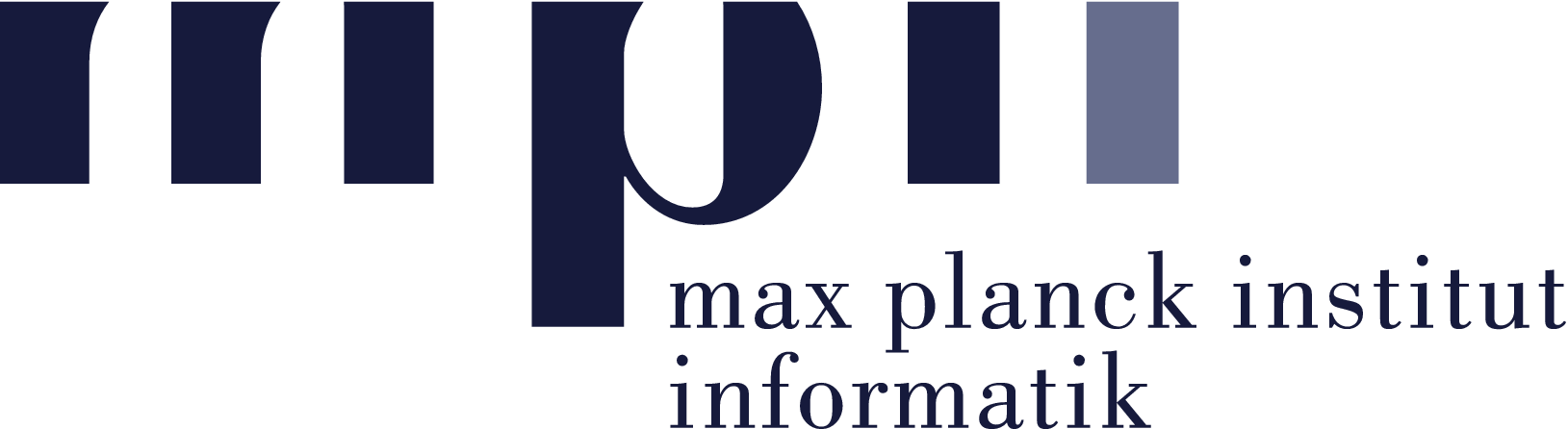 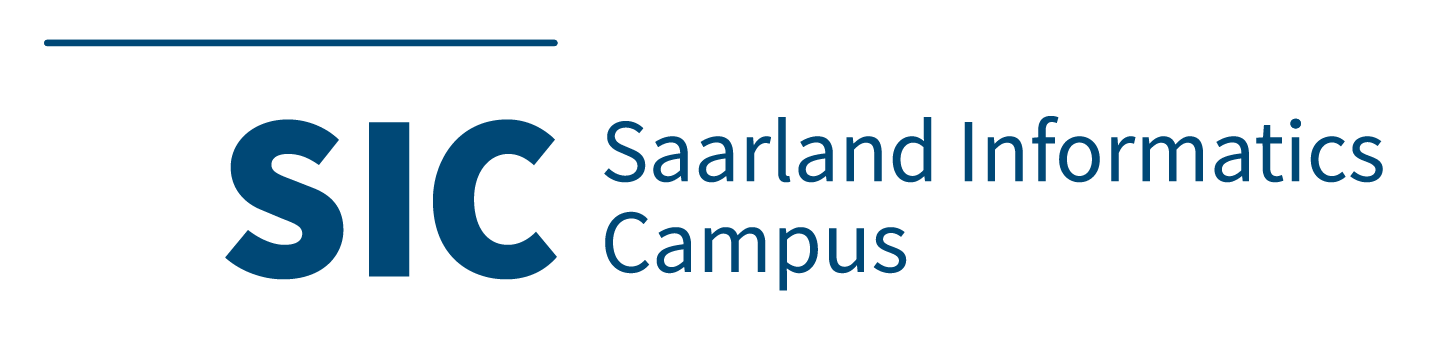 Non-rigid Point Set Registration (NRPSR)
Non-rigid Point Set Registration (NRPSR)
Objective: recovery of a displacement field aligning template and reference point sets 
 as well as correspondences between those
Non-rigid Point Set Registration (NRPSR)
Objective: recovery of a displacement field aligning template and reference point sets 
 as well as correspondences between those
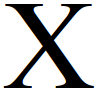 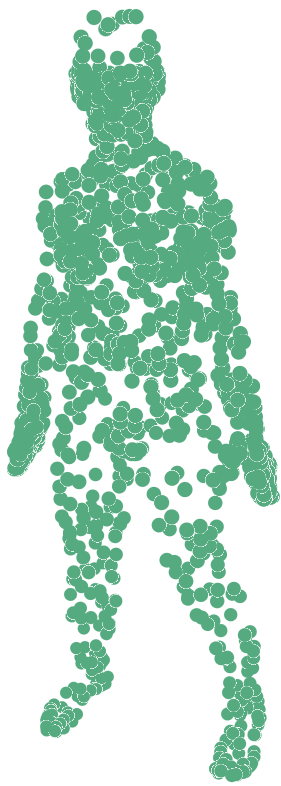 Reference
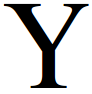 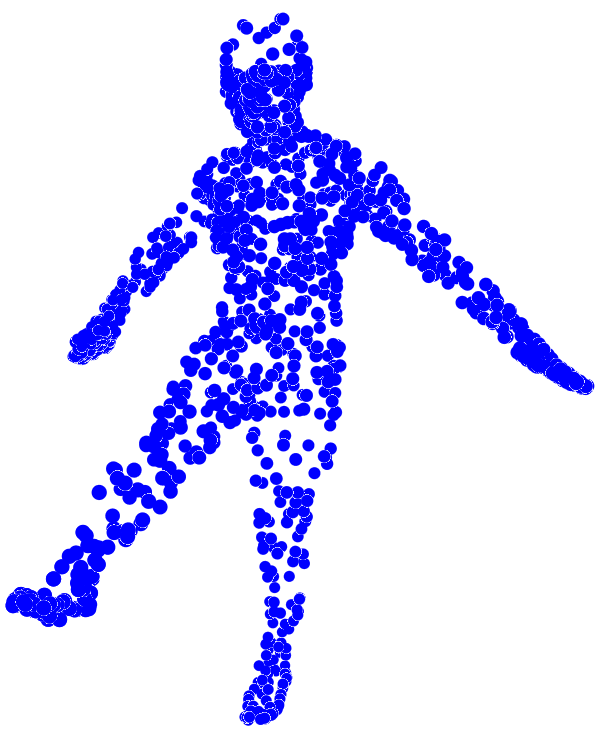 Template
Non-rigid Point Set Registration (NRPSR)
Objective: recovery of a displacement field aligning template and reference point sets 
 as well as correspondences between those
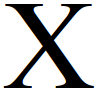 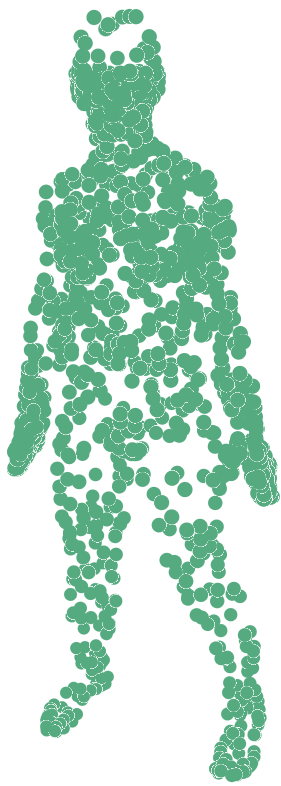 Reference
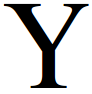 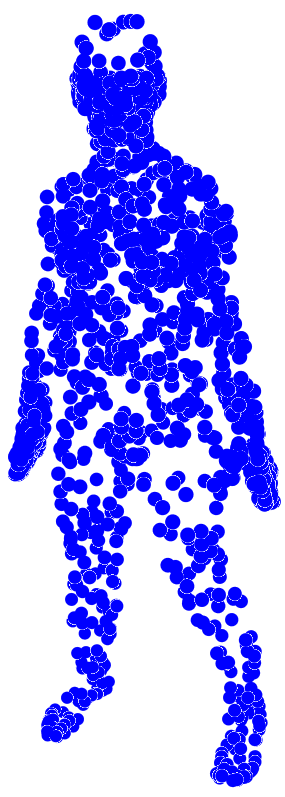 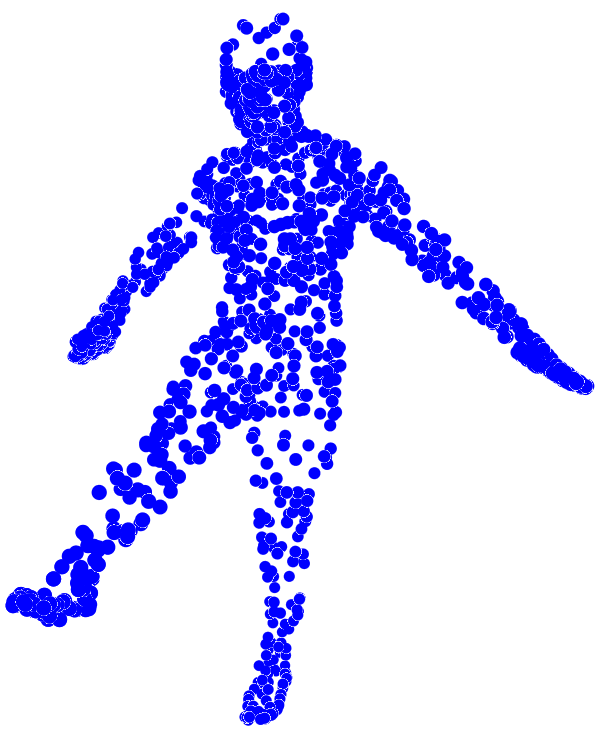 Apply Displacements
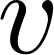 Template
Registered Output
Non-rigid Point Set Registration (NRPSR)
Non-rigid Point Set Registration (NRPSR)
We propose a neural-network-based approach to estimate a displacement function     for NRPSR
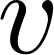 Non-rigid Point Set Registration (NRPSR)
We propose a neural-network-based approach to estimate a displacement function     for NRPSR
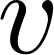 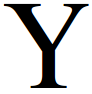 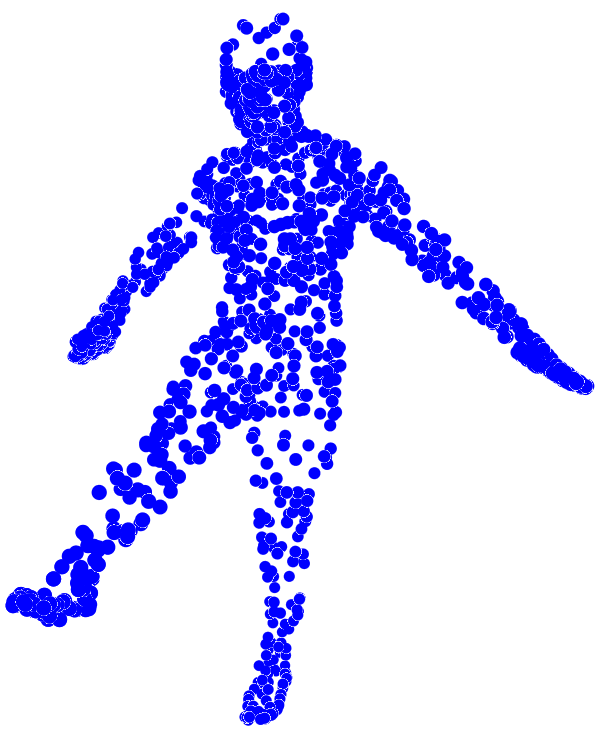 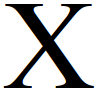 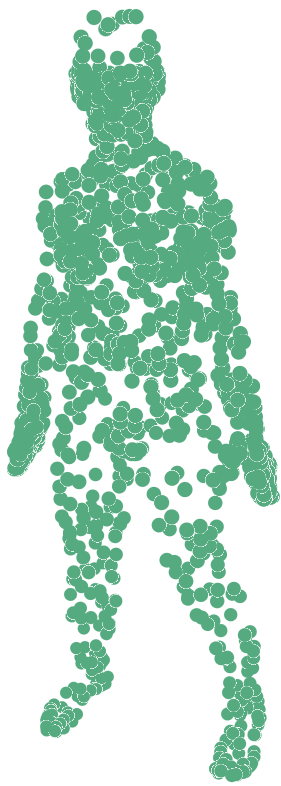 Non-rigid Point Set Registration (NRPSR)
We propose a neural-network-based approach to estimate a displacement function     for NRPSR
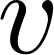 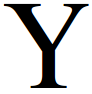 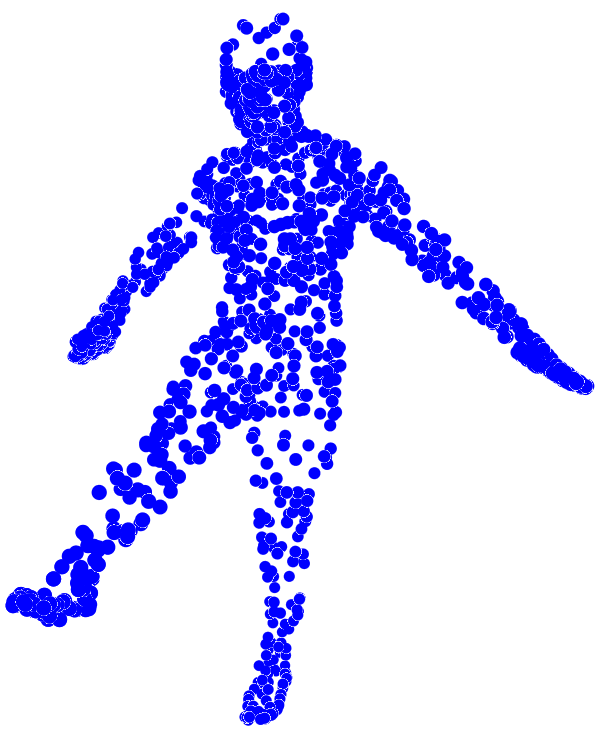 Neural Network
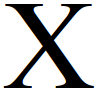 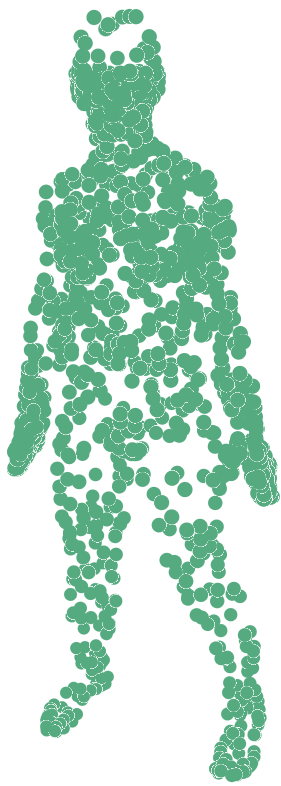 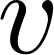 Non-rigid Point Set Registration (NRPSR)
We propose a neural-network-based approach to estimate a displacement function     for NRPSR
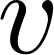 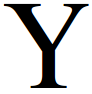 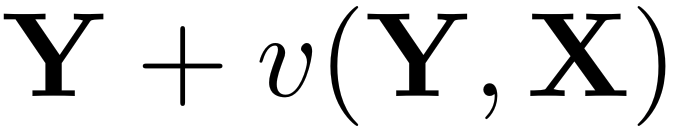 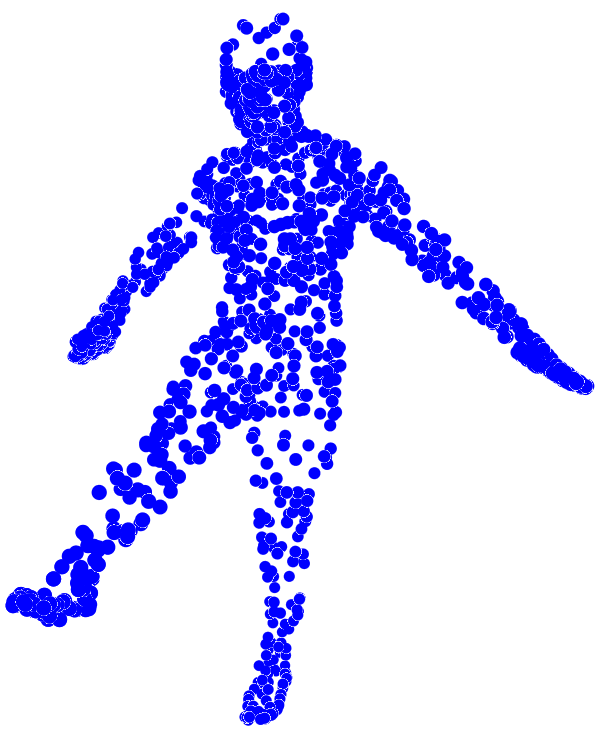 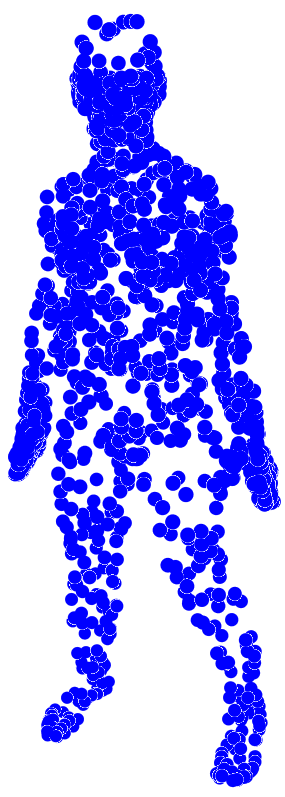 Neural Network
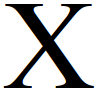 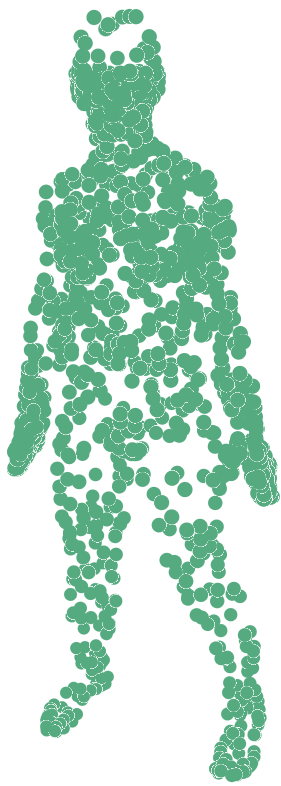 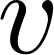 Pipeline
Pipeline
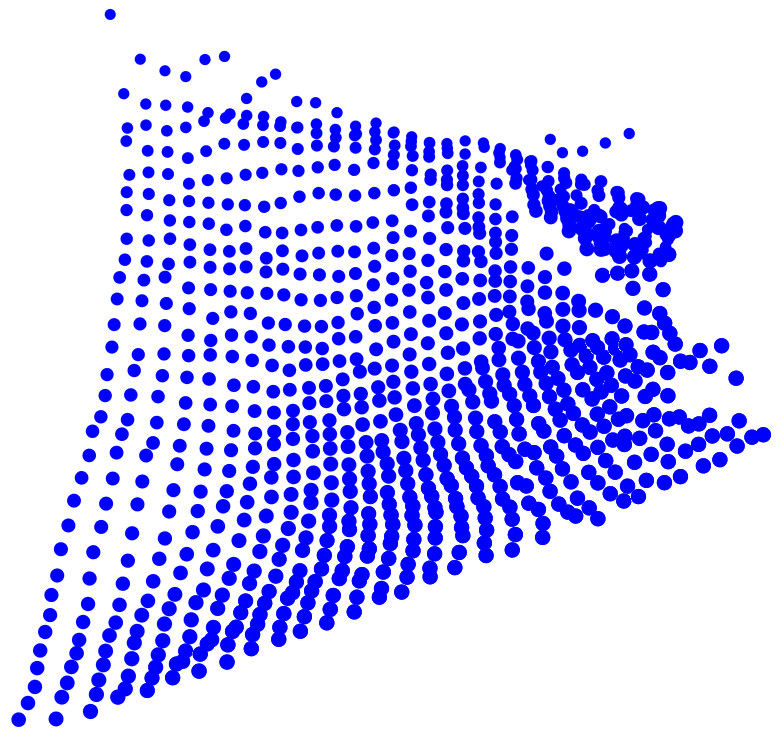 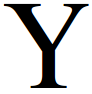 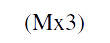 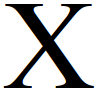 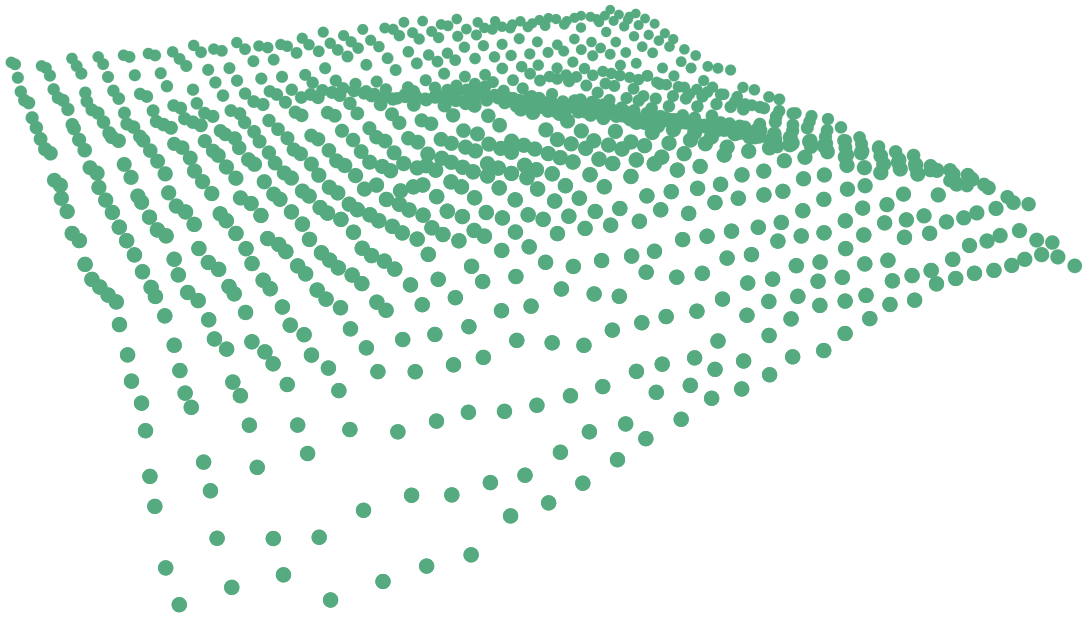 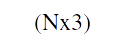 Y: template point set,  X: reference point set
Pipeline
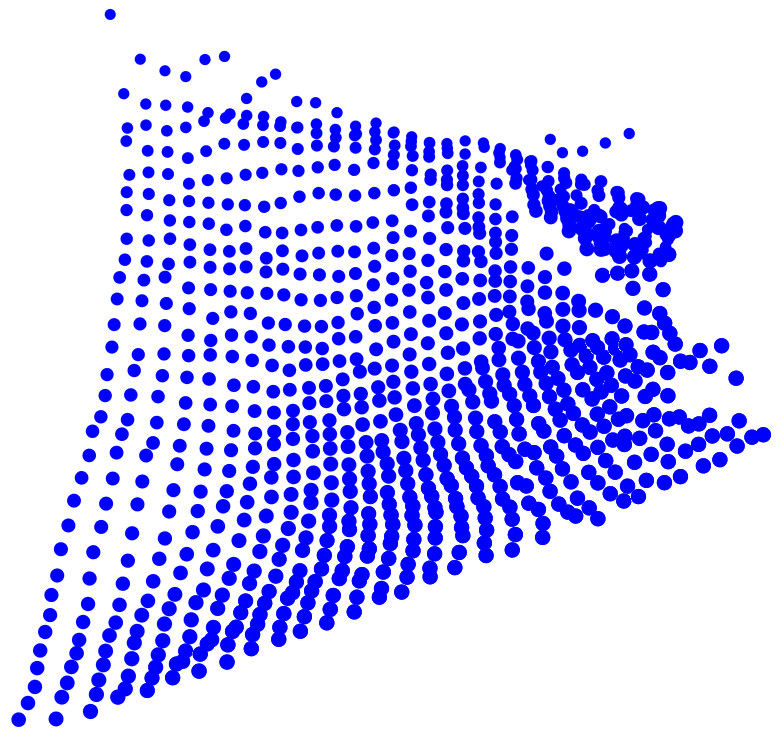 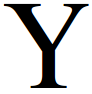 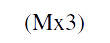 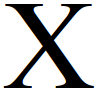 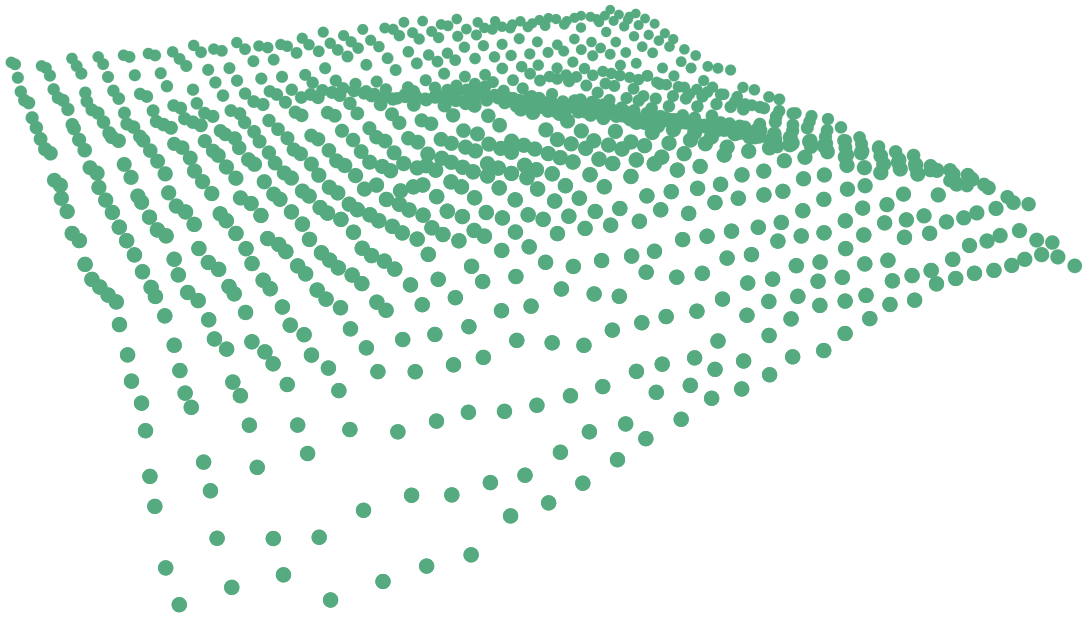 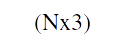 Y: template point set,  X: reference point set
Assume M is not equal to N in general
Pipeline
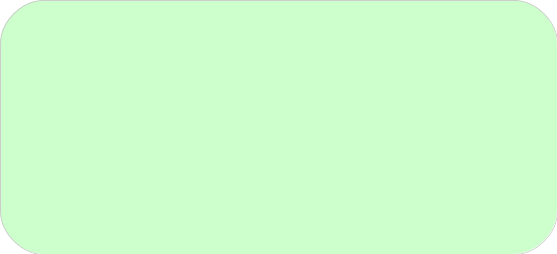 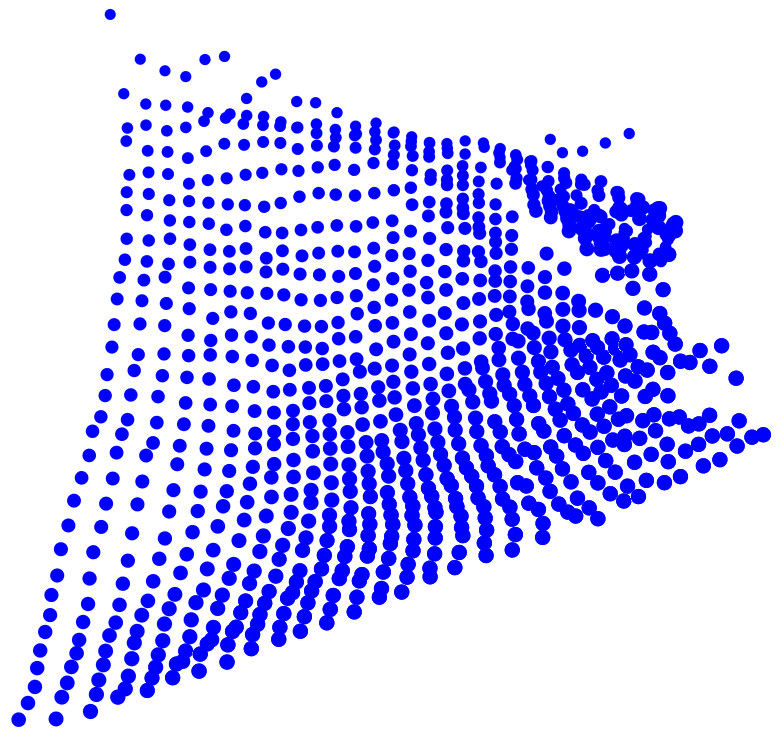 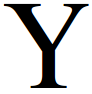 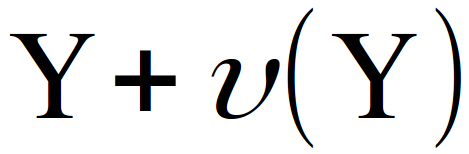 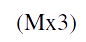 Displacement Estimation (DE)
Refinement
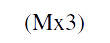 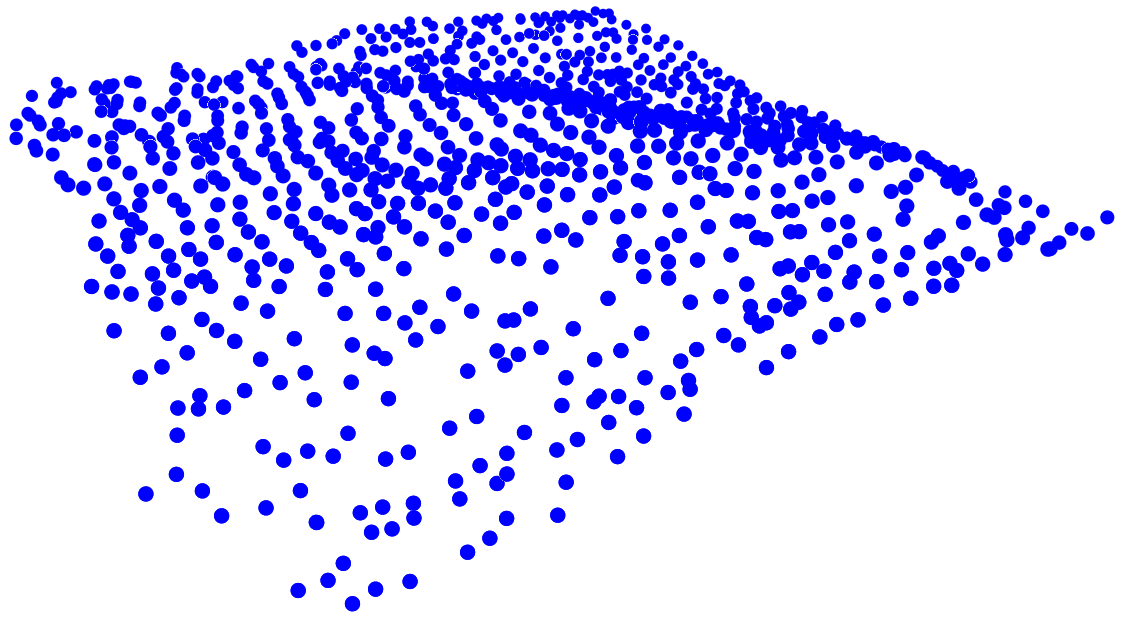 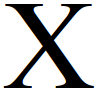 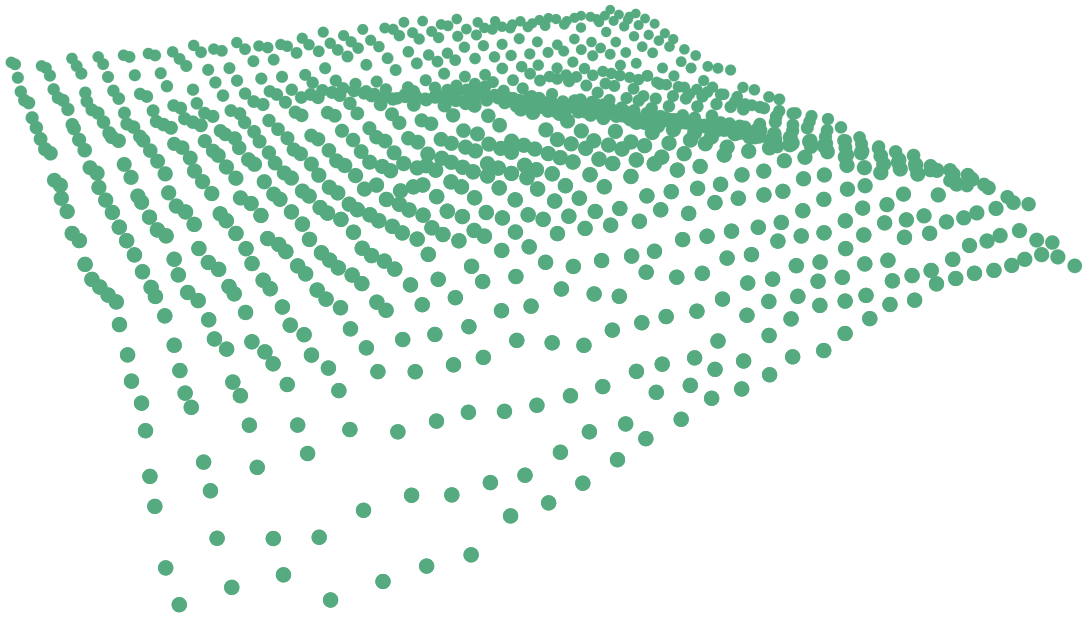 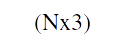 Y: template point set,  X: reference point set
Assume M is not equal to N in general
Our pipeline is composed of two stages: DE and Refinement stage
Pipeline
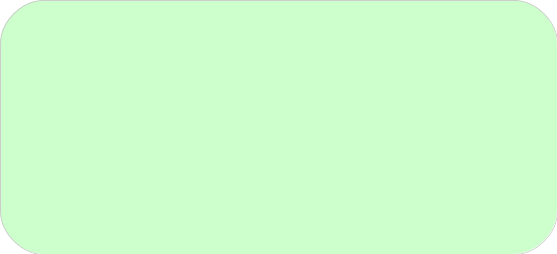 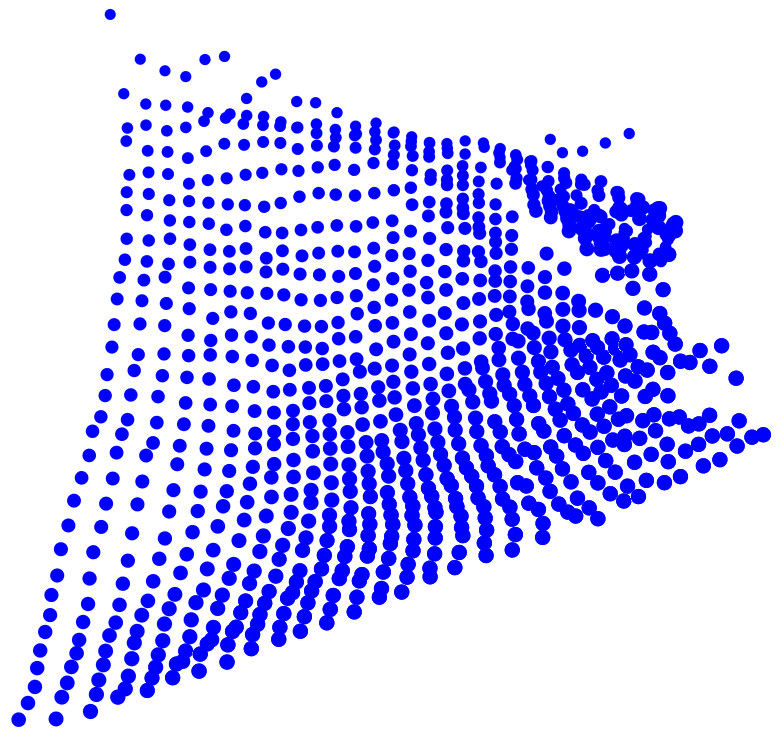 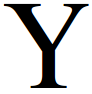 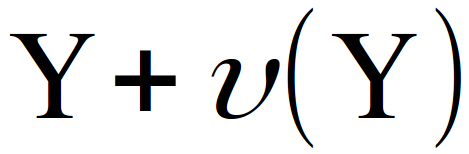 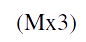 Displacement Estimation (DE)
Refinement
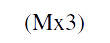 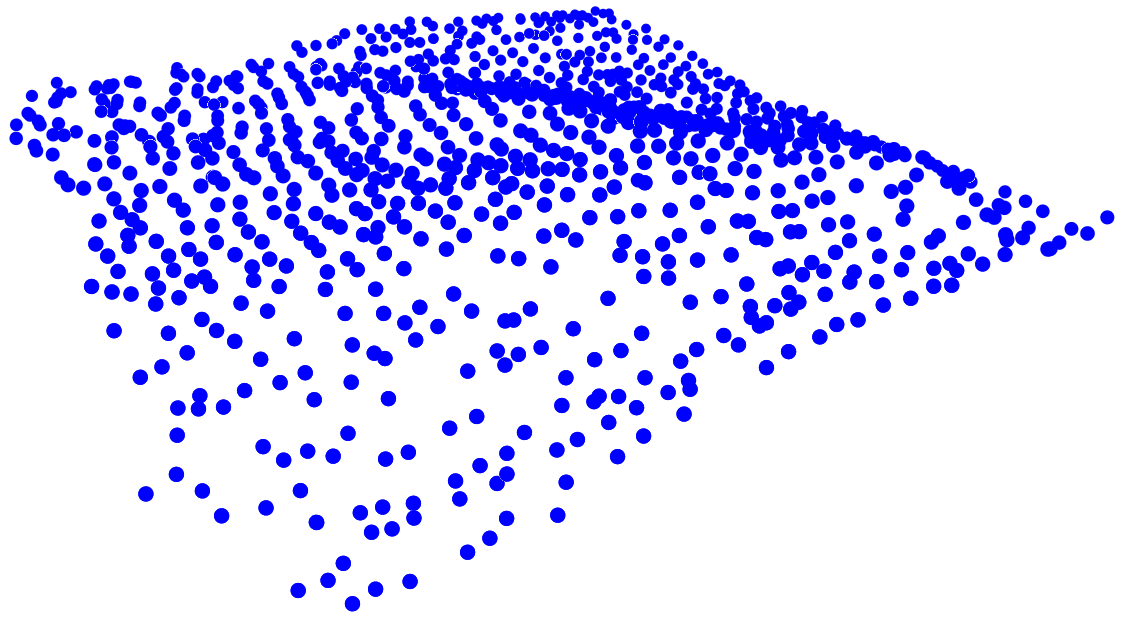 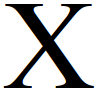 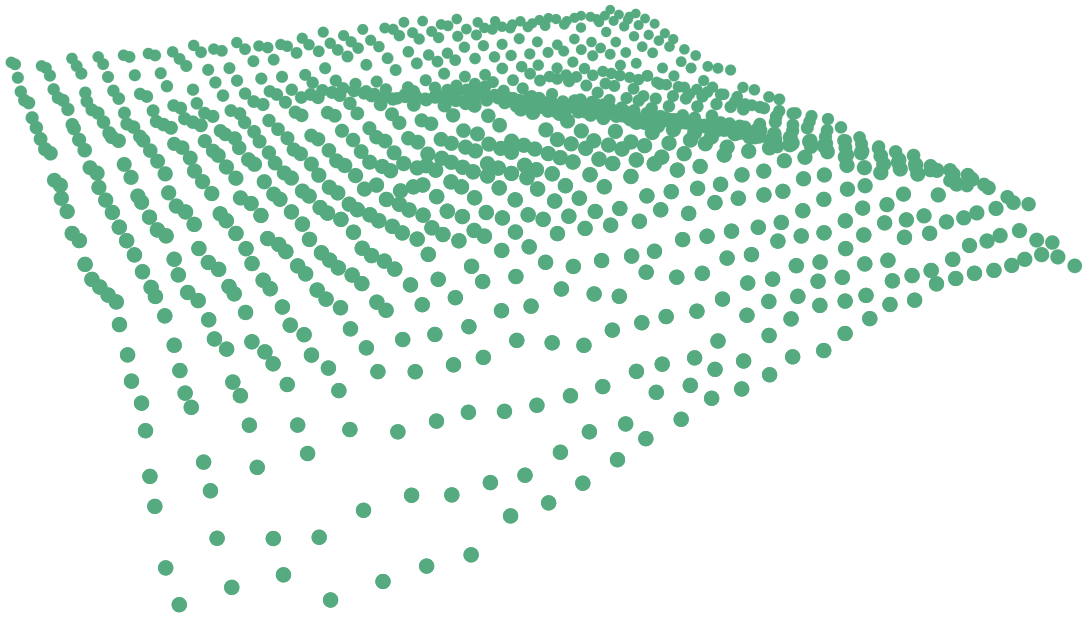 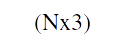 Y: template point set,  X: reference point set
Assume M is not equal to N in general
Our pipeline is composed of two stages: DE and Refinement stage
DE stage regresses global displacements between Y and X
Pipeline
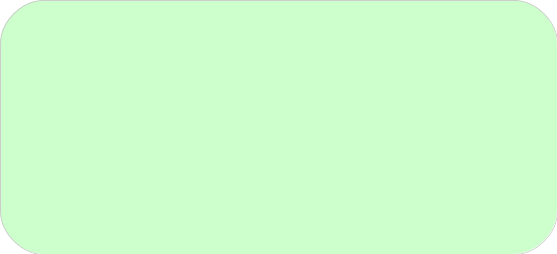 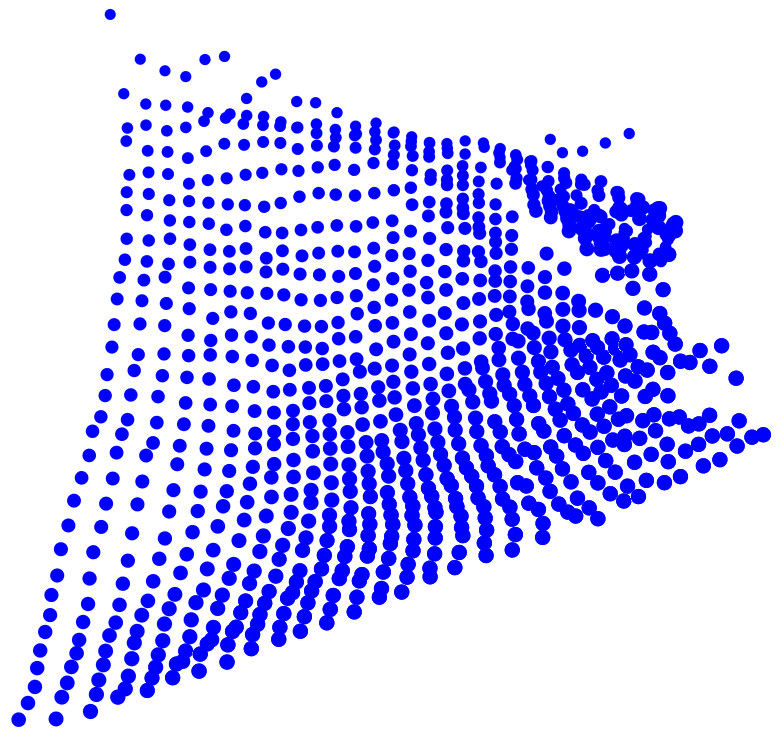 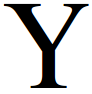 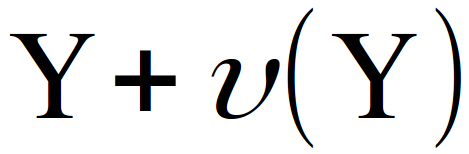 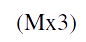 Displacement Estimation (DE)
Refinement
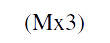 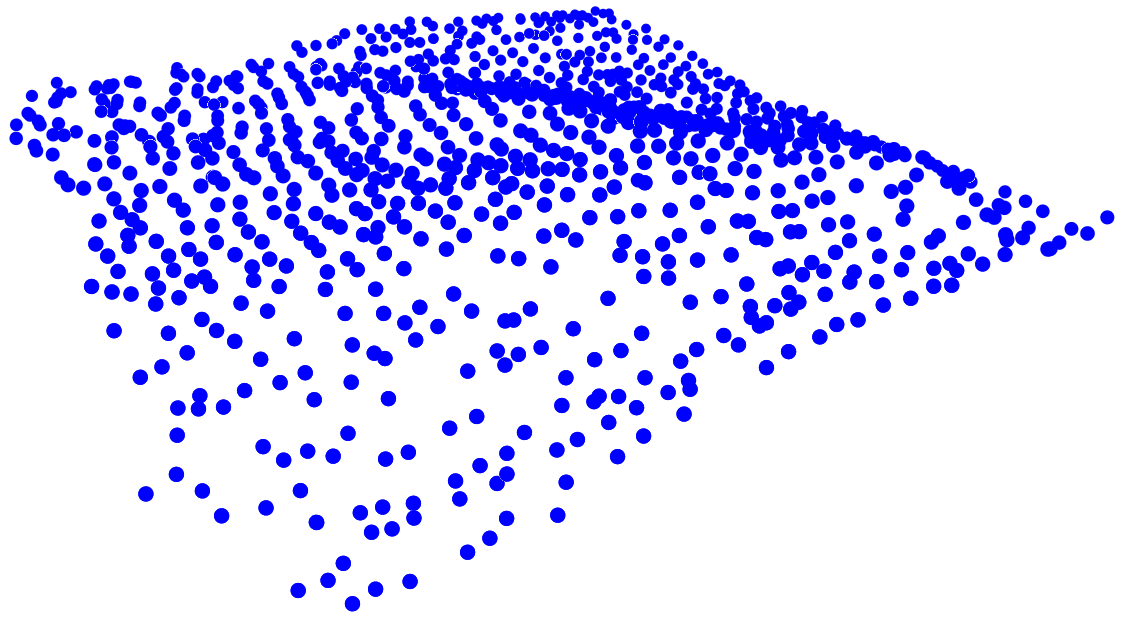 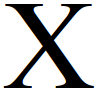 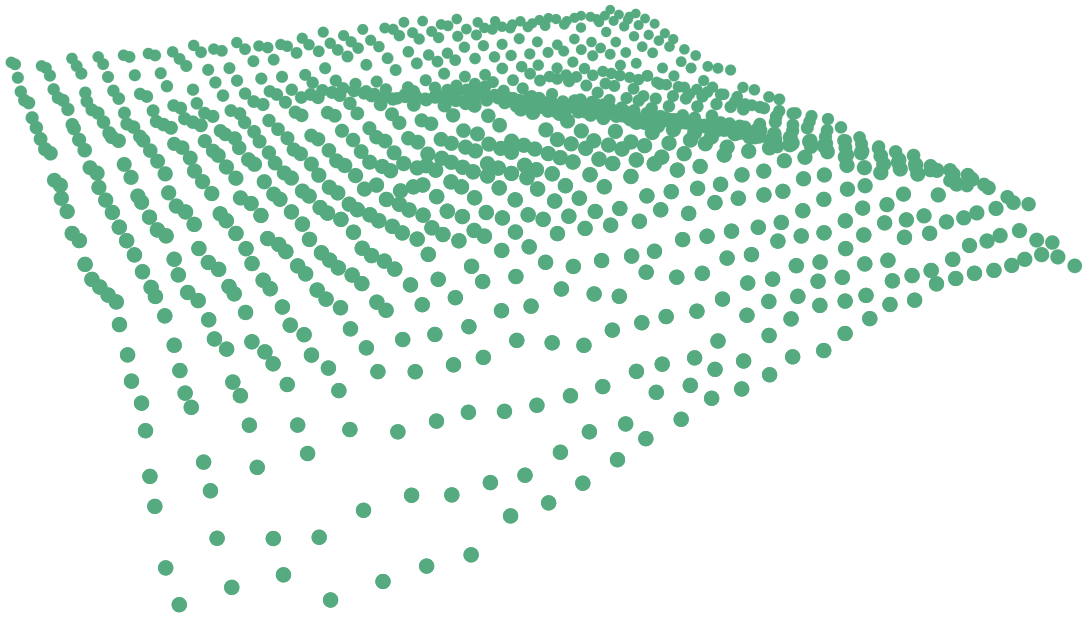 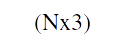 Y: template point set,  X: reference point set
Assume M is not equal to N in general
Our pipeline is composed of two stages: DE and Refinement stage
DE stage regresses global displacements between Y and X
Refinement stage improves the initial displacement values
Pipeline
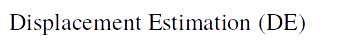 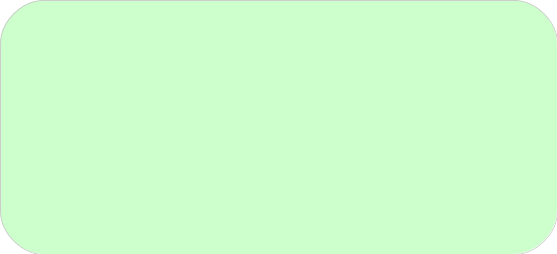 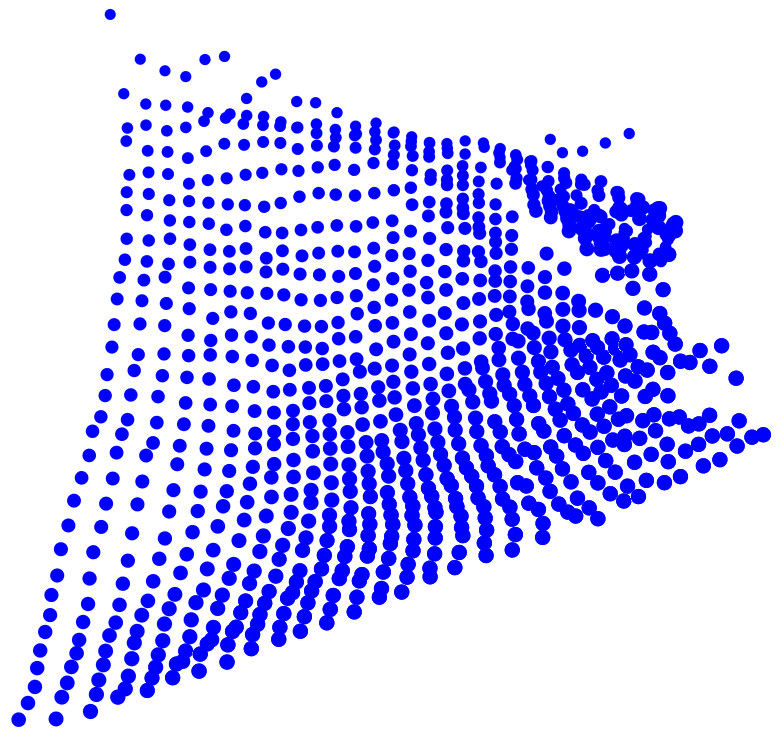 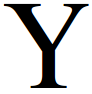 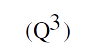 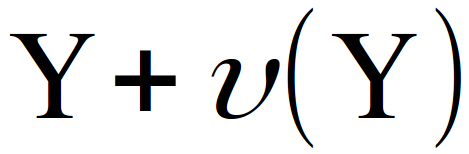 P2V
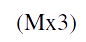 Refinement
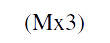 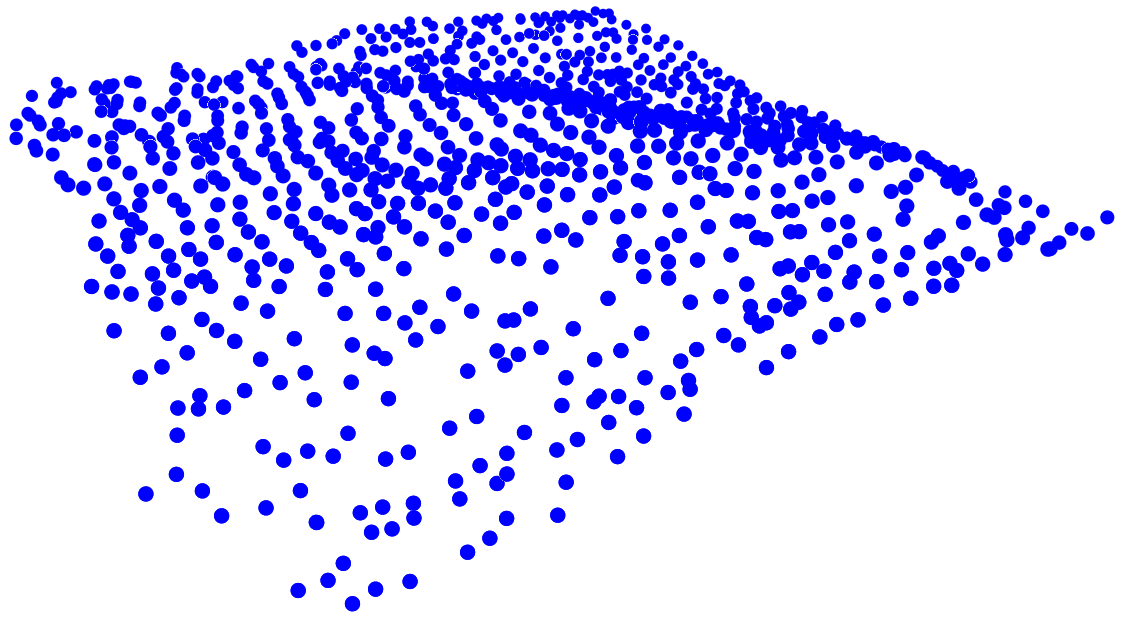 P2V
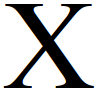 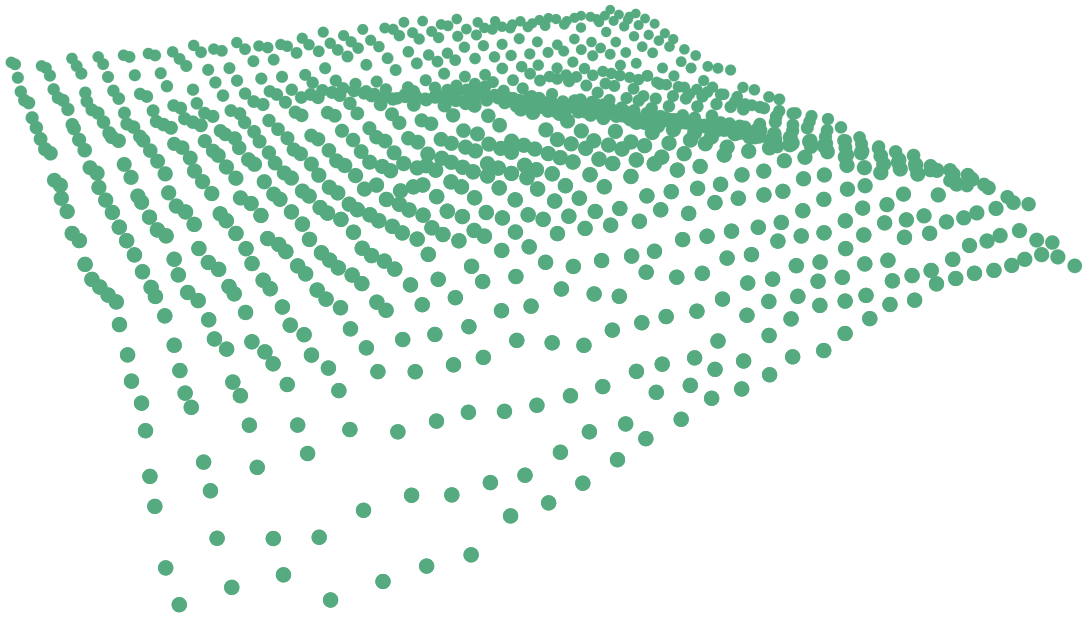 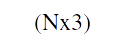 Y and X are firstly converted into voxel representation (P2V)
Pipeline
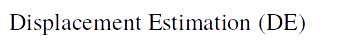 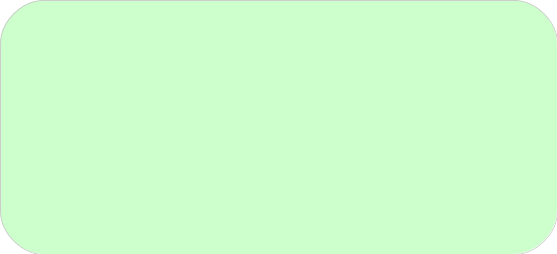 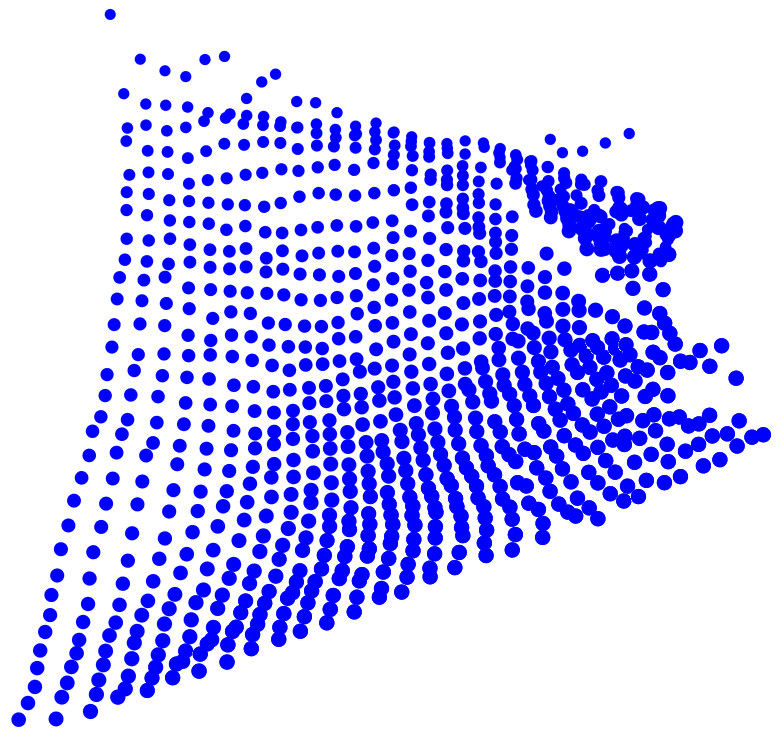 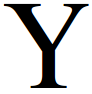 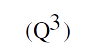 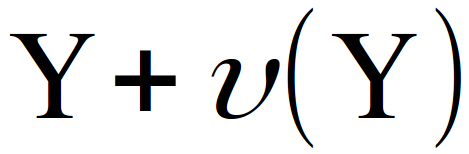 P2V
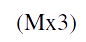 Refinement
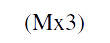 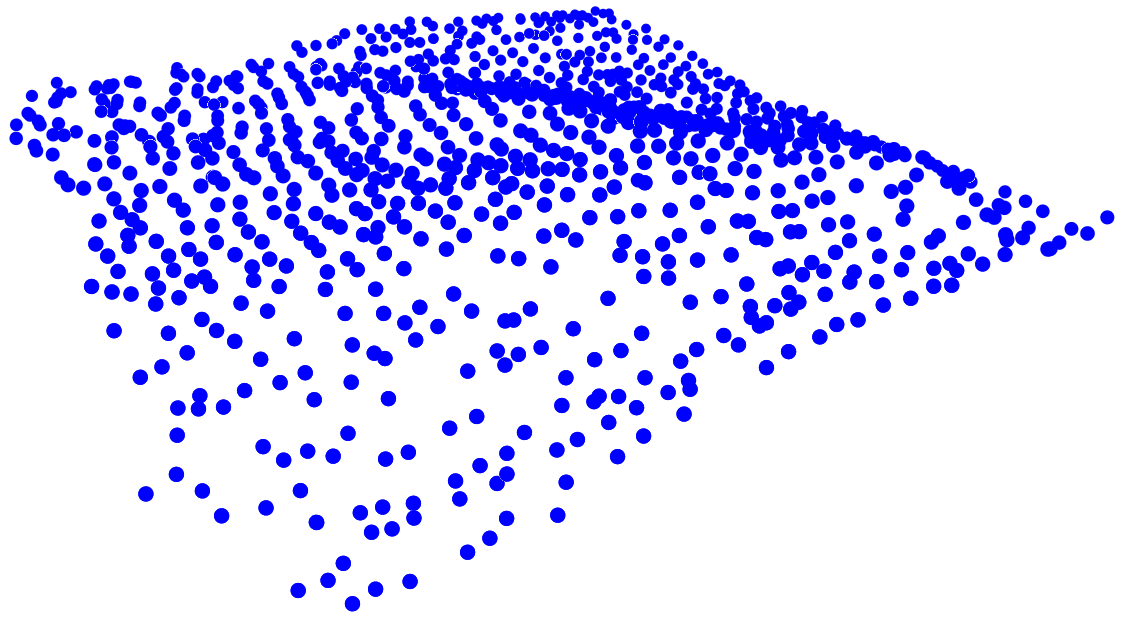 P2V
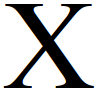 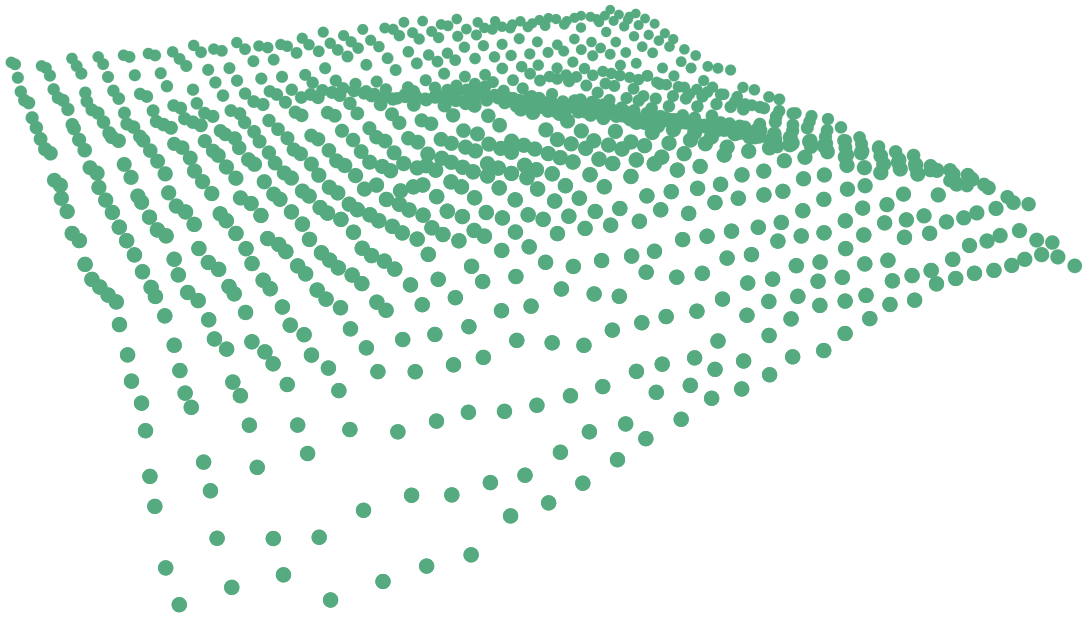 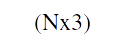 Y and X are firstly converted into voxel representation (P2V)
During the conversion, voxel-point correspondence information is stored in an affinity table
Pipeline
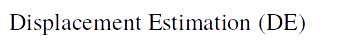 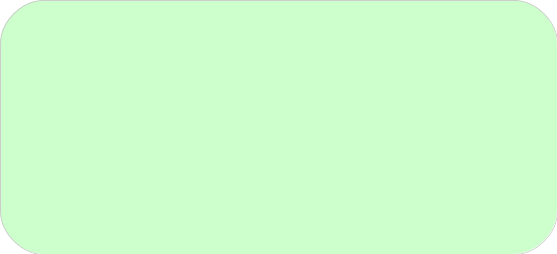 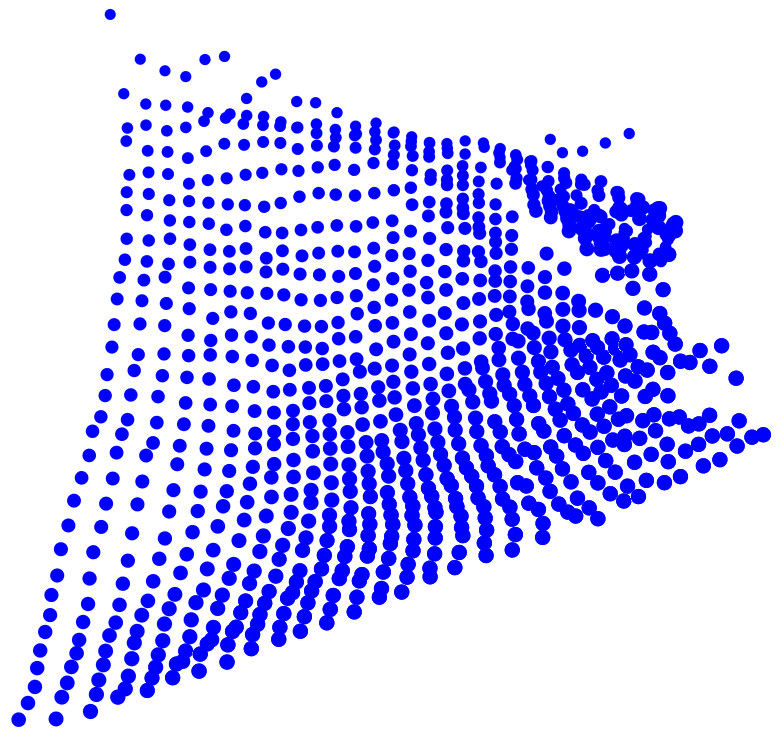 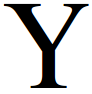 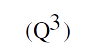 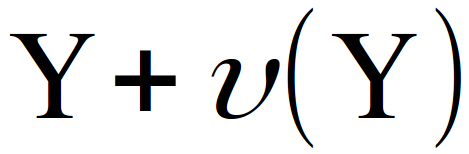 z
P2V
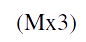 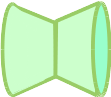 Refinement
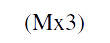 y
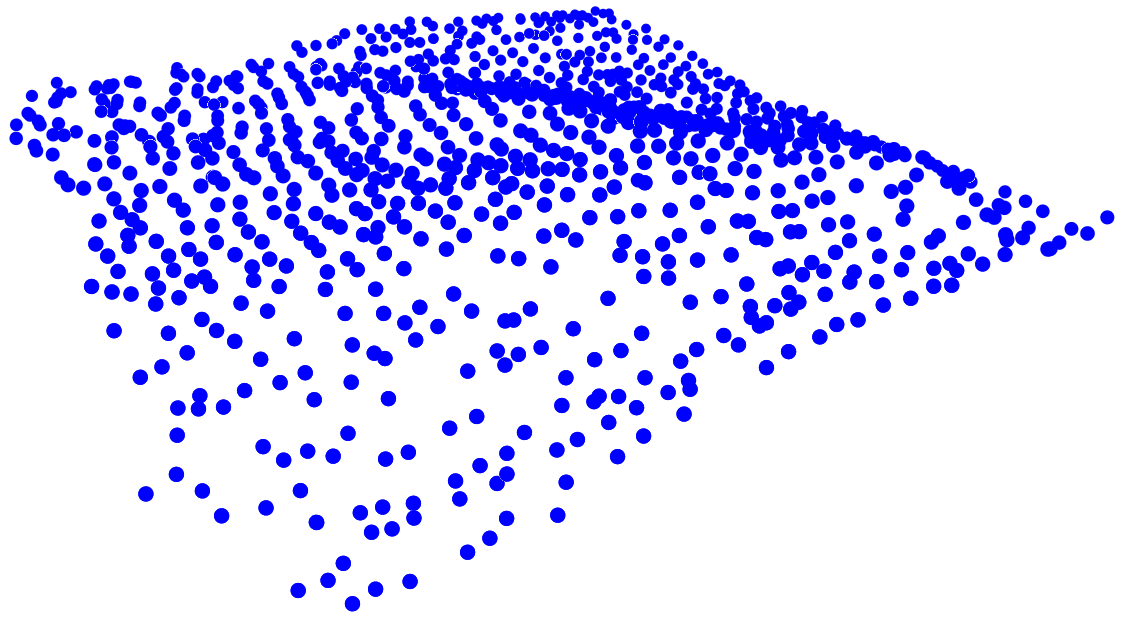 P2V
x
DispVoxNet
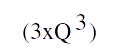 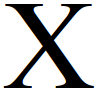 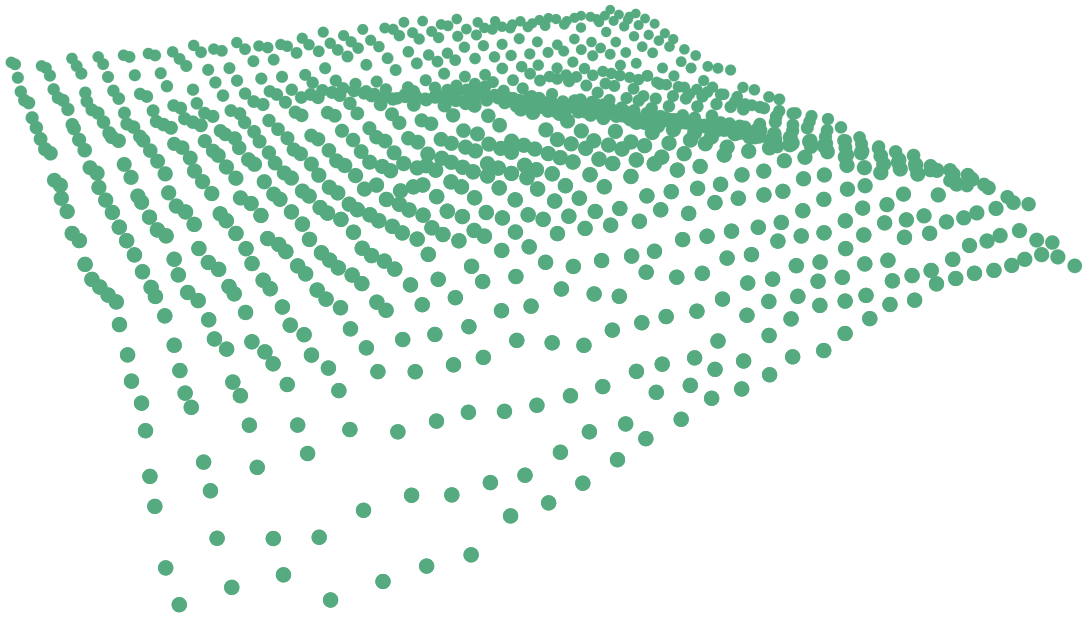 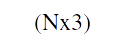 Y and X are firstly converted into voxel representation (P2V)
During the conversion, voxel-point correspondence information is stored in an affinity table
DispVoxNet accepts the two voxel grids and returns voxel displacements
Pipeline
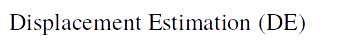 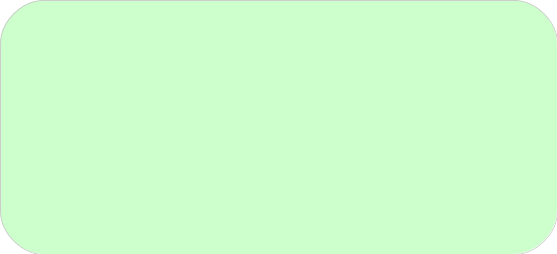 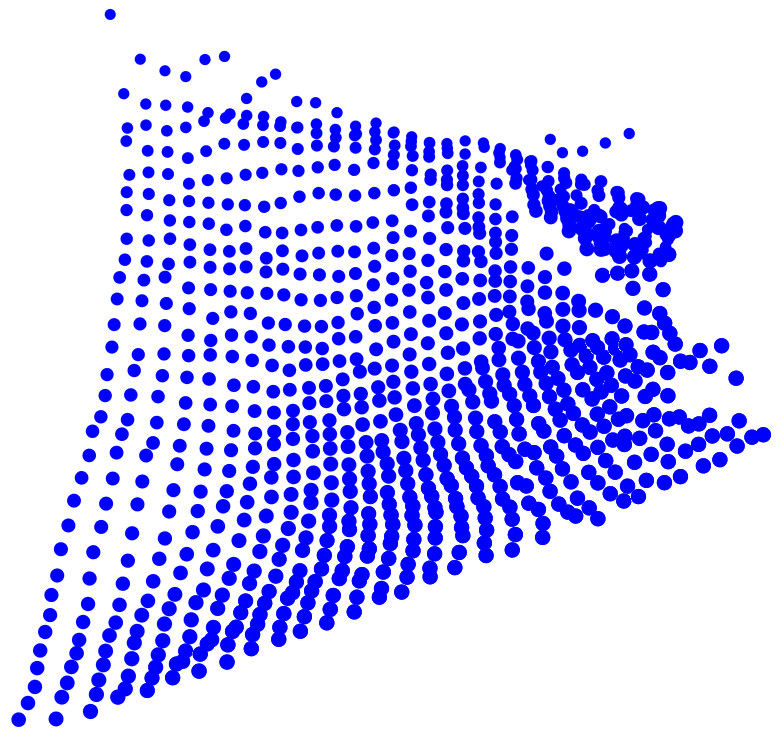 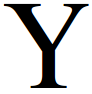 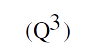 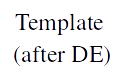 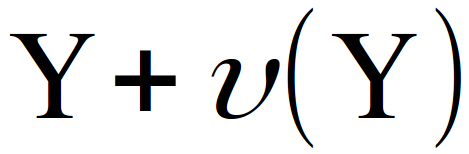 z
P2V
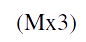 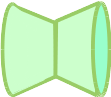 Refinement
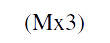 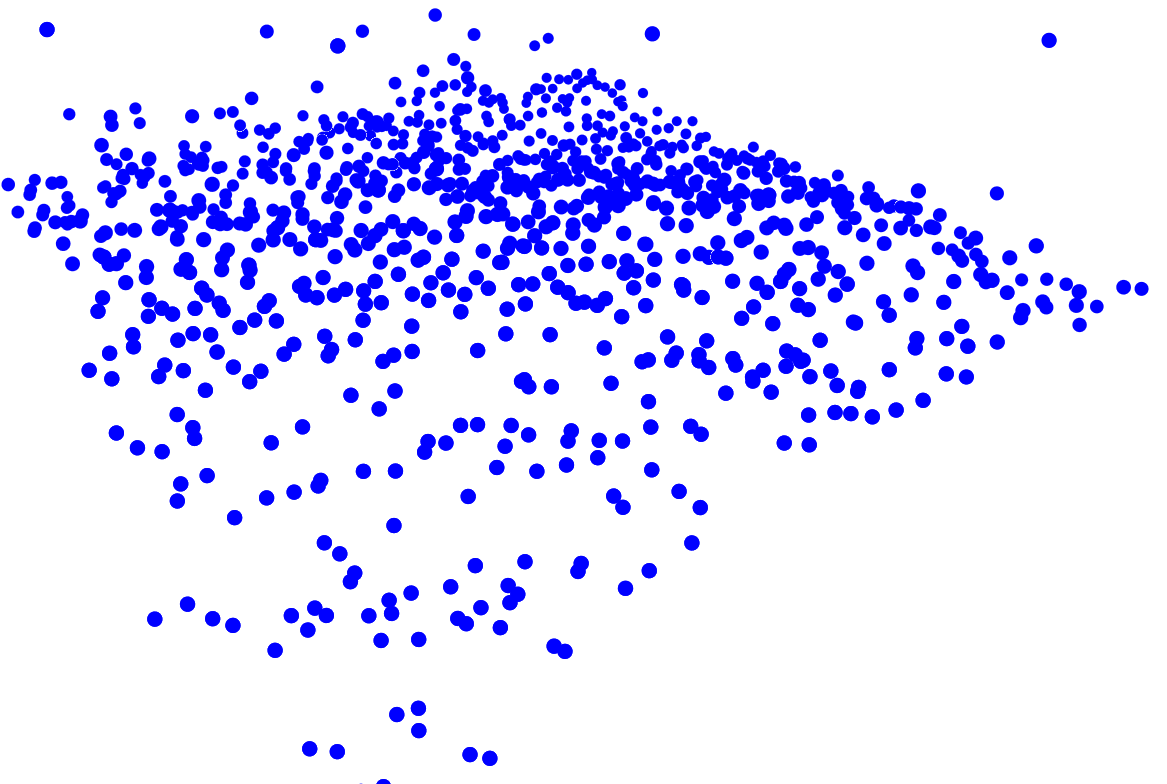 y
V2P
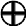 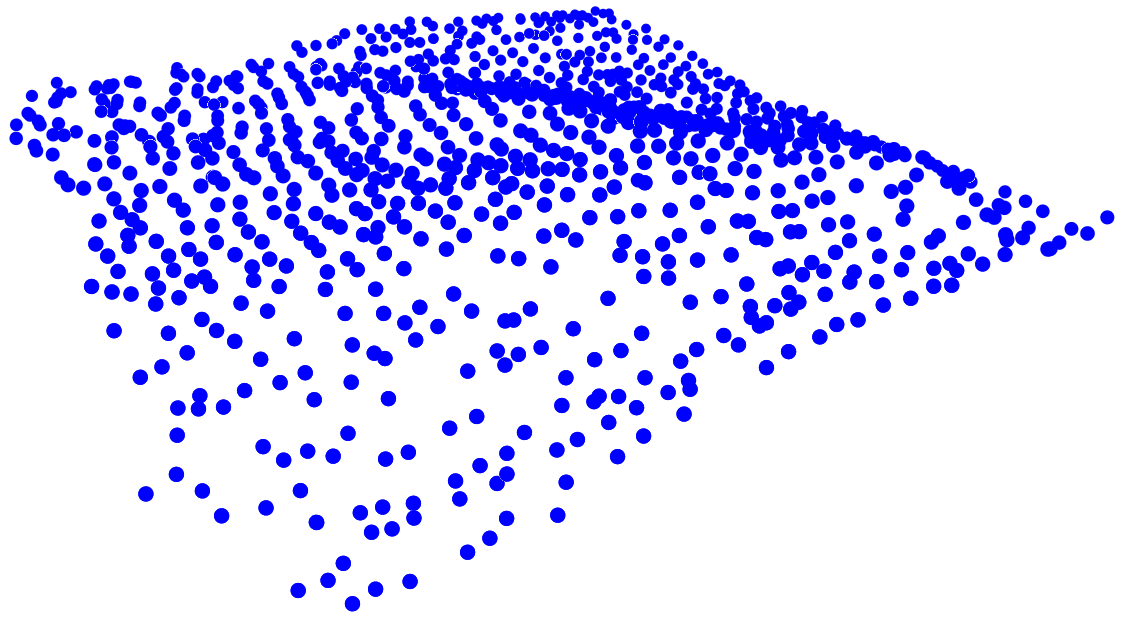 P2V
x
DispVoxNet
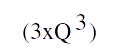 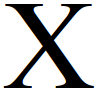 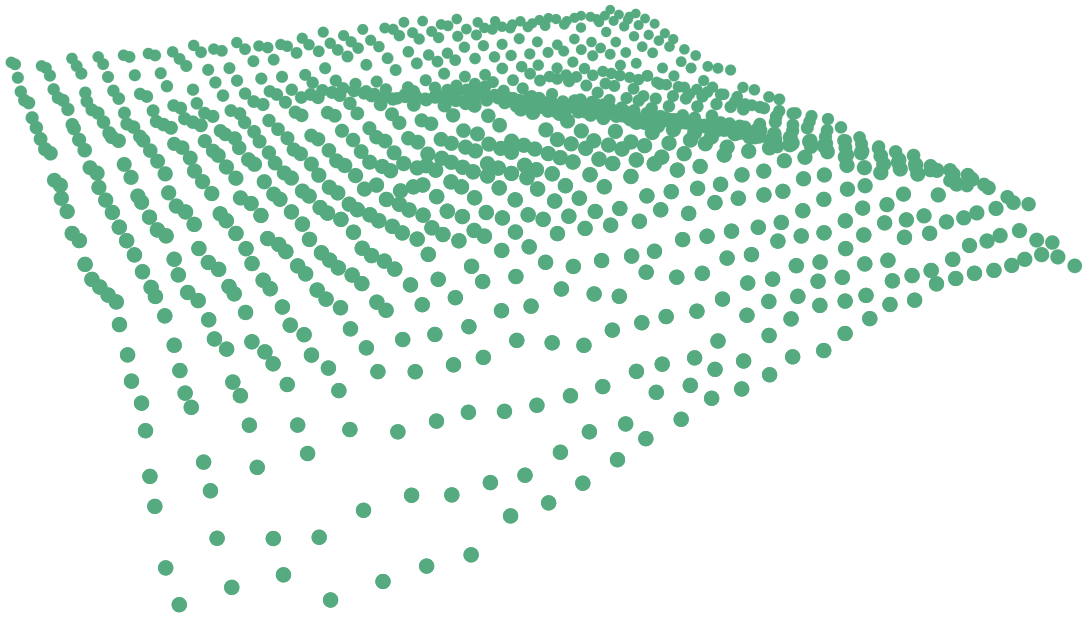 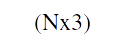 Y and X are firstly converted into voxel representation (P2V)
During the conversion, voxel-point correspondence information is stored in an affinity table
DispVoxNet accepts the two voxel grids and returns voxel displacements
The displacements are applied using the affinity table at the end of DE stage
Pipeline
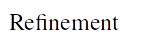 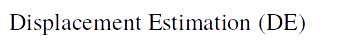 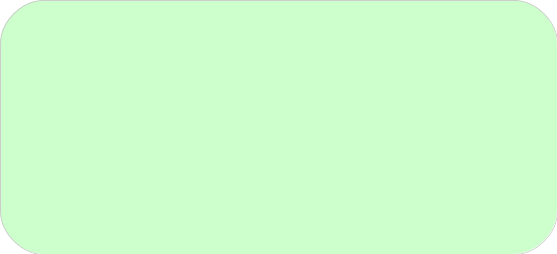 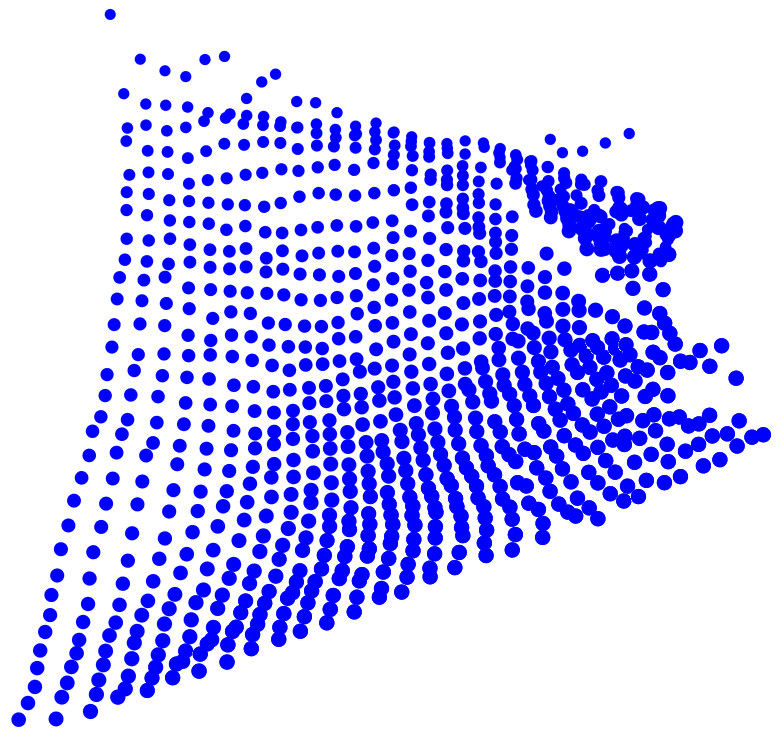 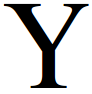 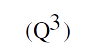 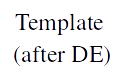 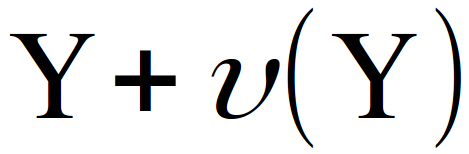 z
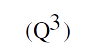 P2V
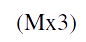 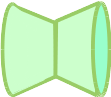 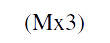 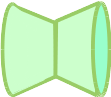 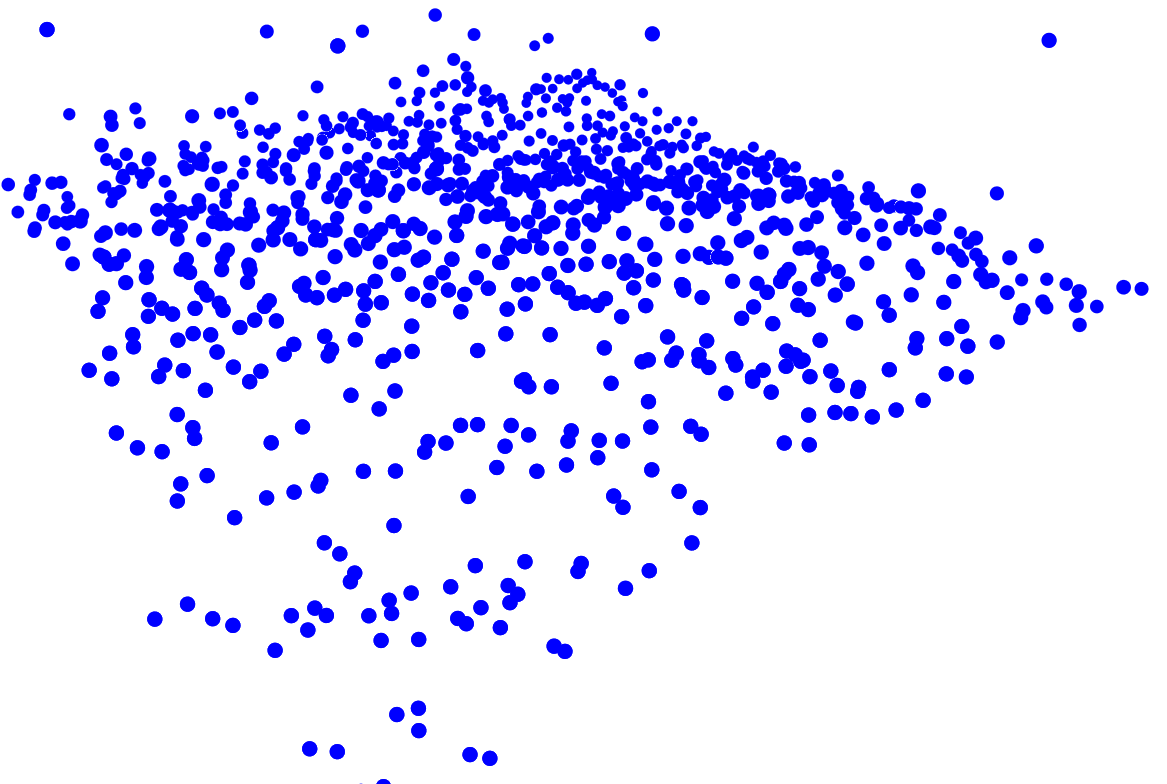 y
V2P
P2V
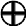 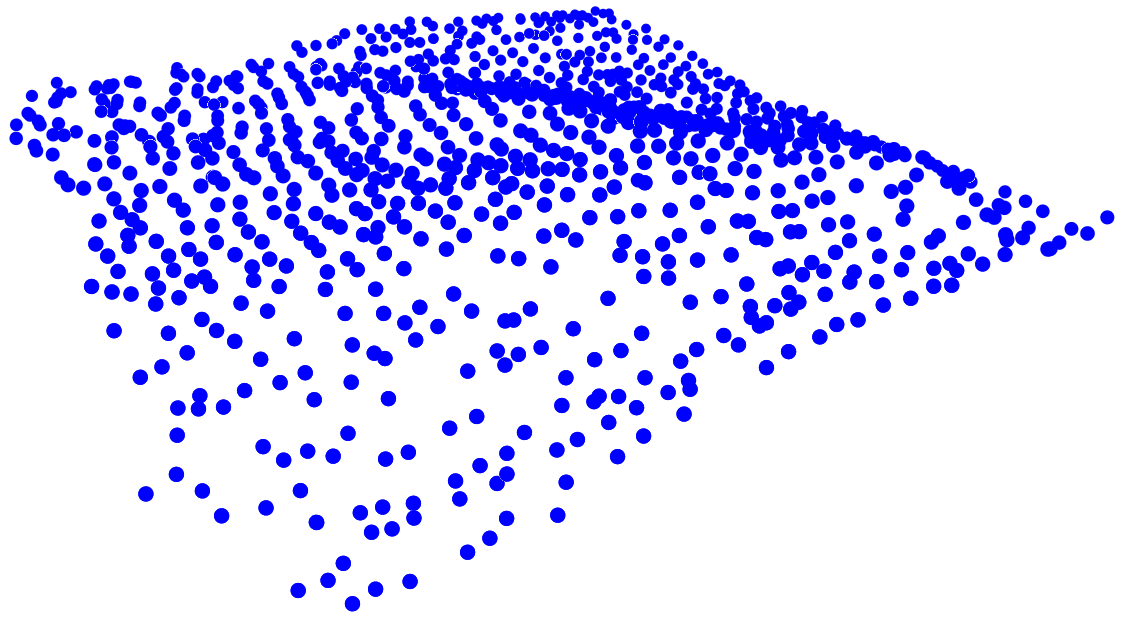 P2V
x
DispVoxNet
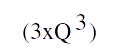 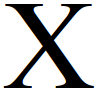 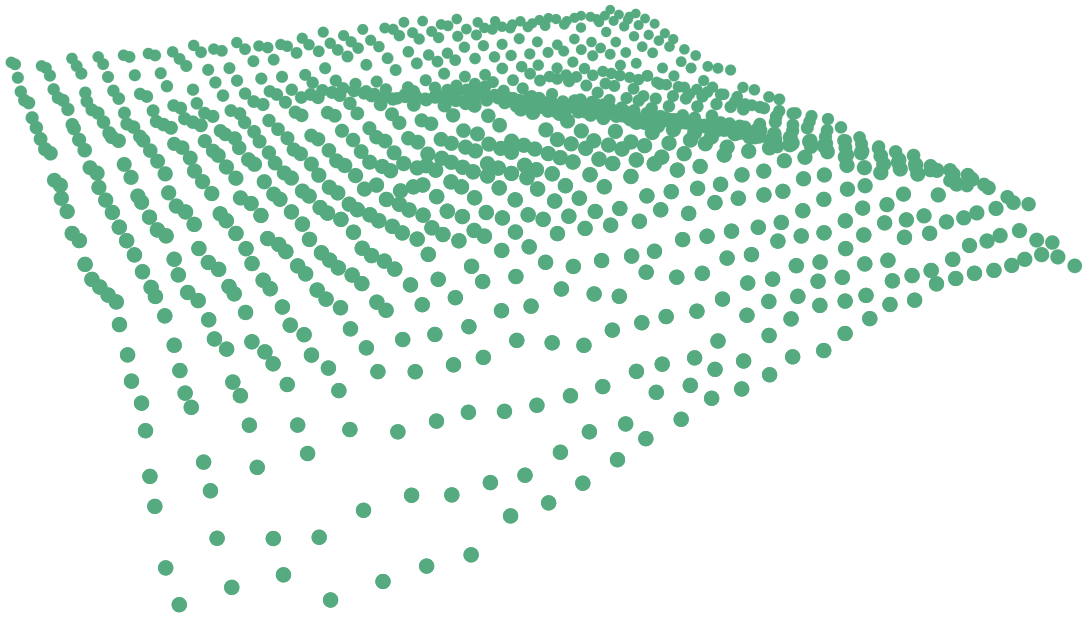 DispVoxNet
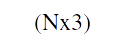 The outputs from the DE stage are further sent to the Refinement stage after P2V
Pipeline
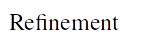 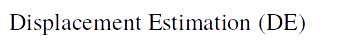 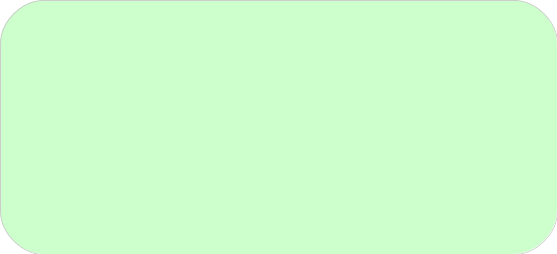 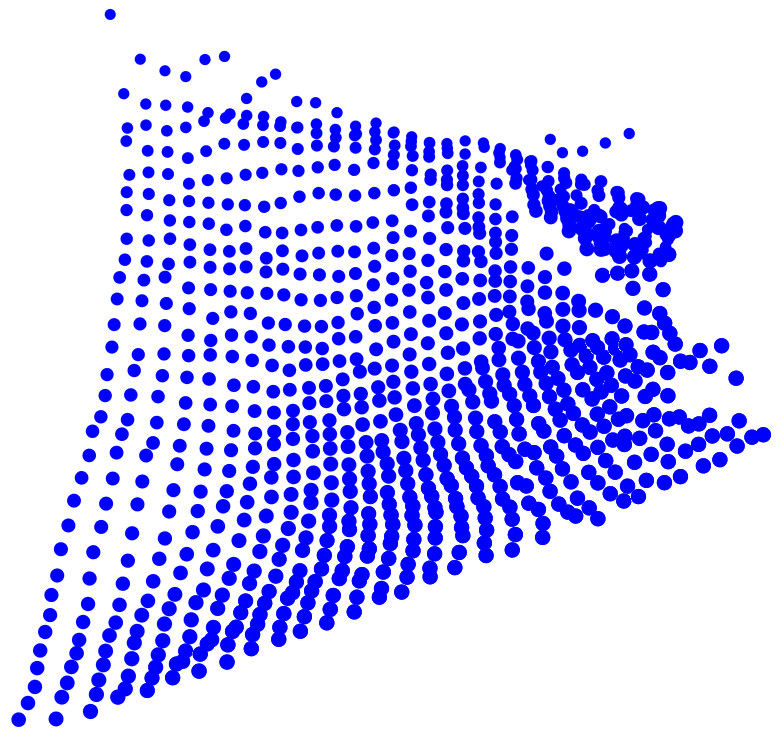 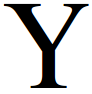 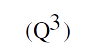 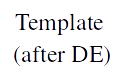 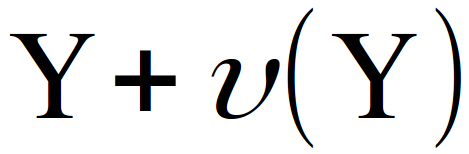 z
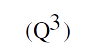 P2V
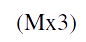 z
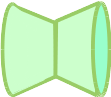 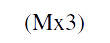 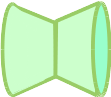 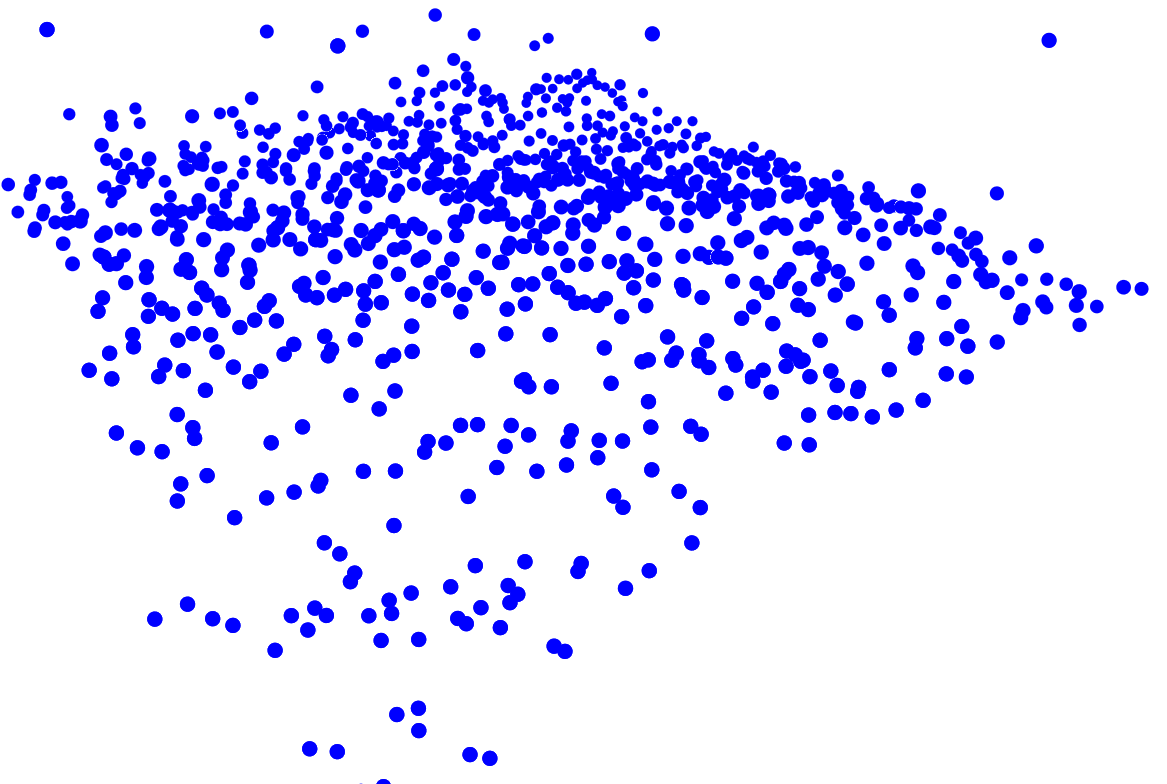 y
V2P
P2V
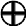 y
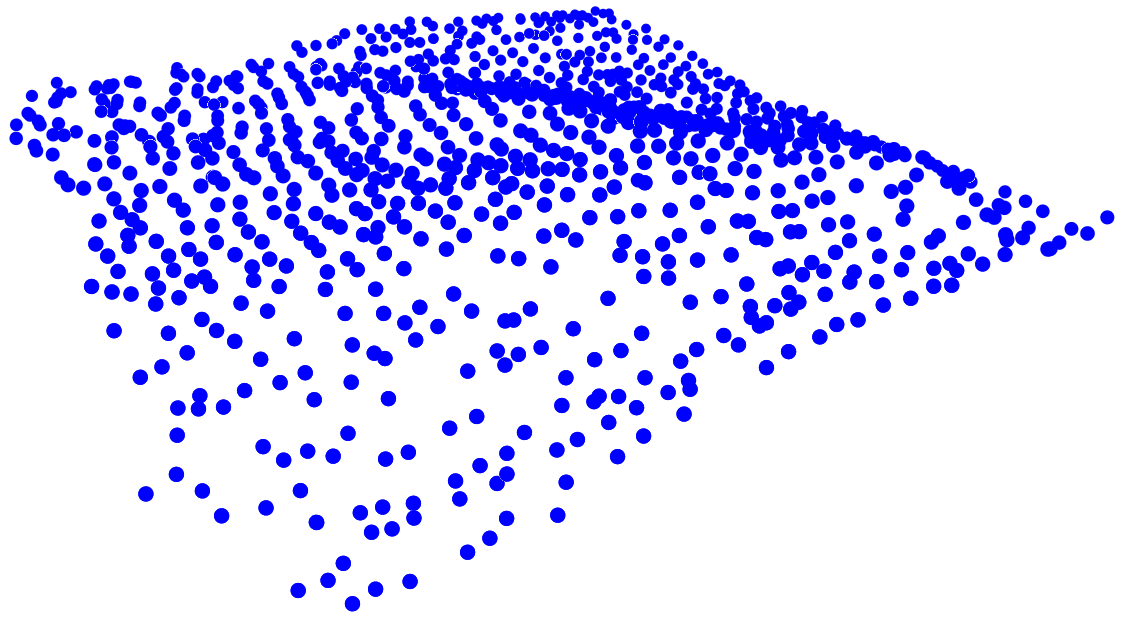 P2V
x
DispVoxNet
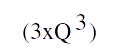 x
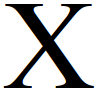 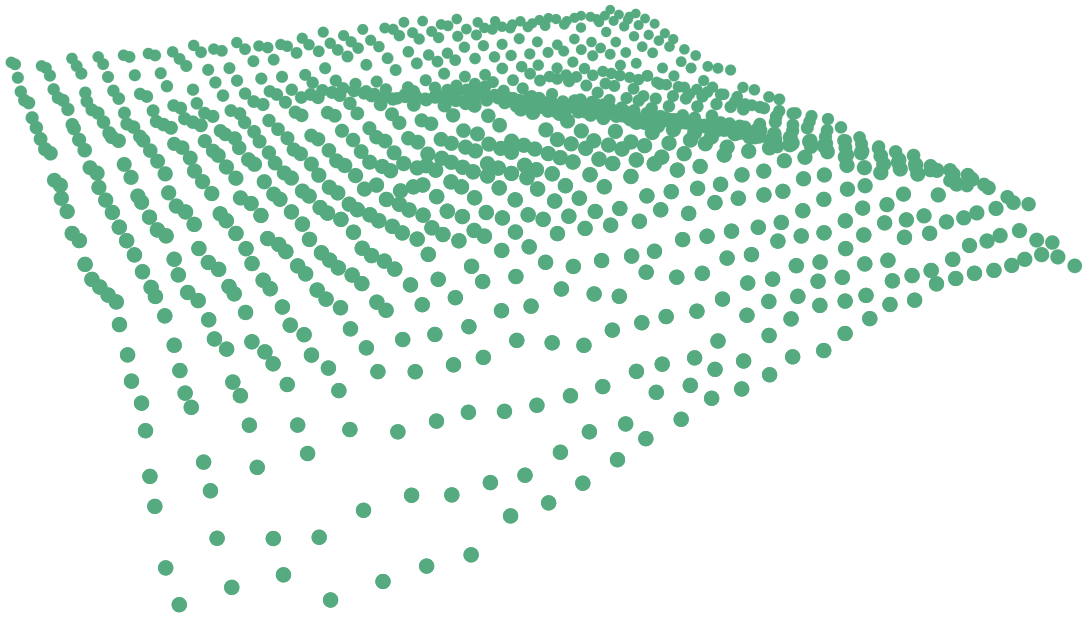 DispVoxNet
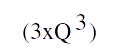 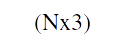 The outputs from the DE stage are further sent to the Refinement stage after P2V
The new instance of DispVoxNet returns small displacements for surface smoothing
Pipeline
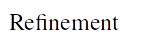 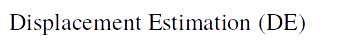 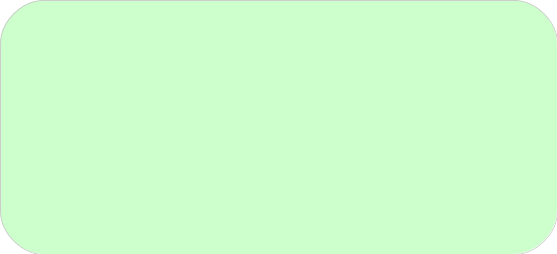 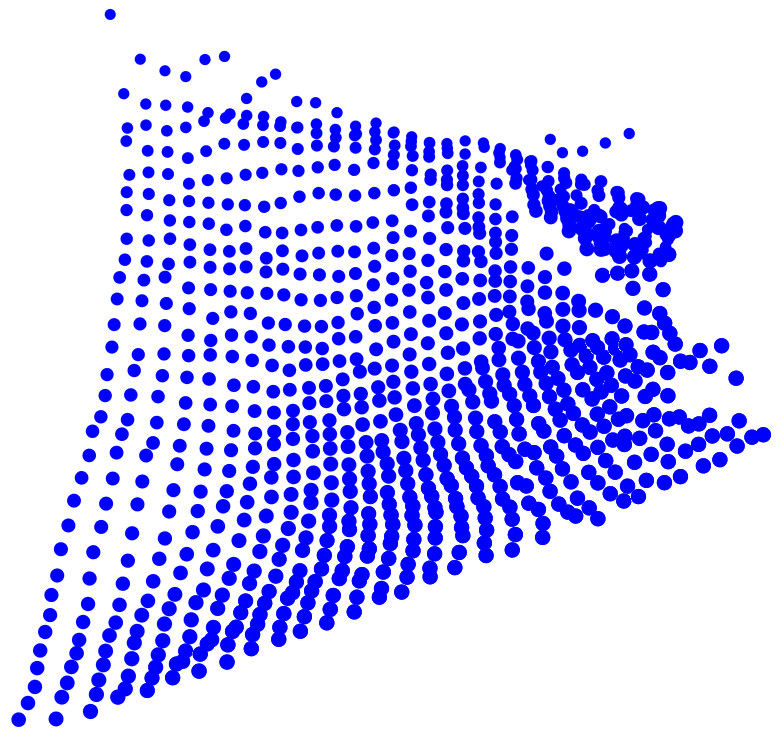 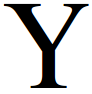 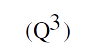 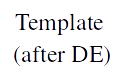 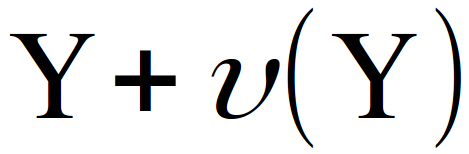 z
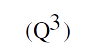 P2V
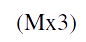 z
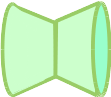 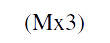 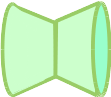 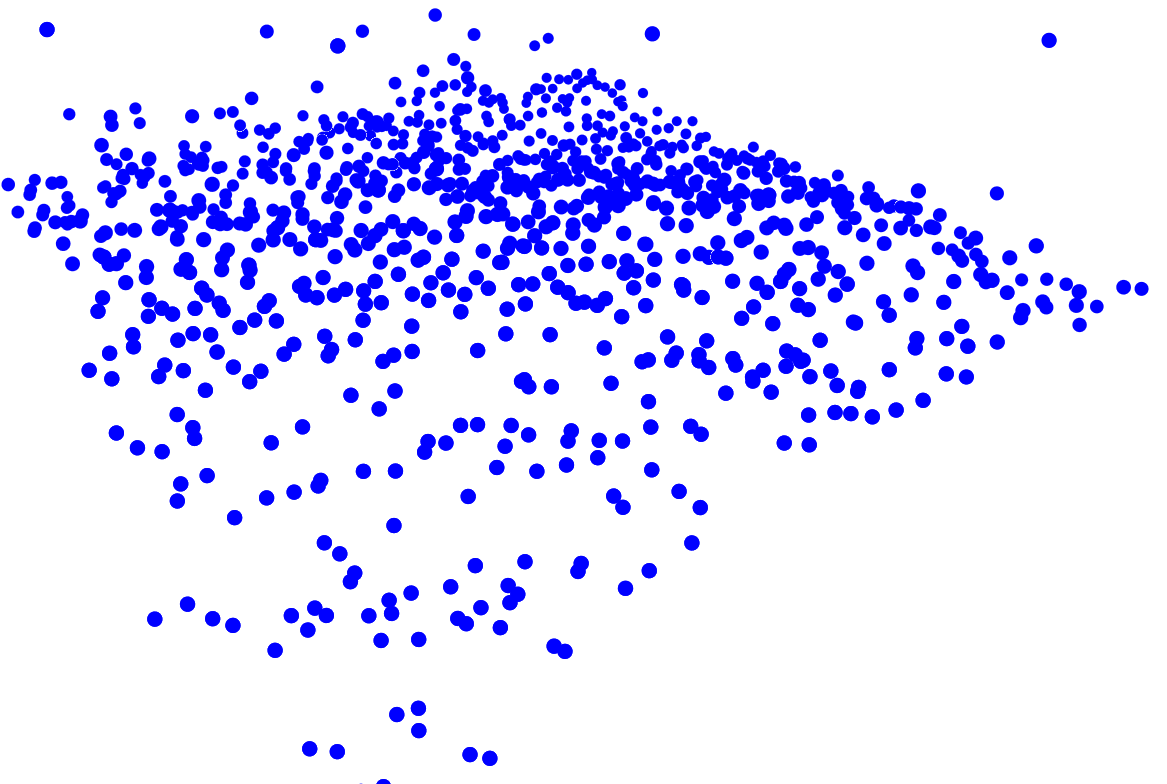 y
V2P
P2V
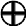 y
V2P
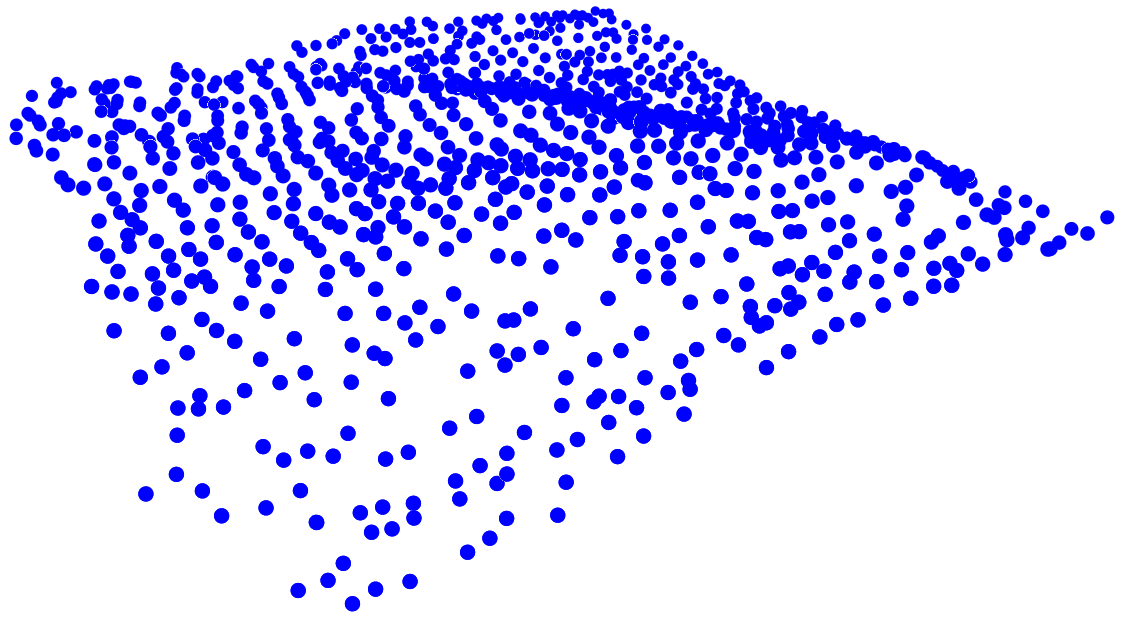 P2V
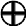 x
DispVoxNet
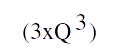 x
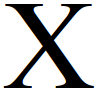 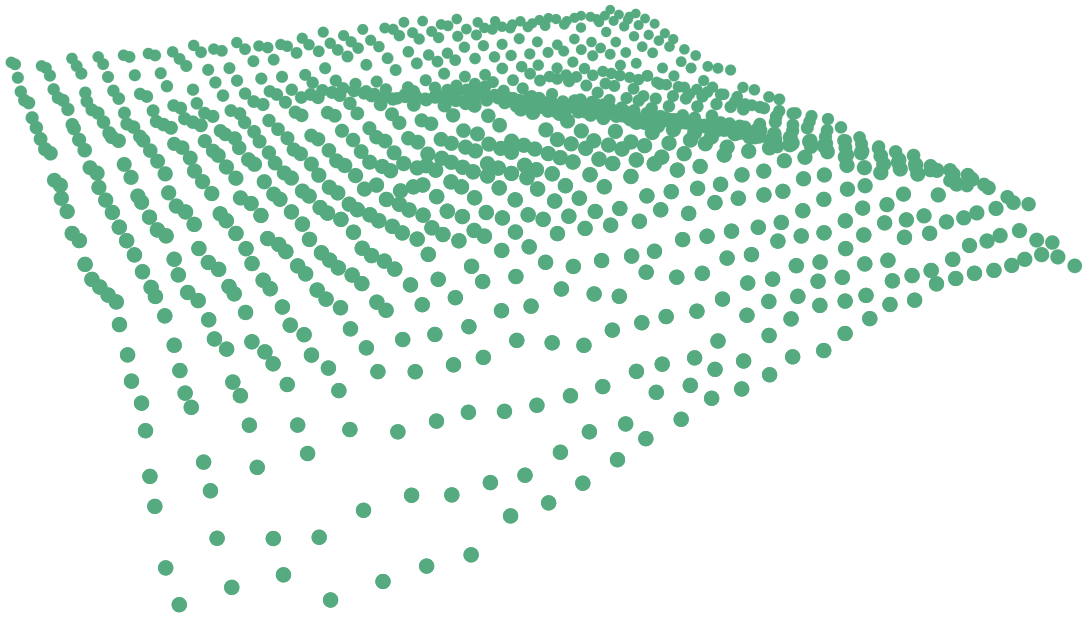 DispVoxNet
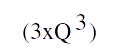 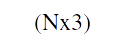 The outputs from the DE stage are further sent to the Refinement stage after P2V
The new instance of DispVoxNet returns small displacements for surface smoothing
The inferred displacements are added to the template poins using trilinear interpolation on the eight nearest displacements for each template points.
Pipeline
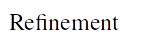 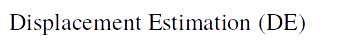 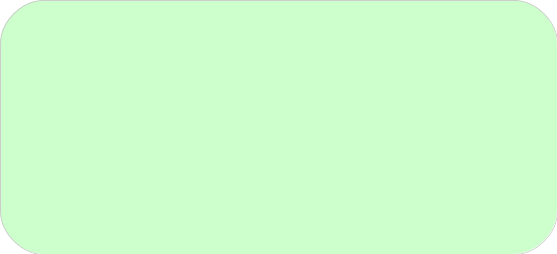 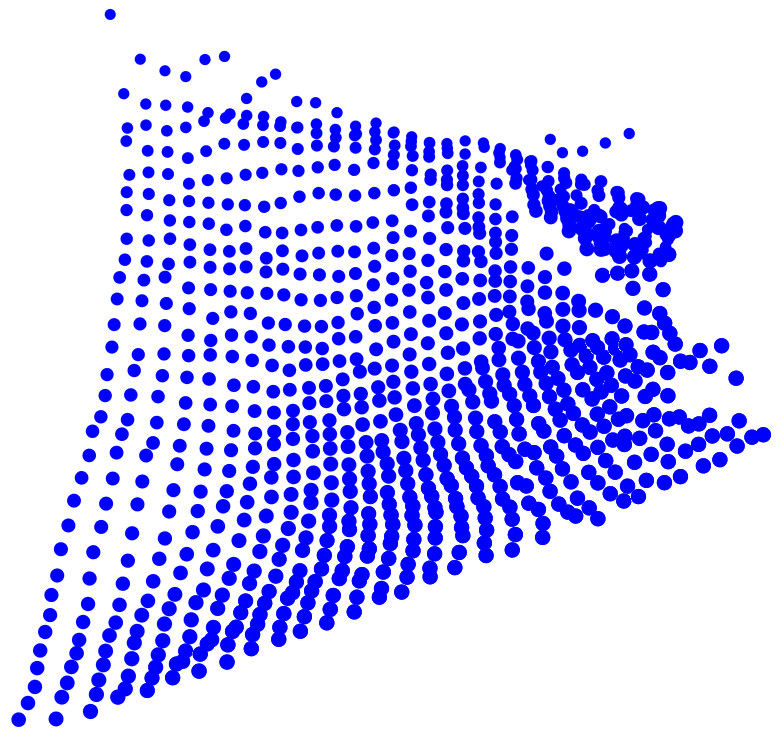 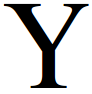 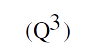 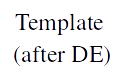 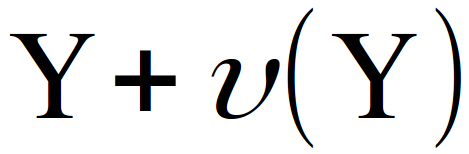 z
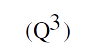 P2V
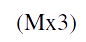 z
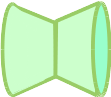 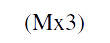 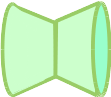 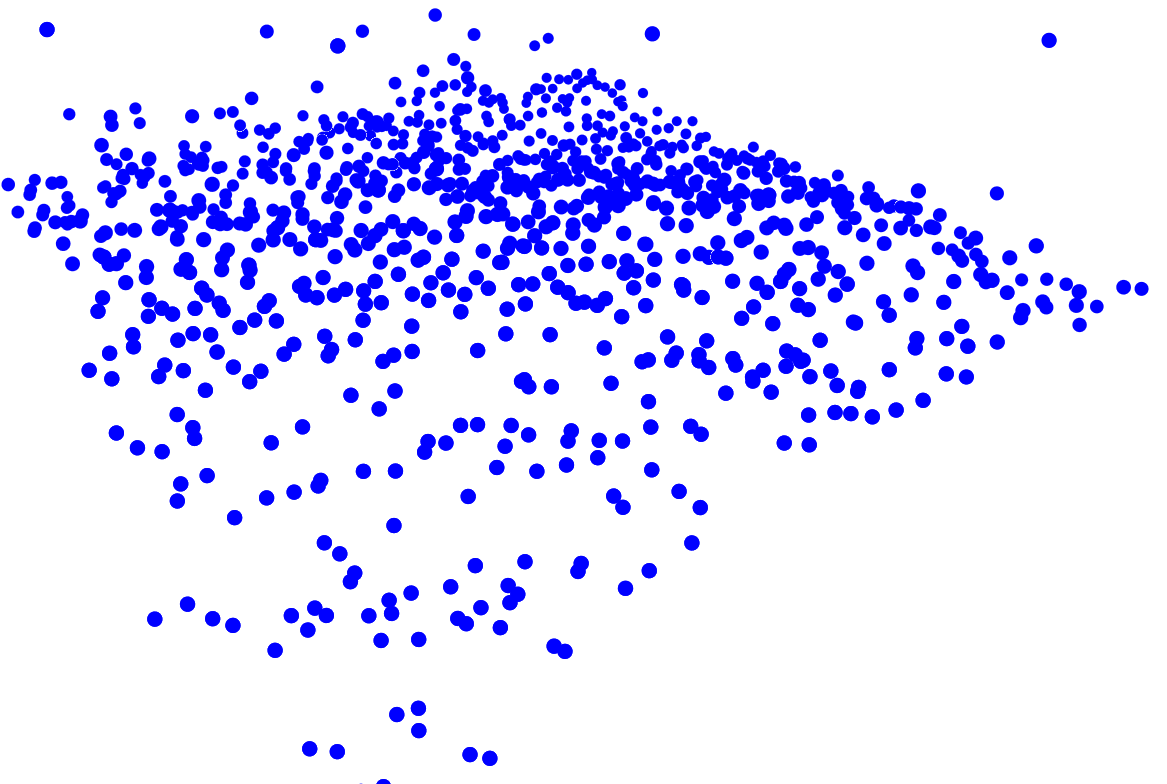 y
V2P
P2V
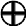 y
V2P
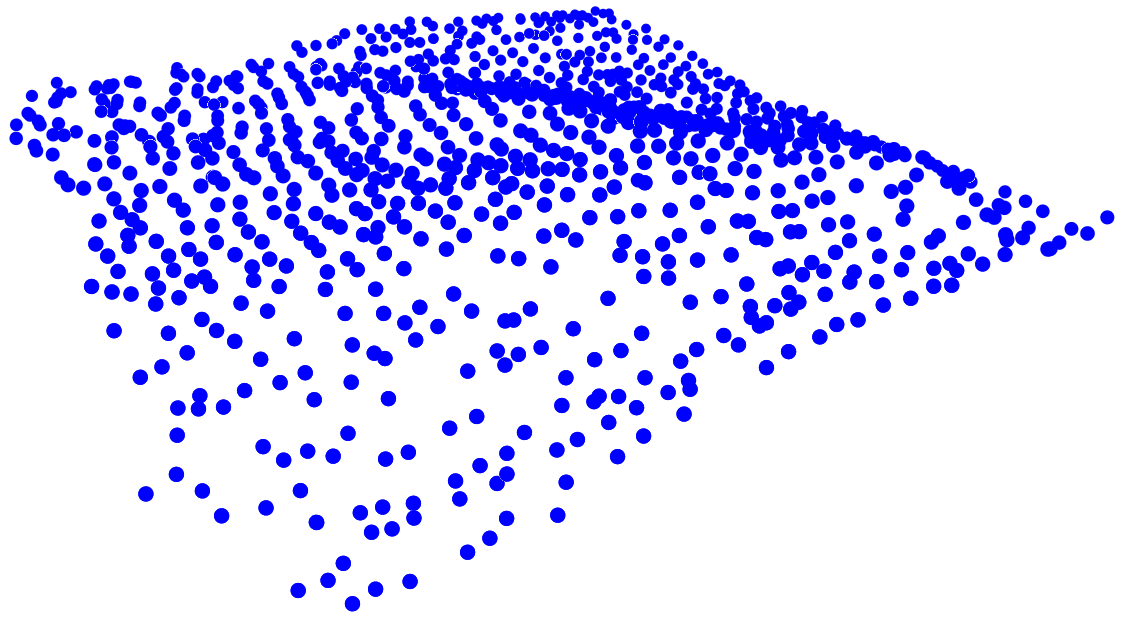 P2V
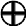 x
DispVoxNet
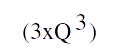 x
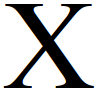 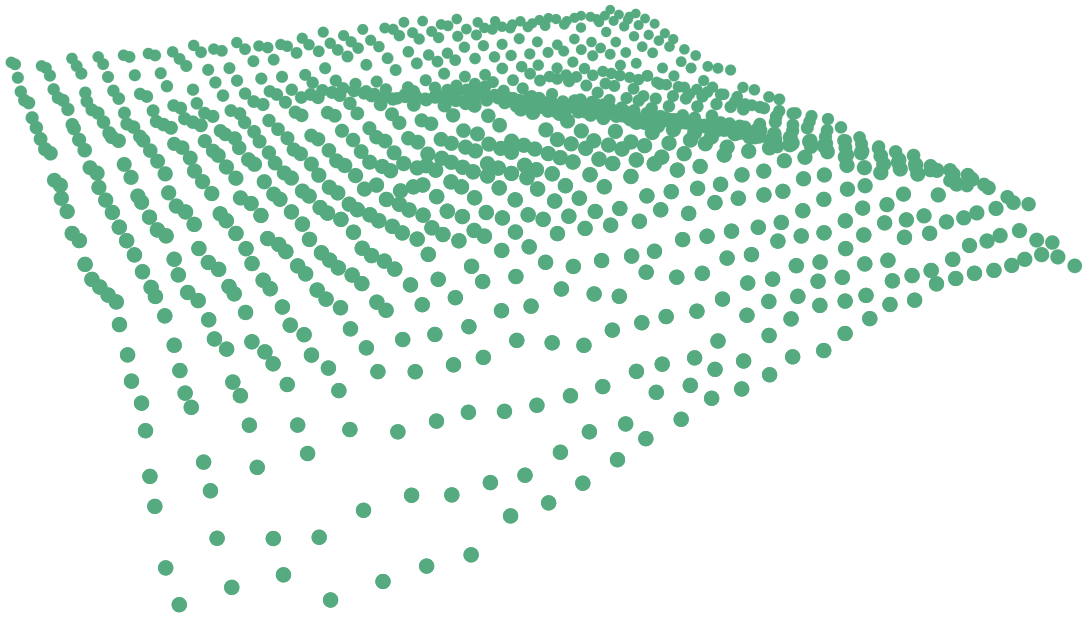 DispVoxNet
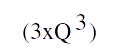 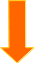 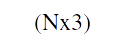 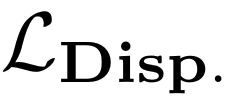 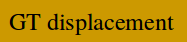 Pipeline
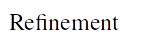 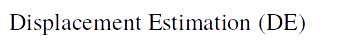 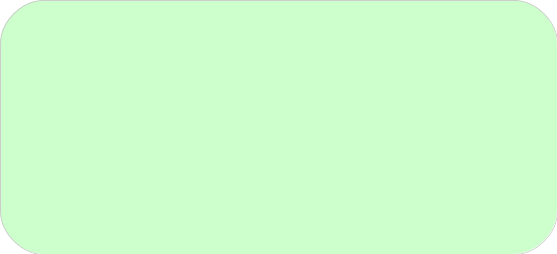 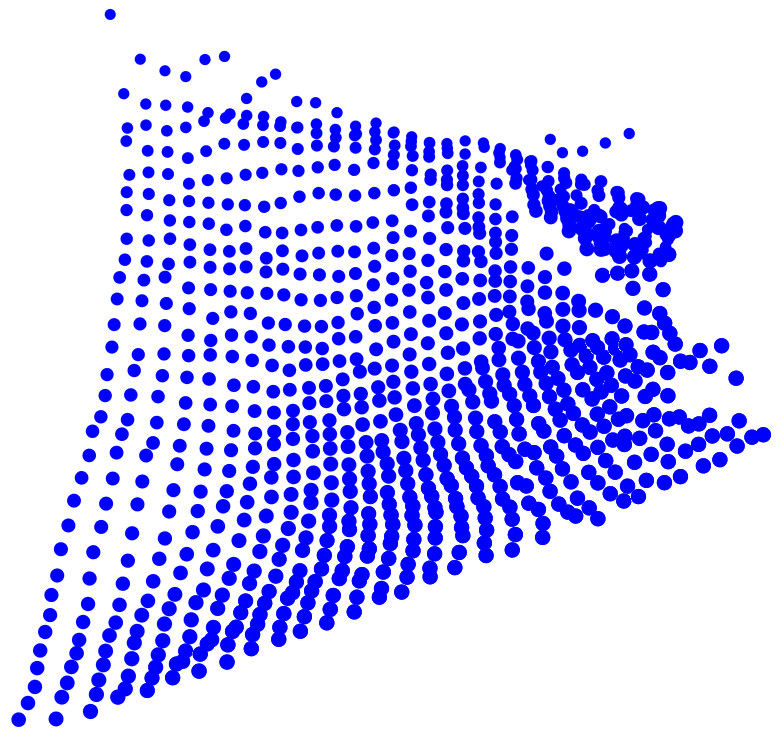 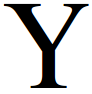 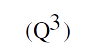 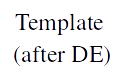 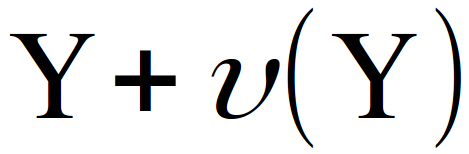 z
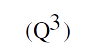 P2V
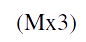 z
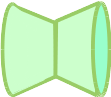 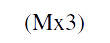 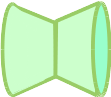 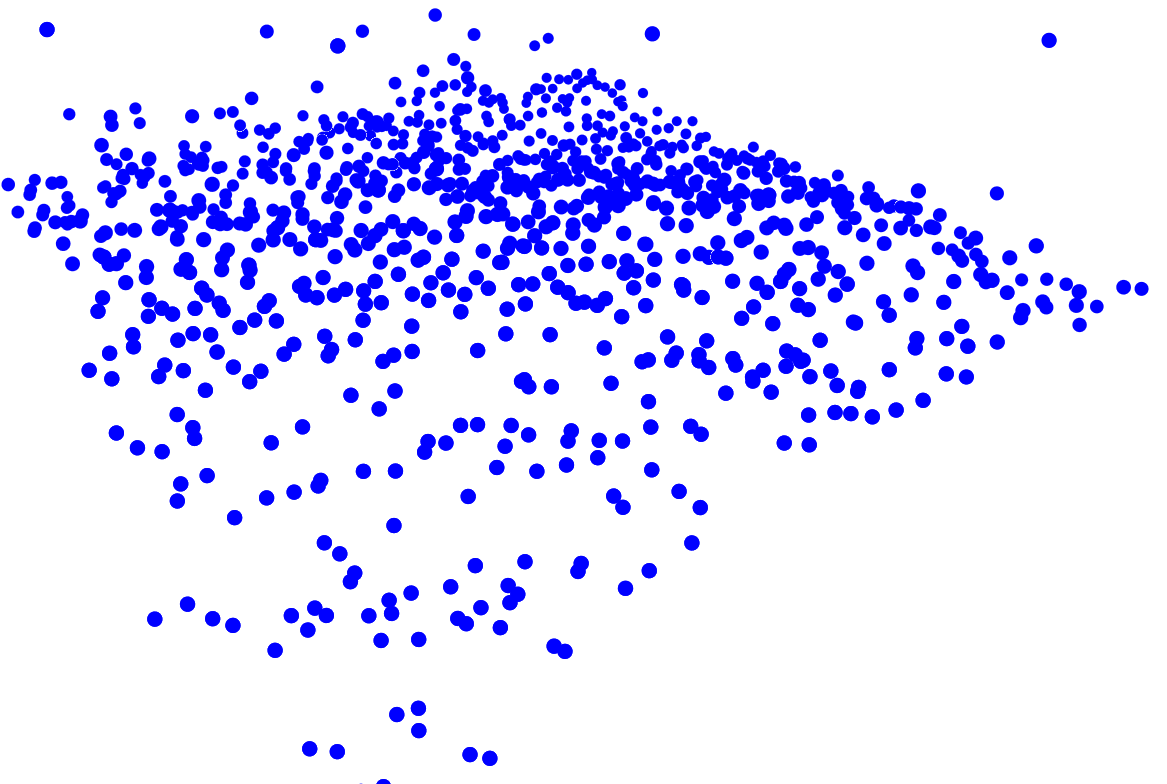 y
V2P
P2V
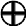 y
V2P
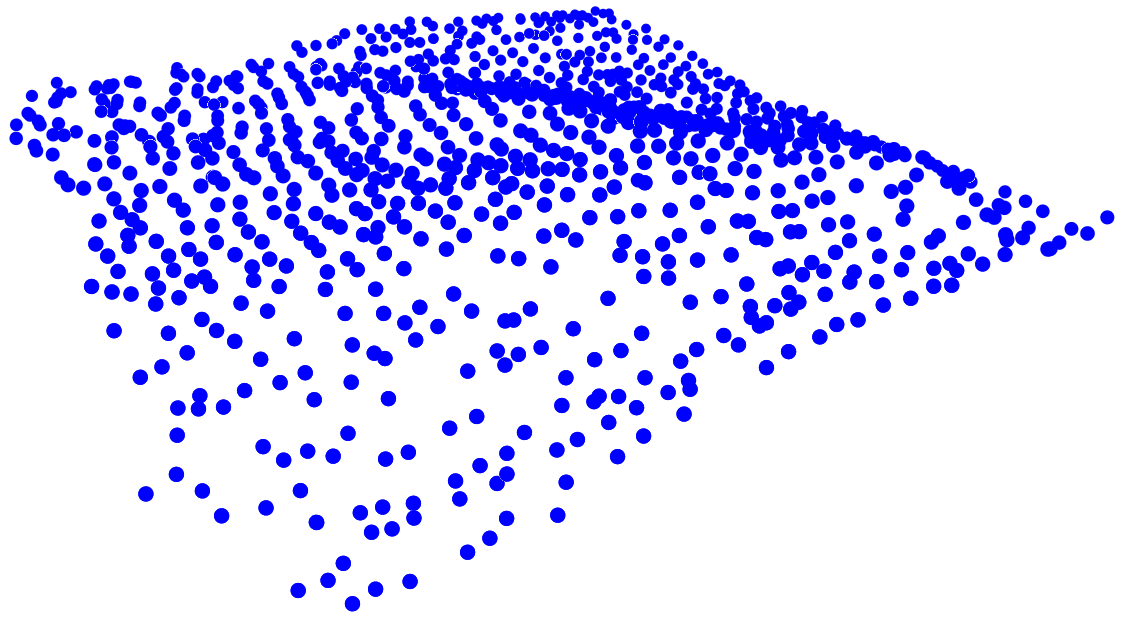 P2V
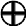 x
DispVoxNet
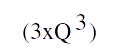 x
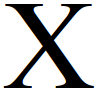 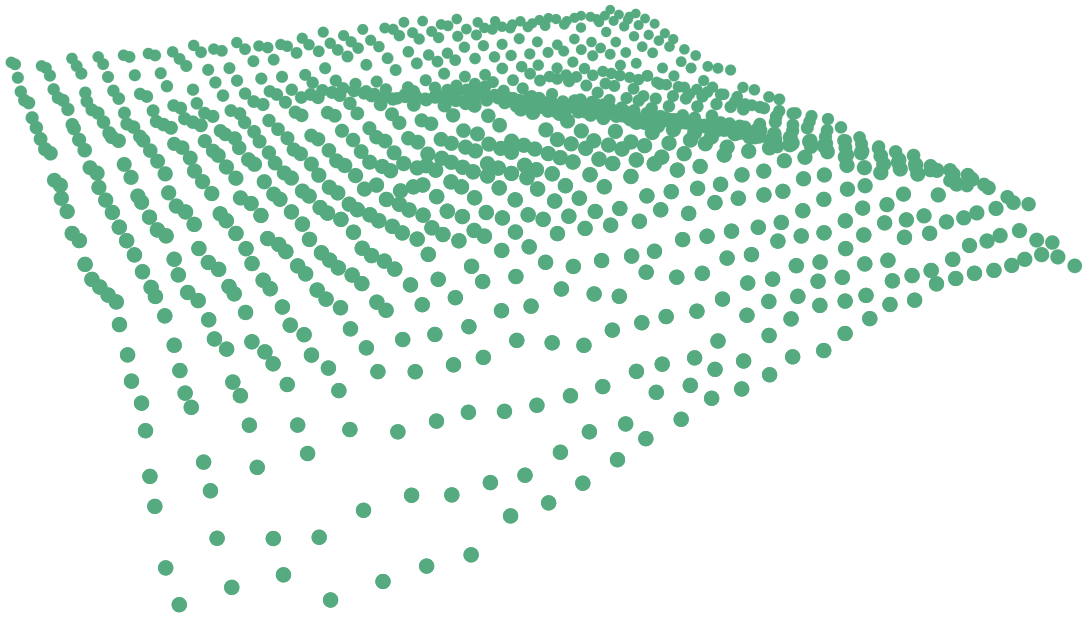 DispVoxNet
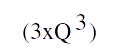 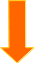 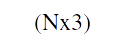 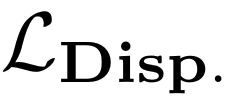 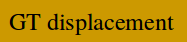 The network in the DE stage is trained in a supervised manner (displacement loss)
Pipeline
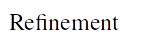 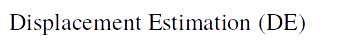 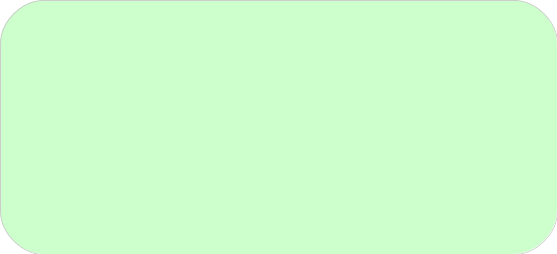 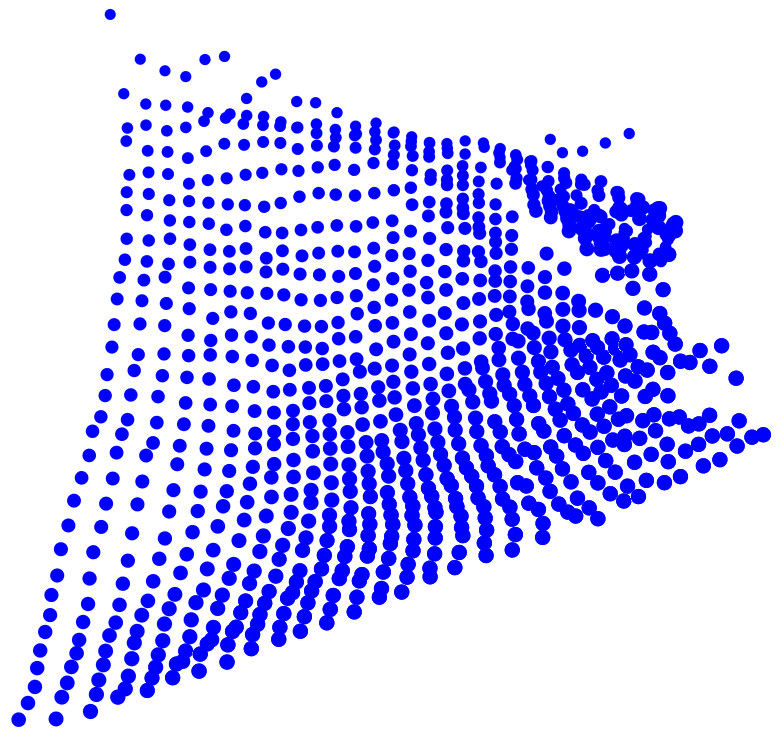 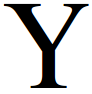 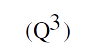 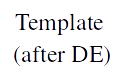 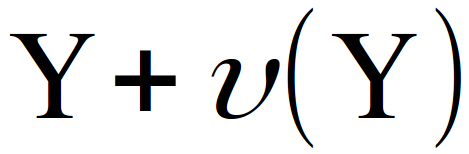 z
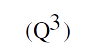 P2V
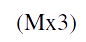 z
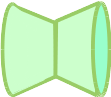 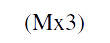 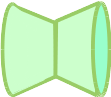 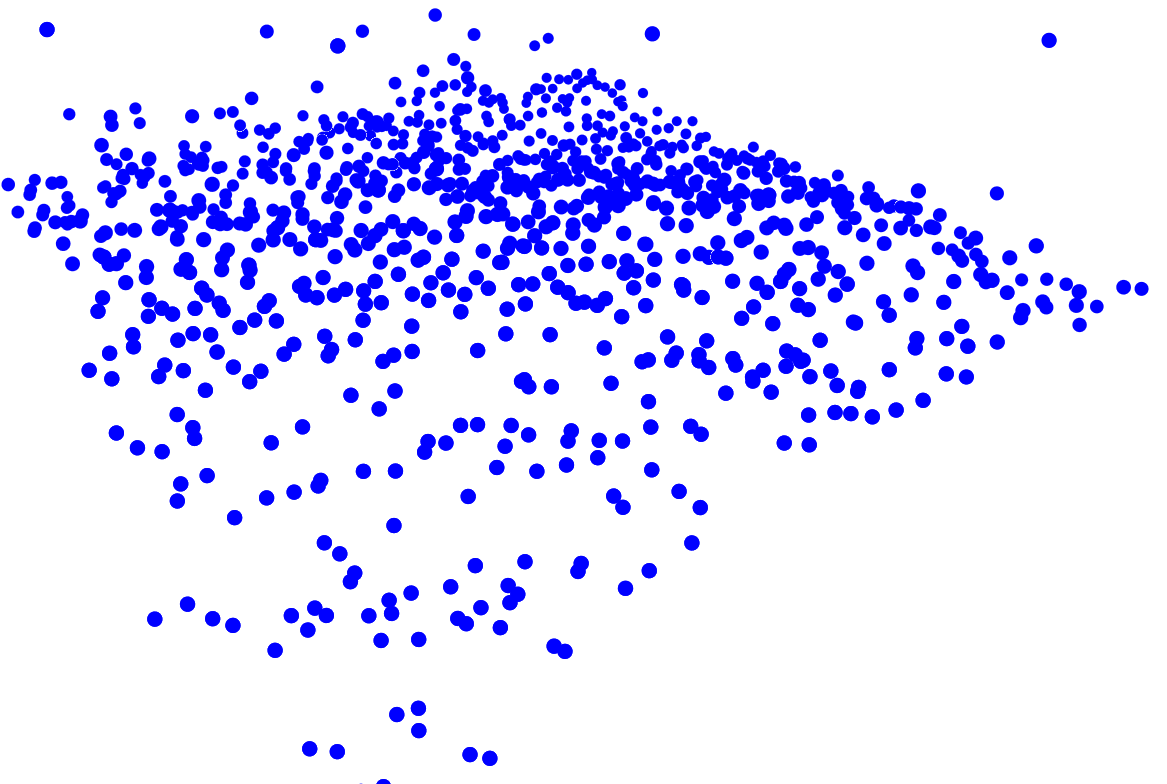 y
V2P
P2V
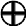 y
V2P
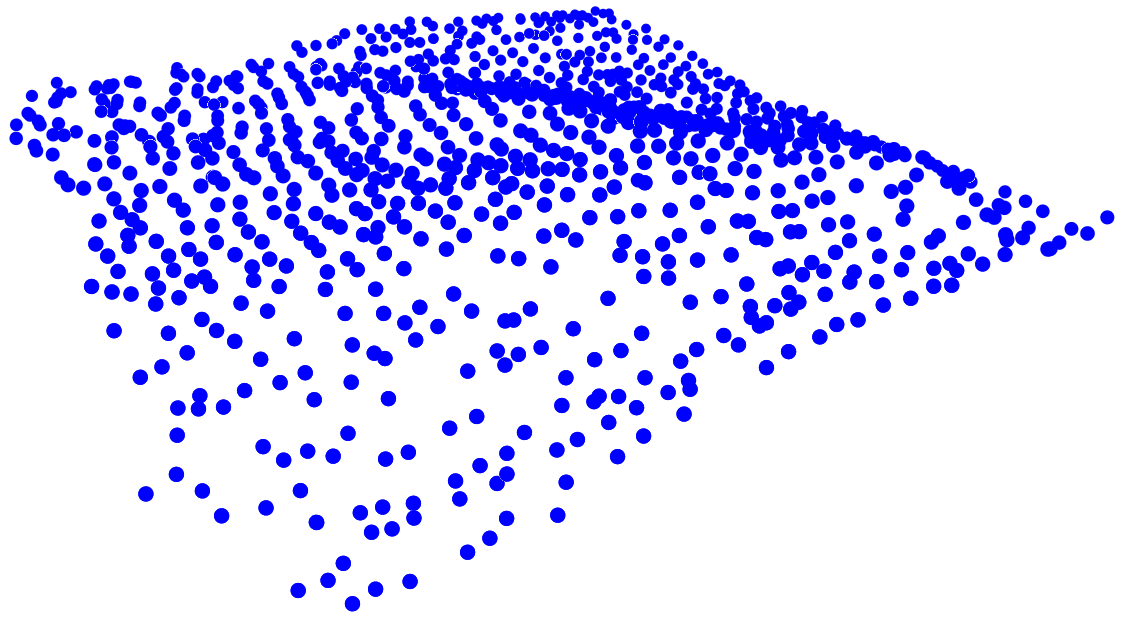 P2V
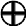 x
DispVoxNet
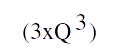 x
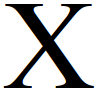 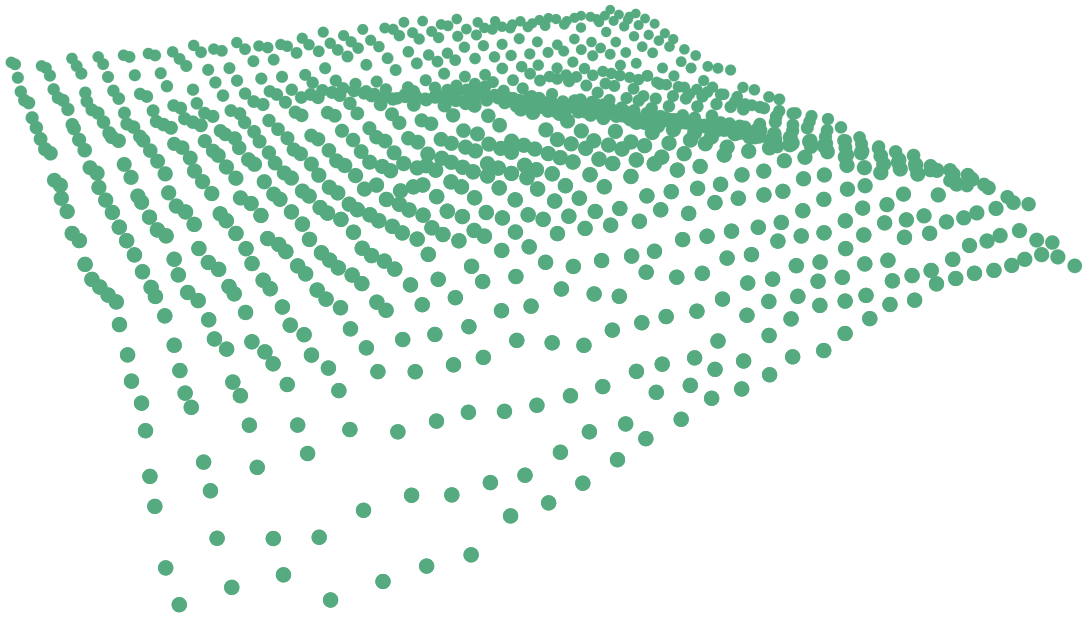 DispVoxNet
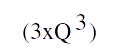 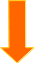 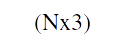 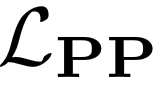 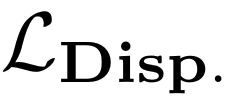 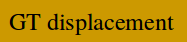 The network in the DE stage is trained in a supervised manner (displacement loss)
The network in the Refinement stage is trained in an unsupervised manner (point projection loss)
Pipeline
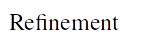 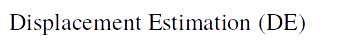 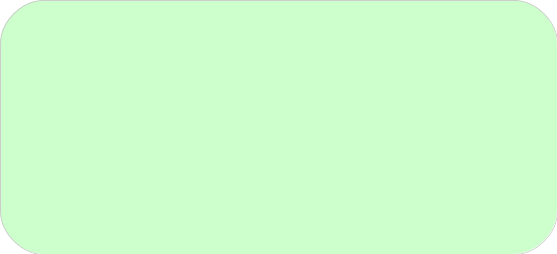 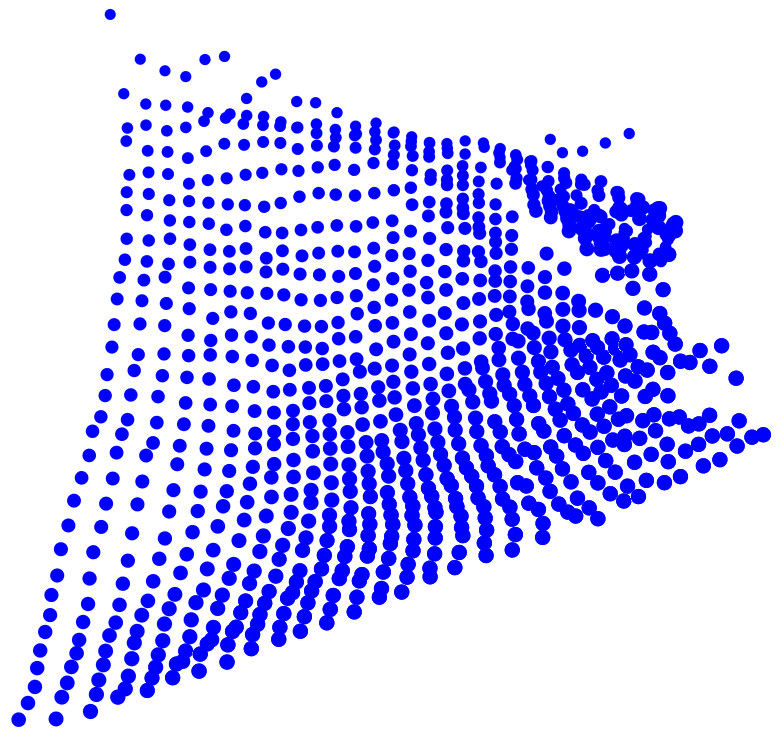 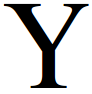 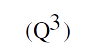 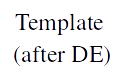 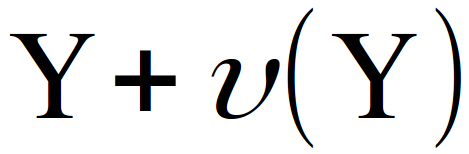 z
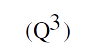 P2V
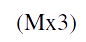 z
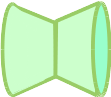 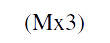 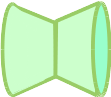 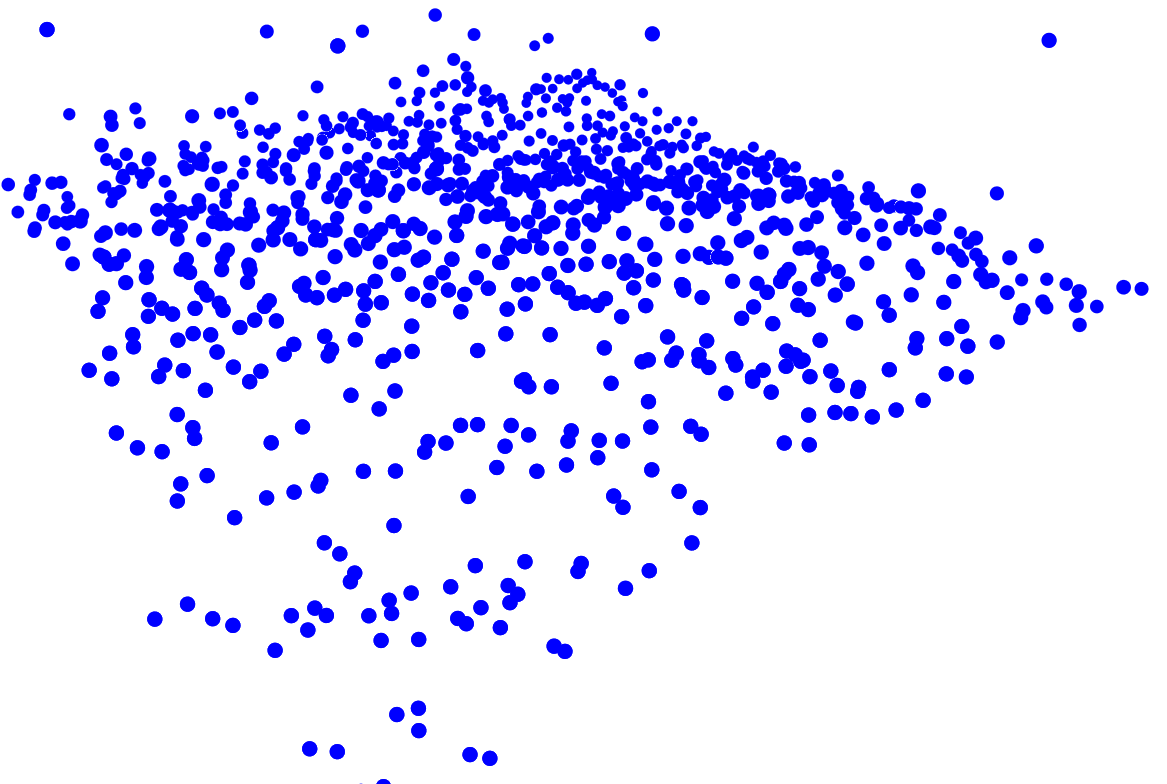 y
V2P
P2V
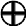 y
V2P
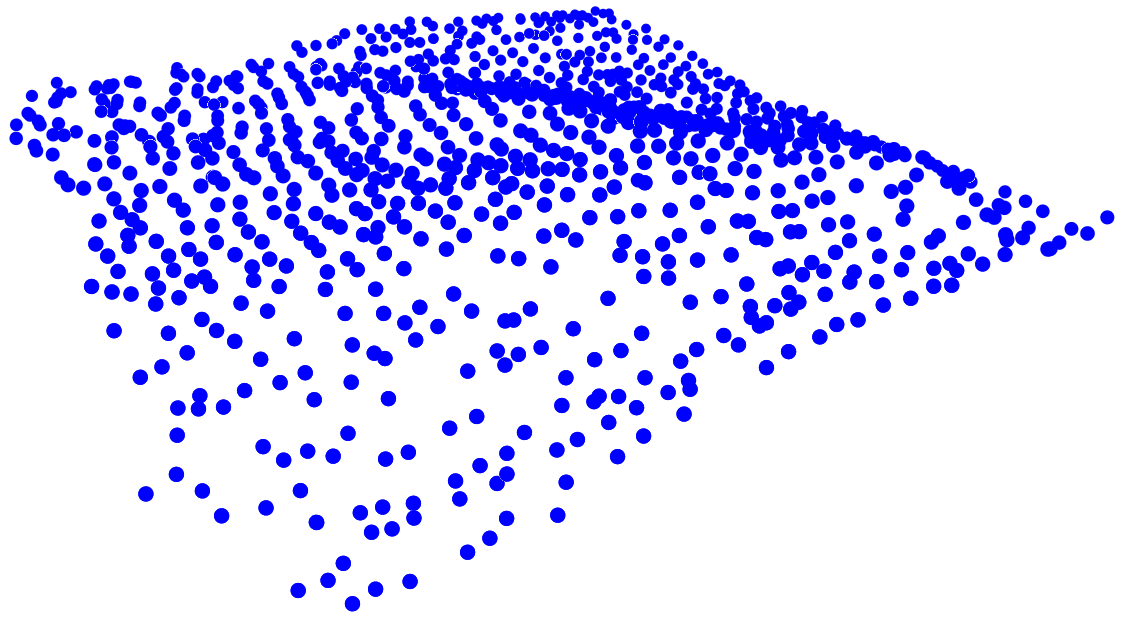 P2V
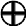 x
DispVoxNet
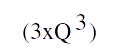 x
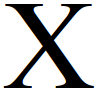 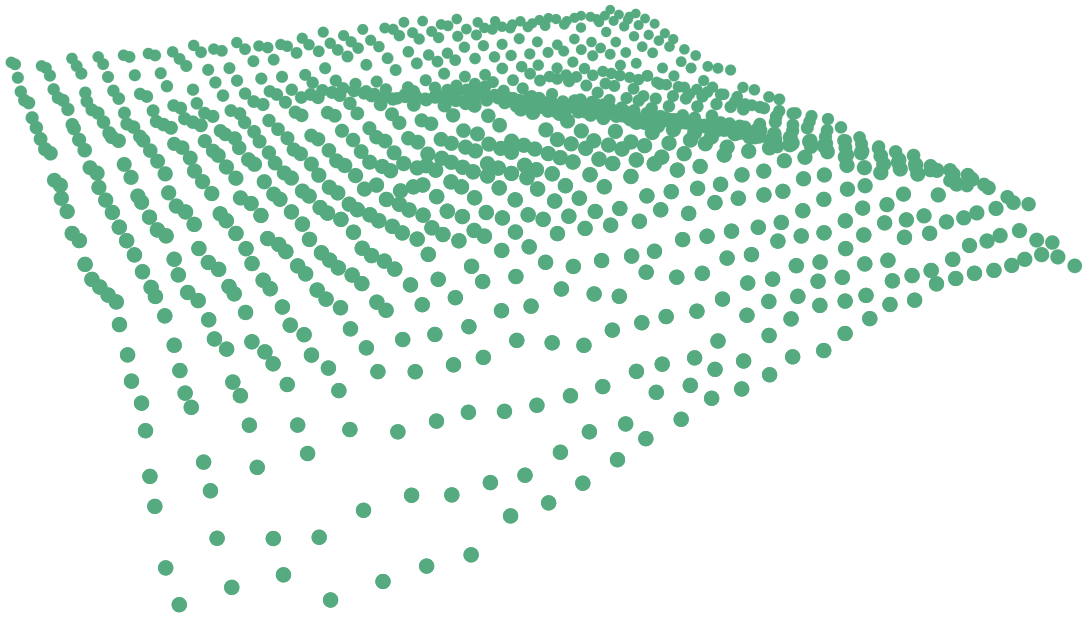 DispVoxNet
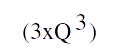 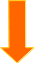 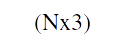 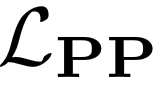 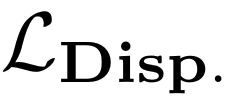 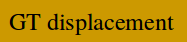 Pipeline
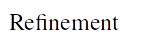 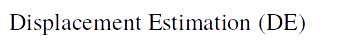 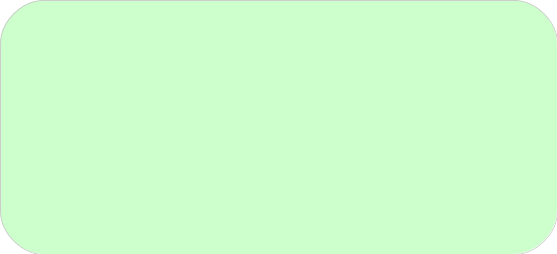 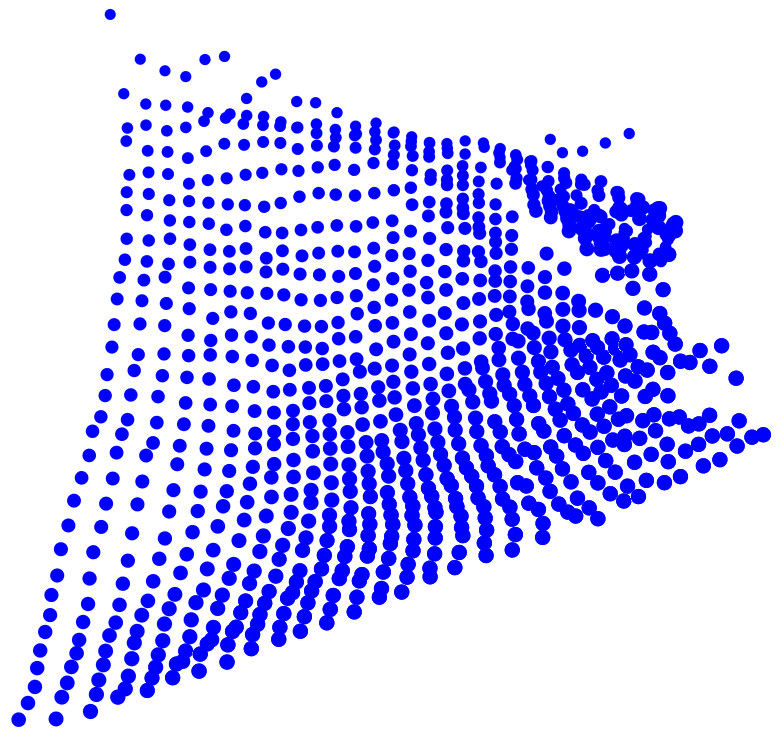 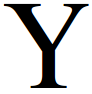 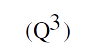 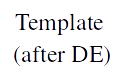 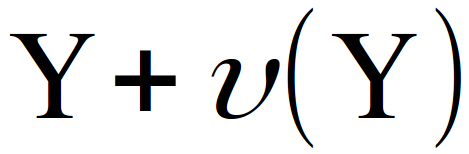 z
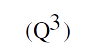 P2V
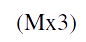 z
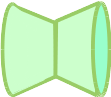 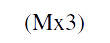 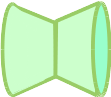 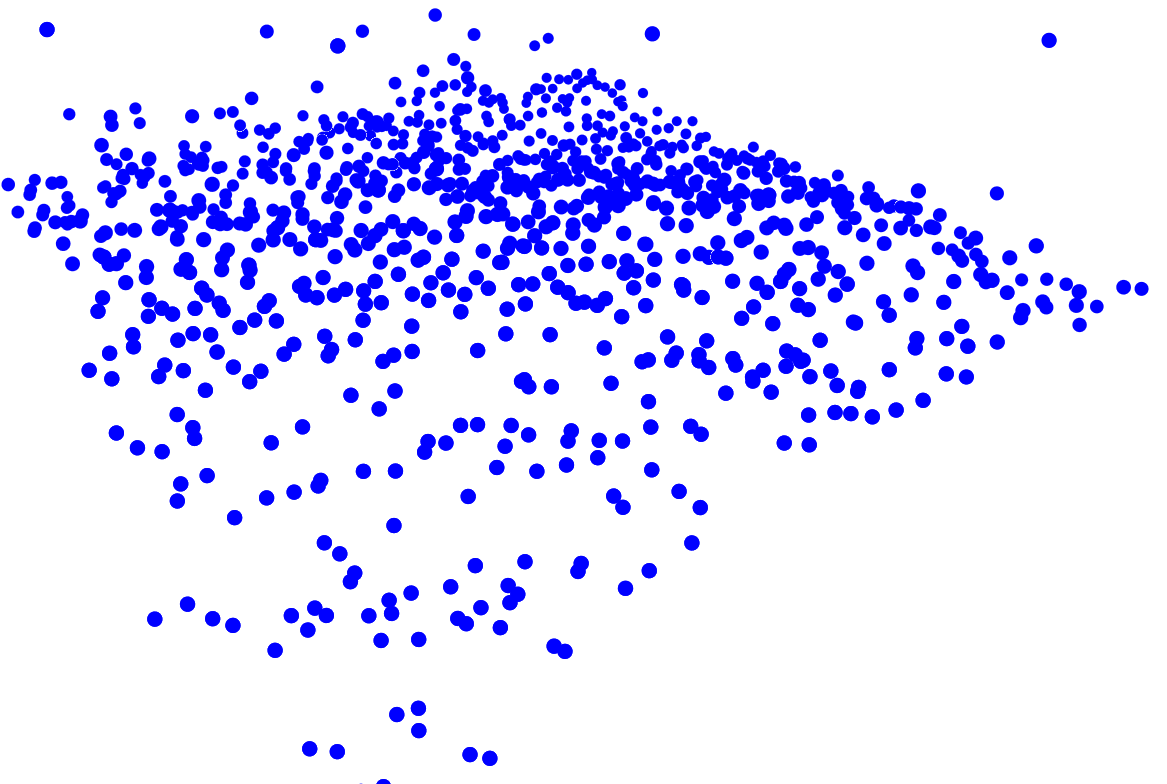 y
V2P
P2V
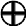 y
V2P
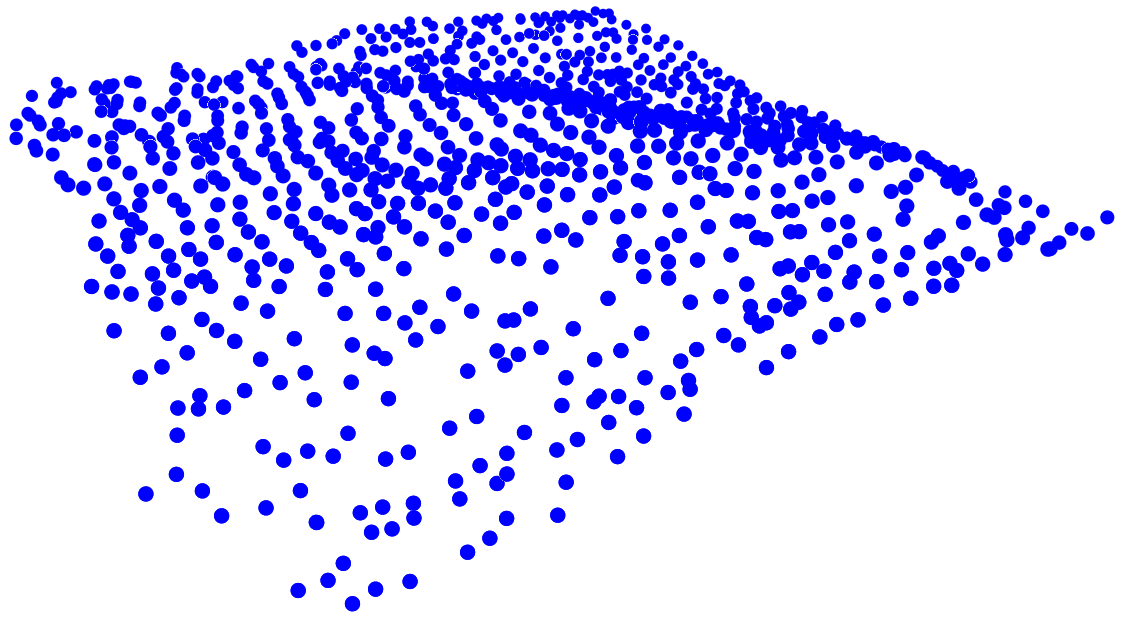 P2V
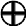 x
DispVoxNet
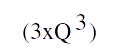 x
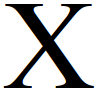 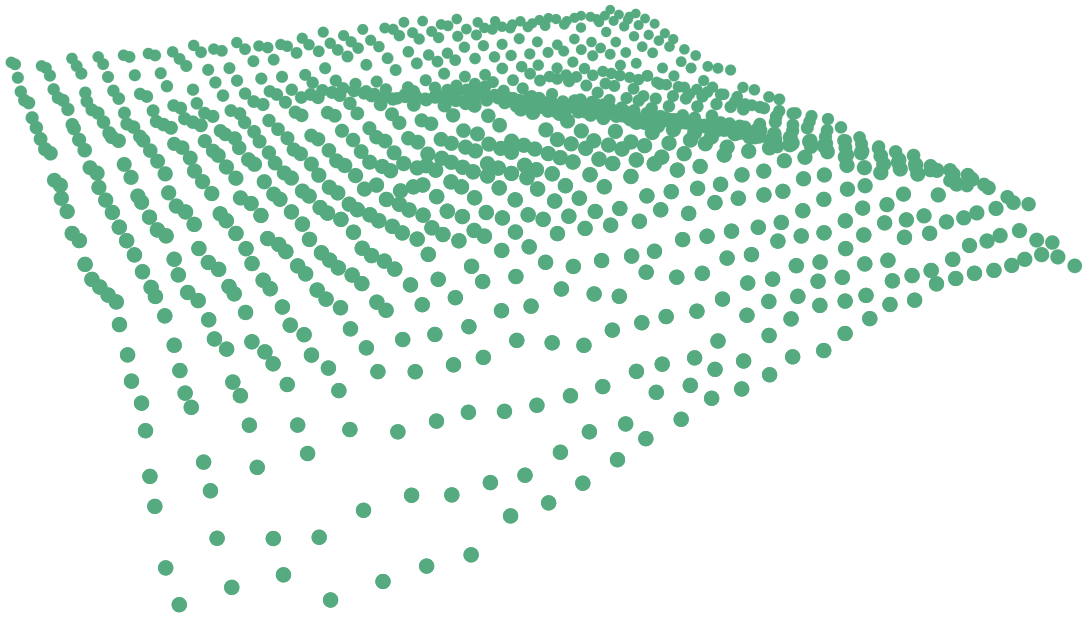 DispVoxNet
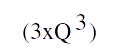 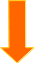 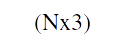 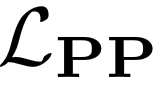 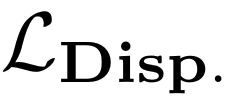 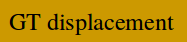 The pipeline has to be fully differentiable for gradient backpropagation from the loss computations
Pipeline
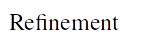 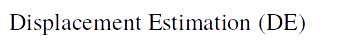 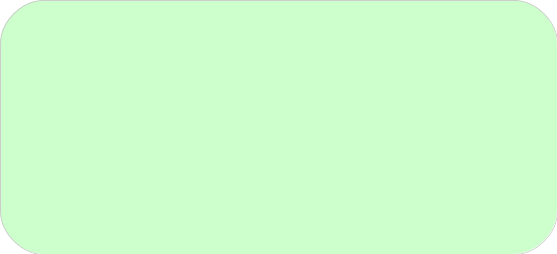 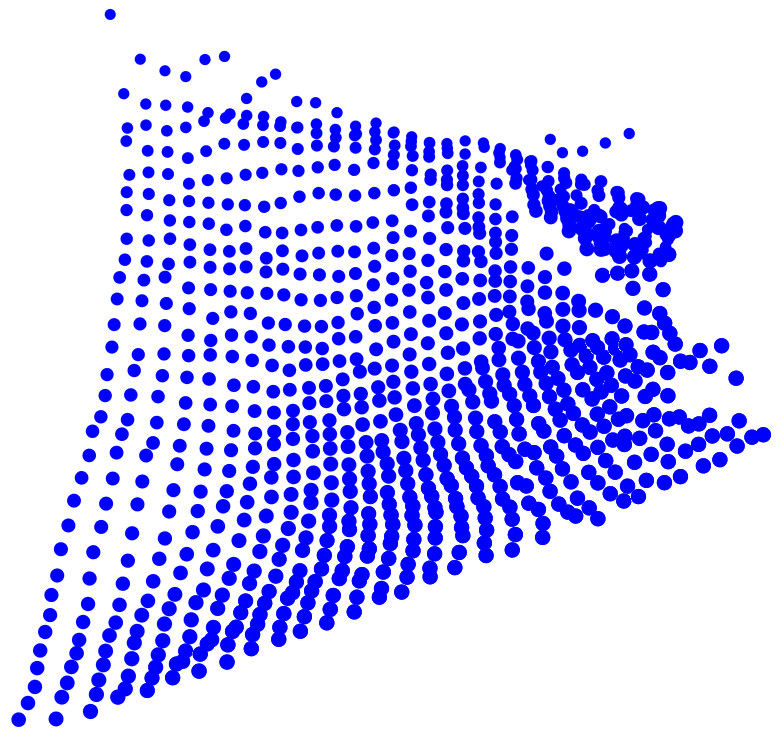 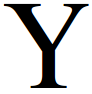 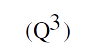 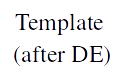 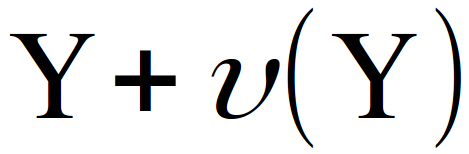 z
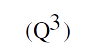 P2V
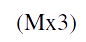 z
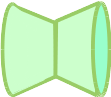 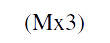 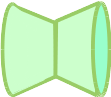 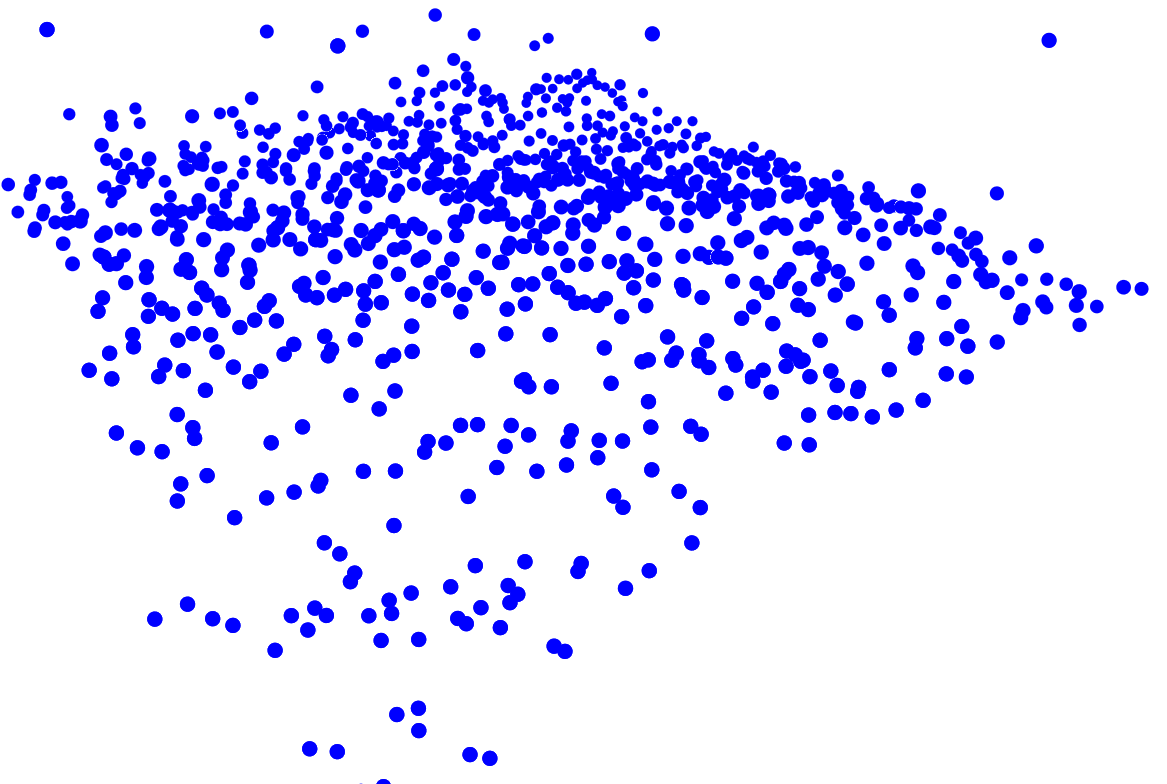 y
V2P
P2V
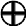 y
V2P
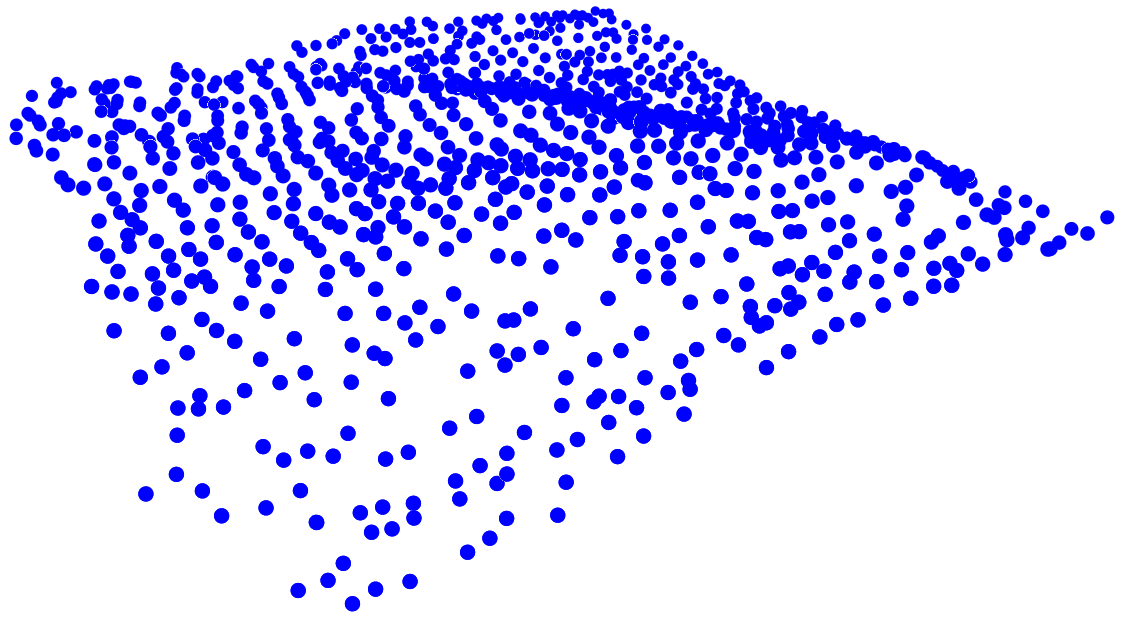 P2V
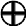 x
DispVoxNet
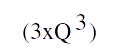 x
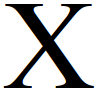 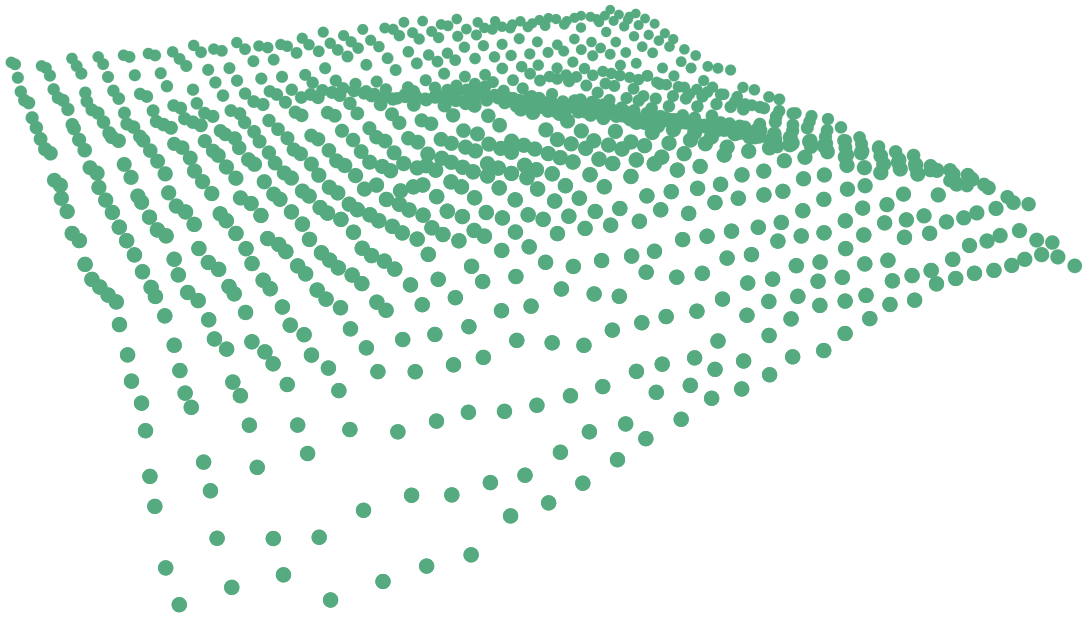 DispVoxNet
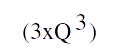 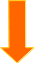 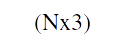 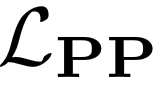 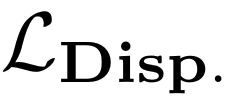 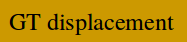 The pipeline has to be fully differentiable for gradient backpropagation from the loss computations
However, the conversion from voxel grid to point set (V2P) is not fully differentiable
Pipeline
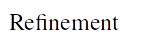 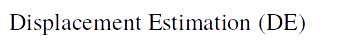 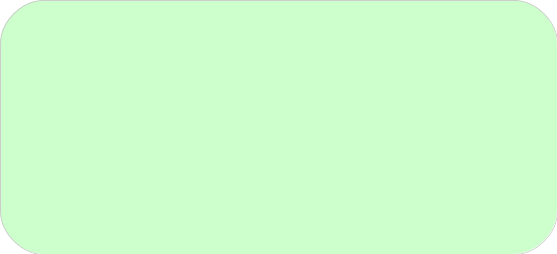 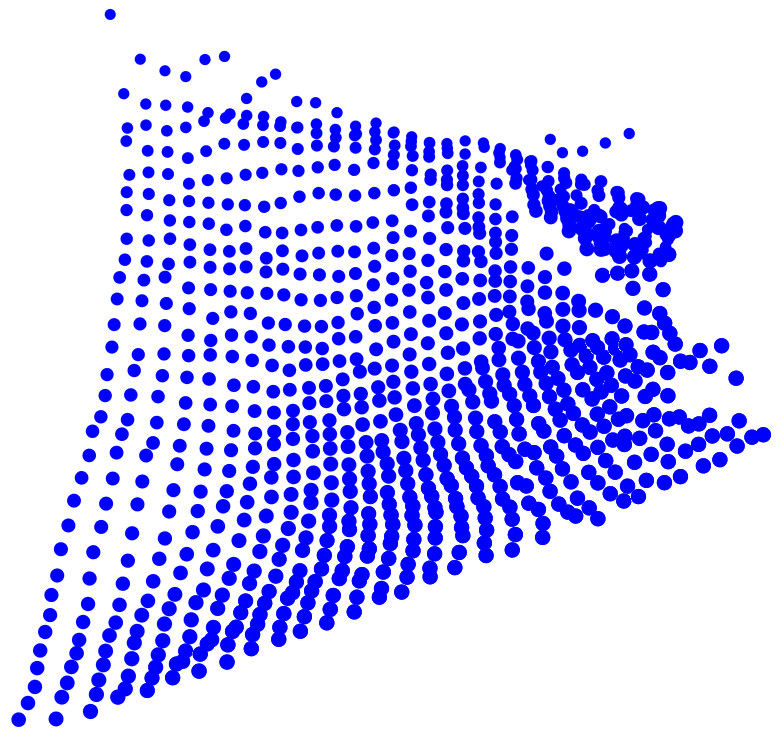 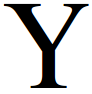 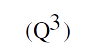 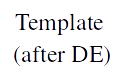 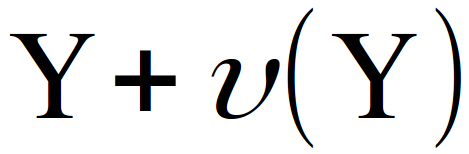 z
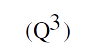 P2V
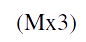 z
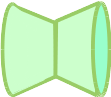 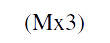 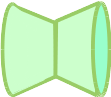 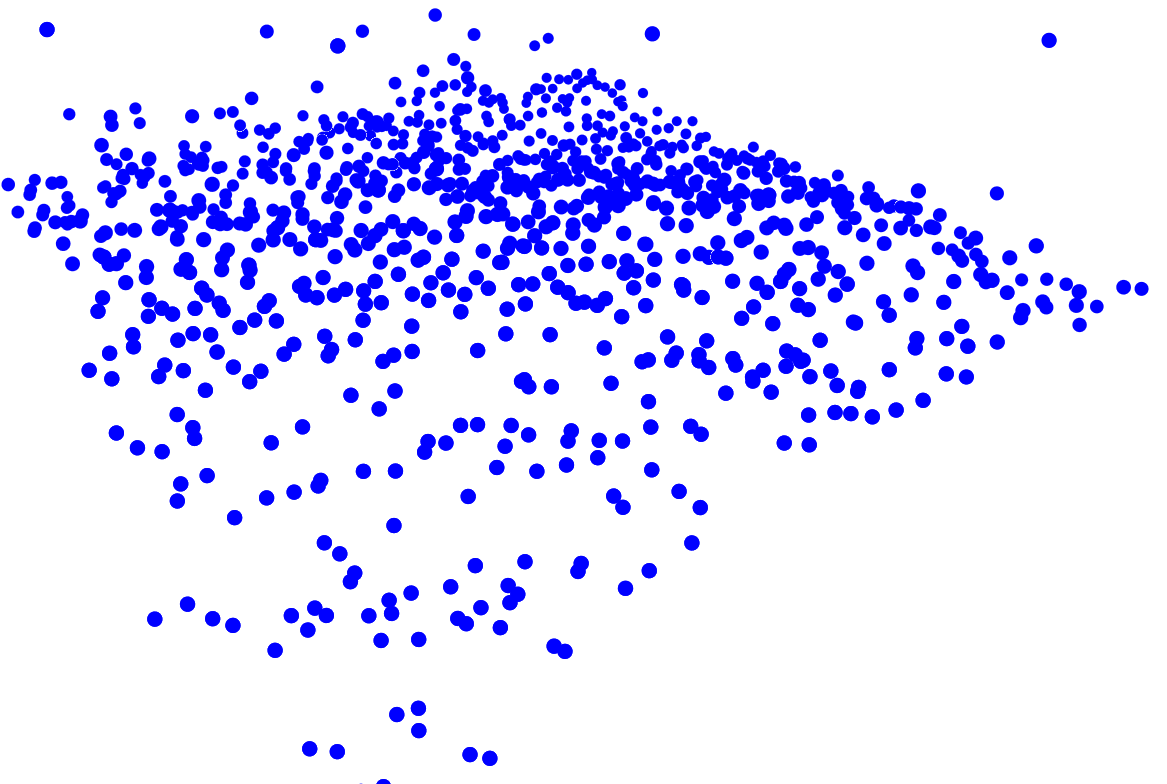 y
V2P
P2V
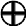 y
V2P
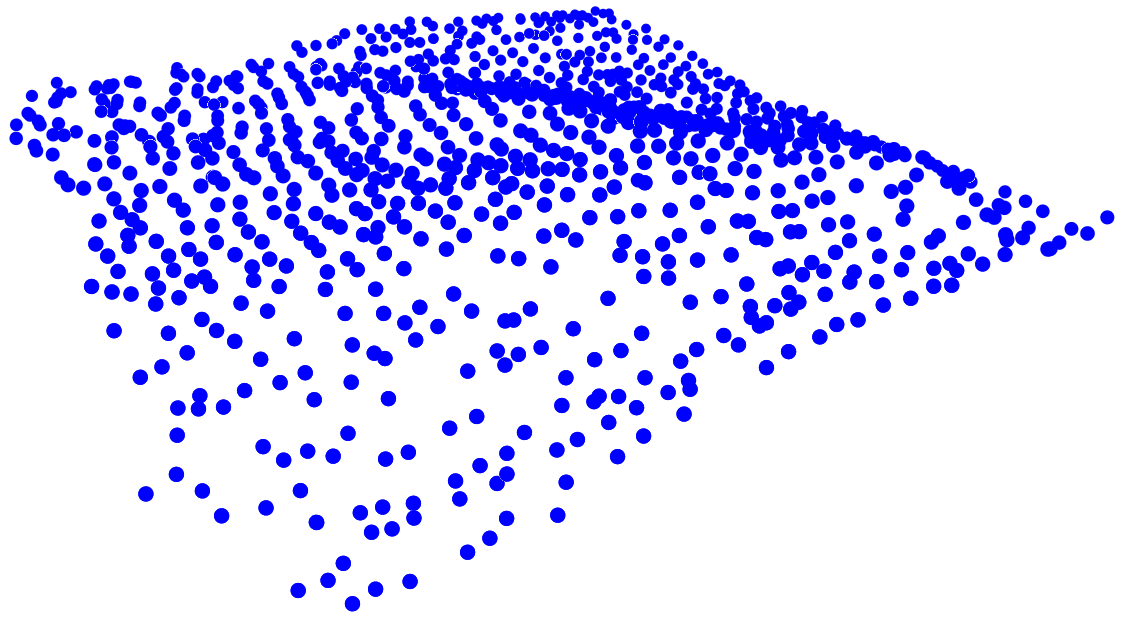 P2V
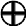 x
DispVoxNet
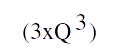 x
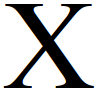 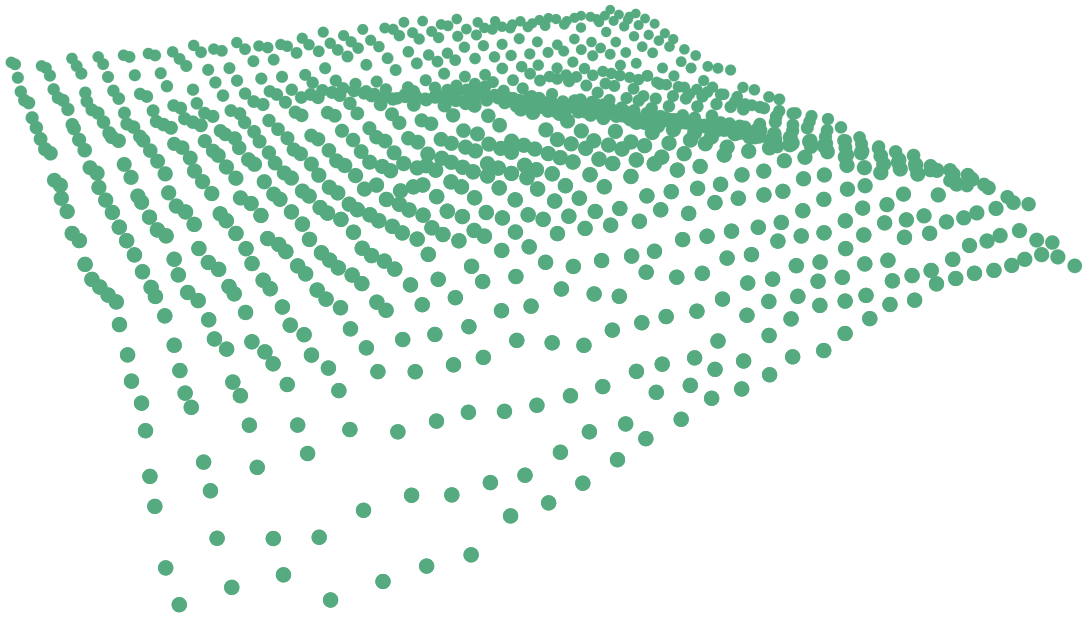 DispVoxNet
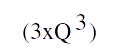 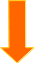 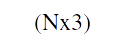 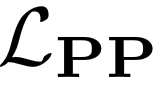 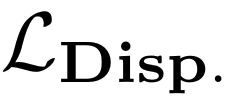 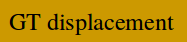 The pipeline has to be fully differentiable for gradient backpropagation from the loss computations
However, the conversion from voxel grid to point set (V2P) is not fully differentiable
Therefore, we need a bridge in the V2P process (red rectangle) to propagate the gradients from
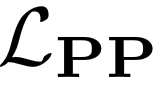 Solution for Back Propagation in V2P
Solution for Back Propagation in V2P
: Inferred Displacement
: Trilinear Interpolation
: Template Point
: Forward
: Backward
Solution for Back Propagation in V2P
: Inferred Displacement
: Trilinear Interpolation
: Template Point
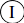 : Forward
: Backward
Compute trilinear weights for each template point using its 8 nearest inferred displacements
Solution for Back Propagation in V2P
: Inferred Displacement
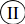 : Trilinear Interpolation
Affinity
Table
: Template Point
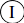 : Forward
: Backward
Compute trilinear weights for each template point using its 8 nearest inferred displacements
Record the weights and indices of the 8 nearest displacements in the affinity table
Solution for Back Propagation in V2P
: Inferred Displacement
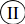 : Trilinear Interpolation
Affinity
Table
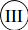 : Template Point
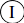 : Forward
: Backward
Compute trilinear weights for each template point using its 8 nearest inferred displacements
Record the weights and indices of the 8 nearest displacements in the affinity table
Compute the point projection loss
Solution for Back Propagation in V2P
: Inferred Displacement
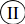 : Trilinear Interpolation
Affinity
Table
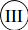 : Template Point
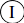 : Forward
: Backward
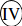 Compute trilinear weights for each template point using its 8 nearest inferred displacements
Record the weights and indices of the 8 nearest displacements in the affinity table
Compute the point projection loss
Distribute gradients following the IDs and weights information recorded in the affinity table in  II.
Training
Training
We train the DispVoxNets in two consecutive phases.
Training
We train the DispVoxNets in two consecutive phases. 

Phase 1: train the DispVoxNet in the DE stage using the displacement loss until convergence
Training
We train the DispVoxNets in two consecutive phases. 

Phase 1: train the DispVoxNet in the DE stage using the displacement loss until convergence

Phase 2: another instance of DispVoxNet in the Refinement stage is trained using only the PP Loss
Training
We train the DispVoxNets in two consecutive phases. 

Phase 1: train the DispVoxNet in the DE stage using the displacement loss until convergence

Phase 2: another instance of DispVoxNet in the Refinement stage is trained using only the PP Loss


During the training, we remove some points from Y and X, and add uniform-noise to the two point sets uniformly at random.
Dataset
Dataset
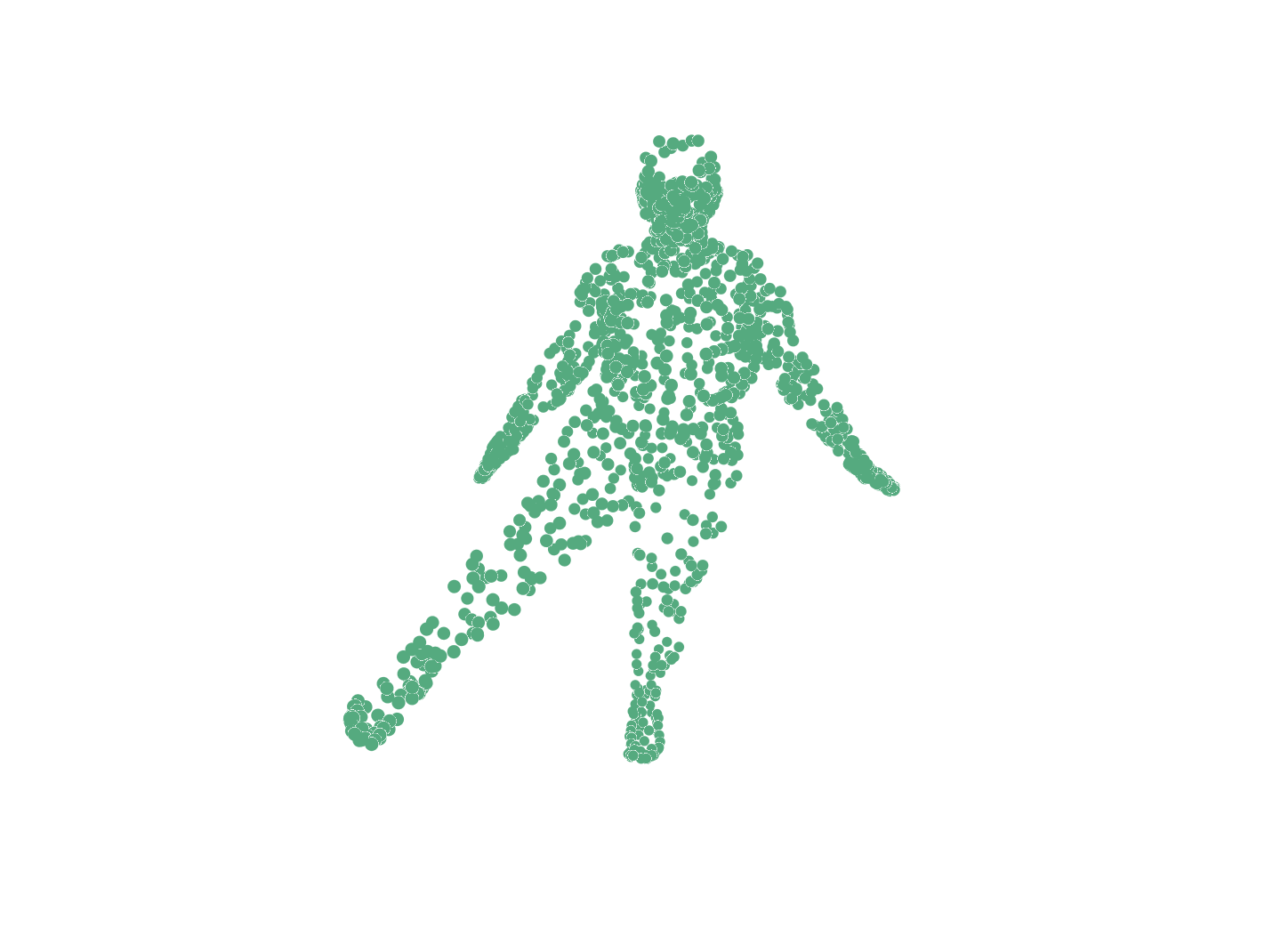 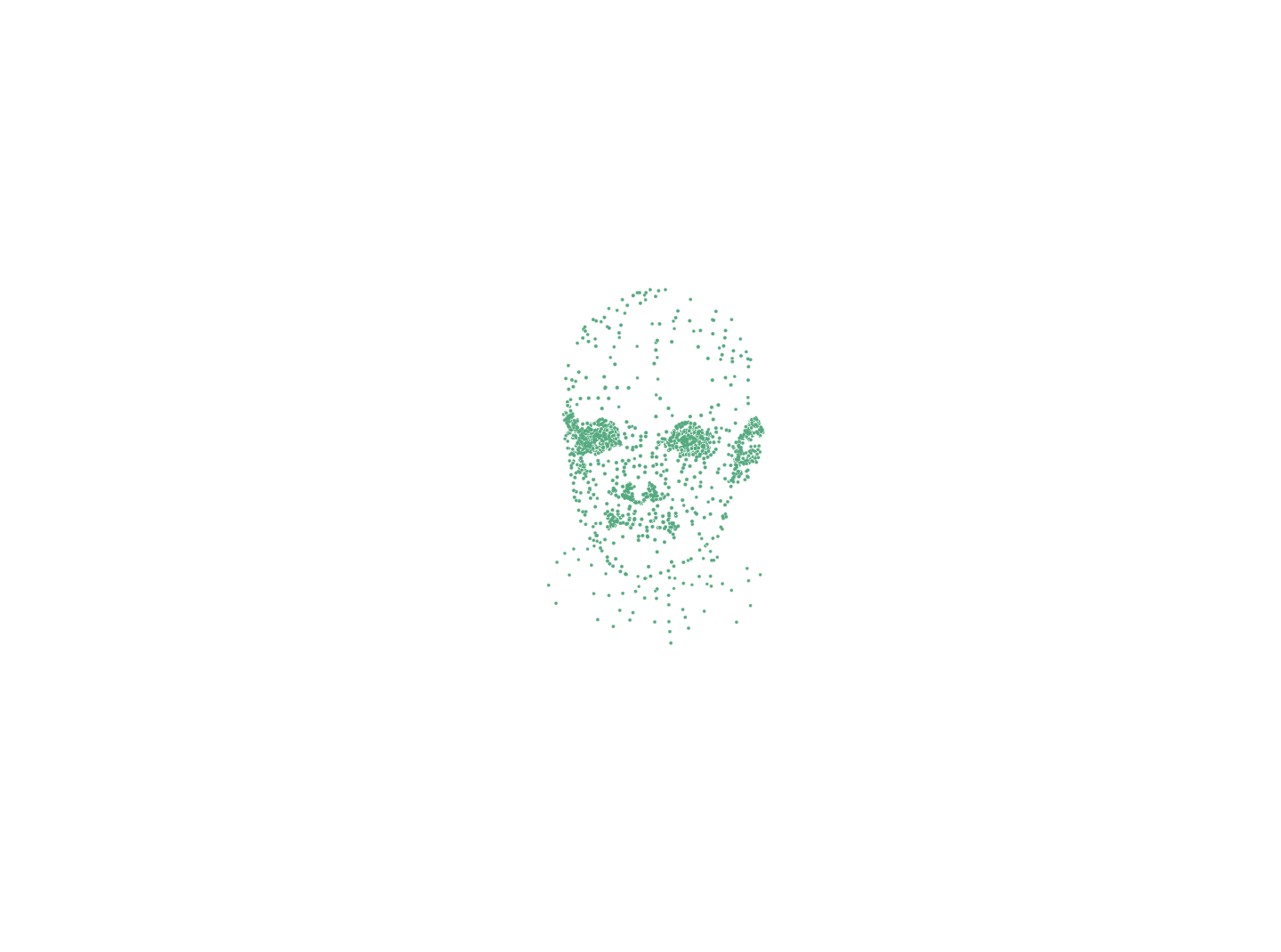 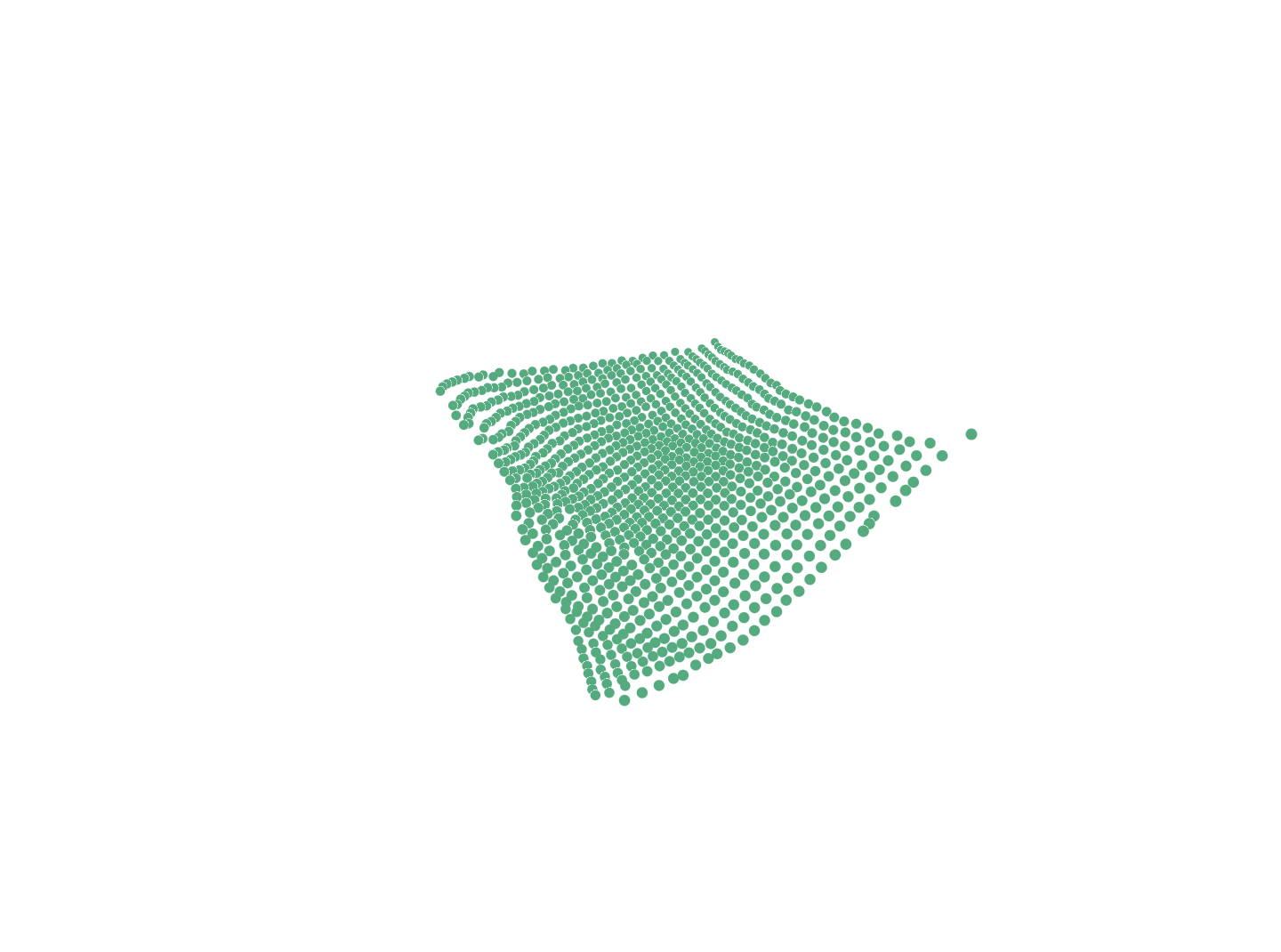 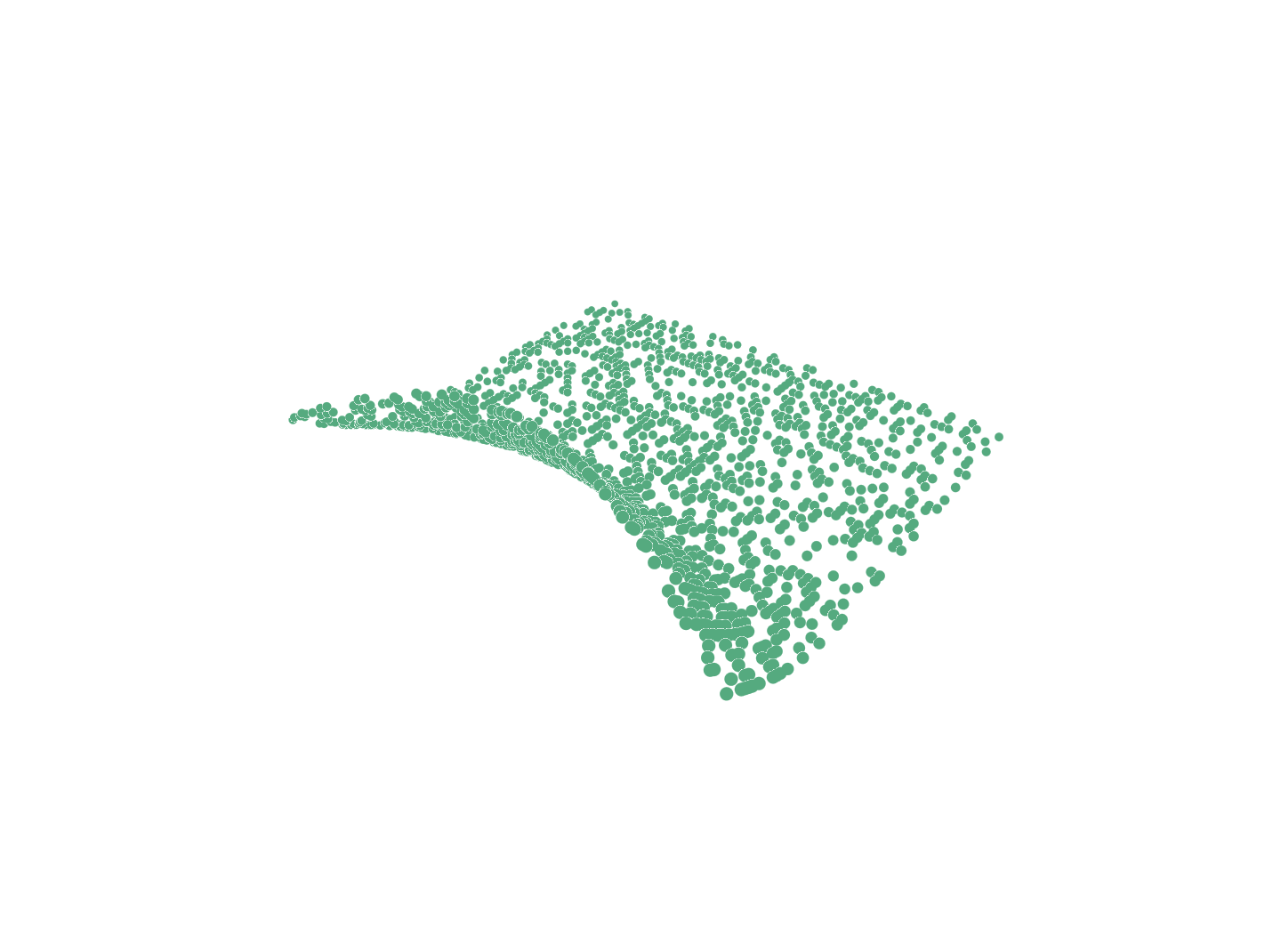 thin plate
[Golyanik et al. 2018]
FLAME
[Li et al. 2017]
DFAUST
[Bogo et al. 2017]
cloth
[Bednařík et al. 2018]
Dataset
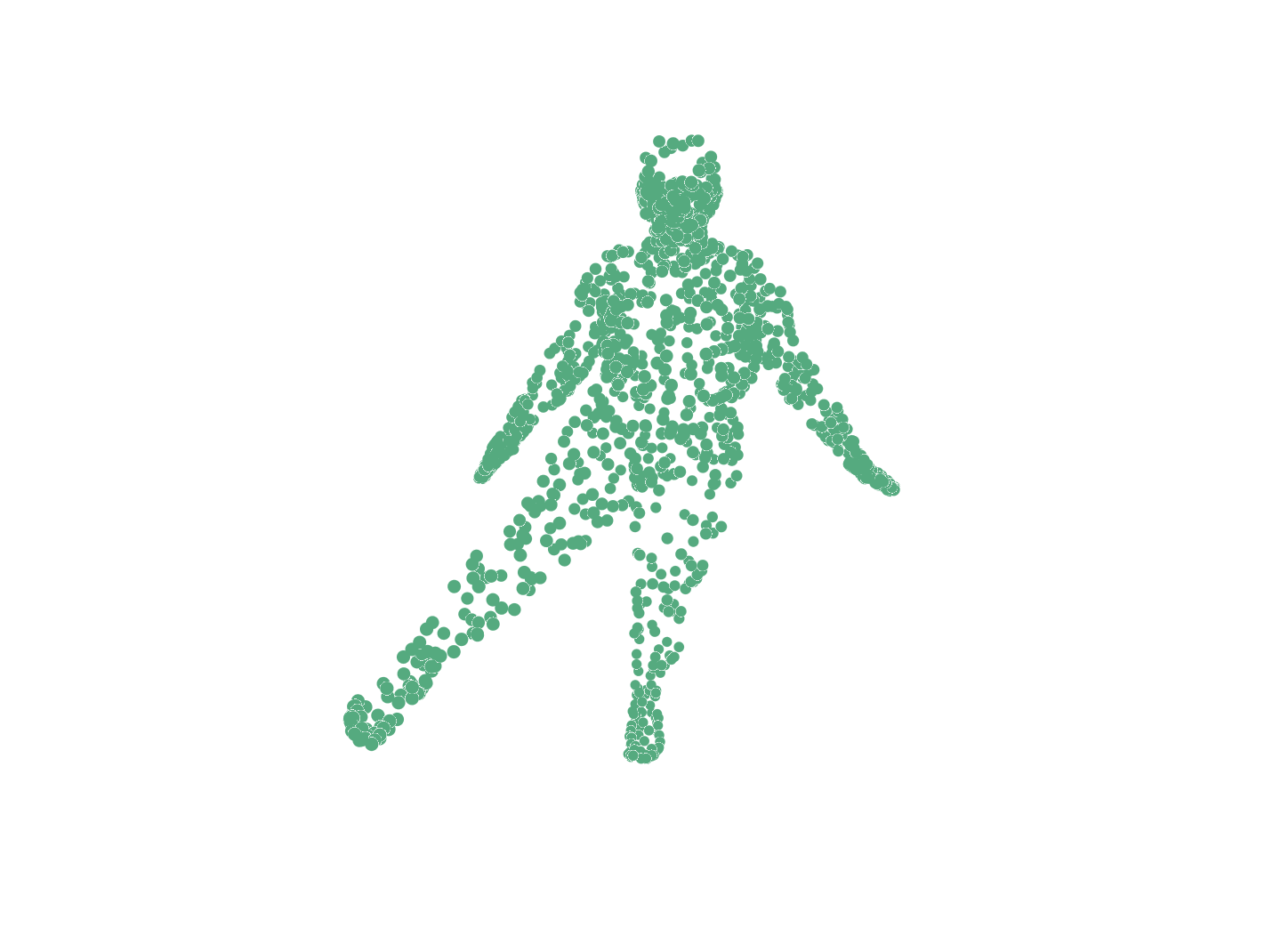 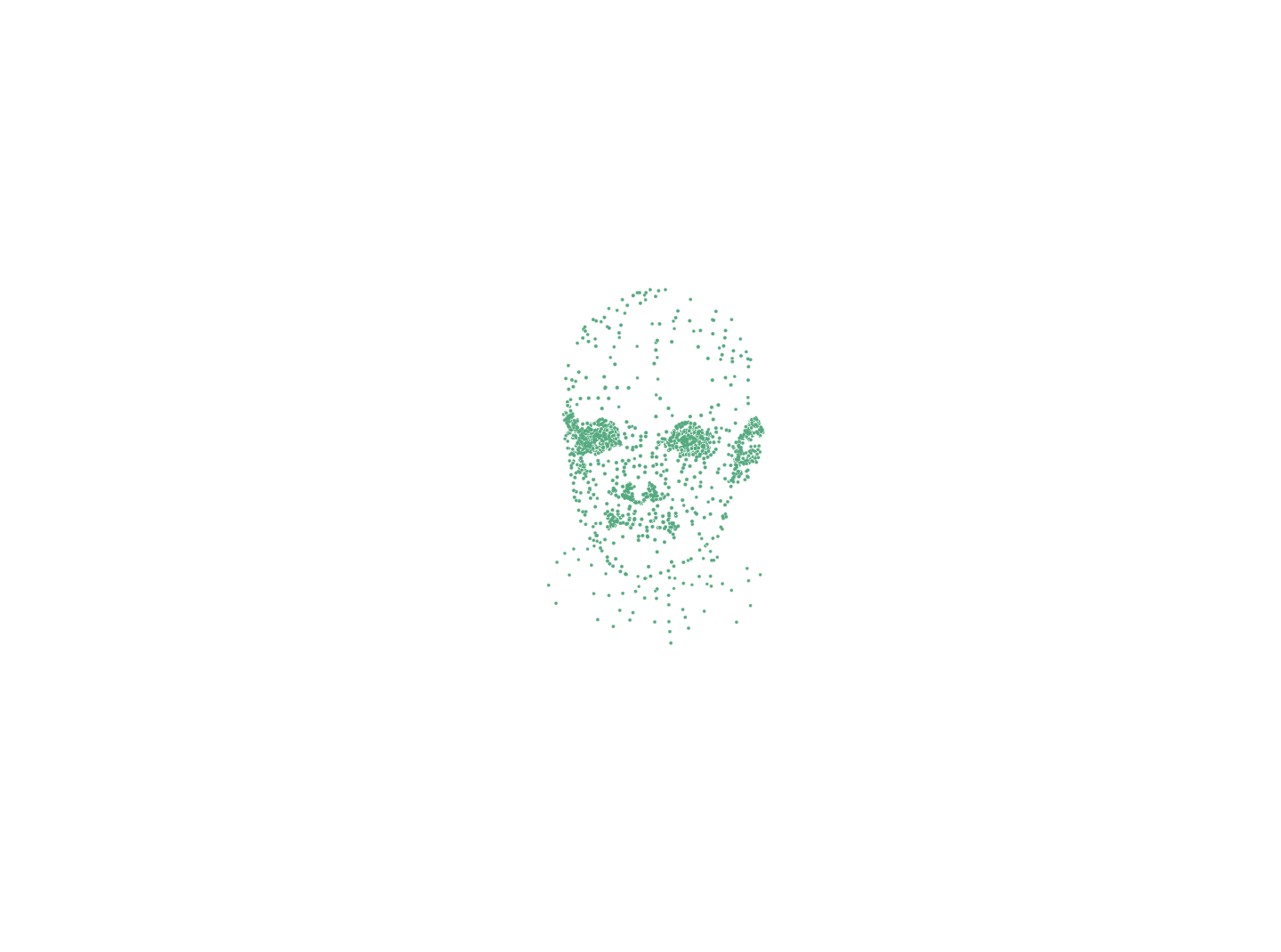 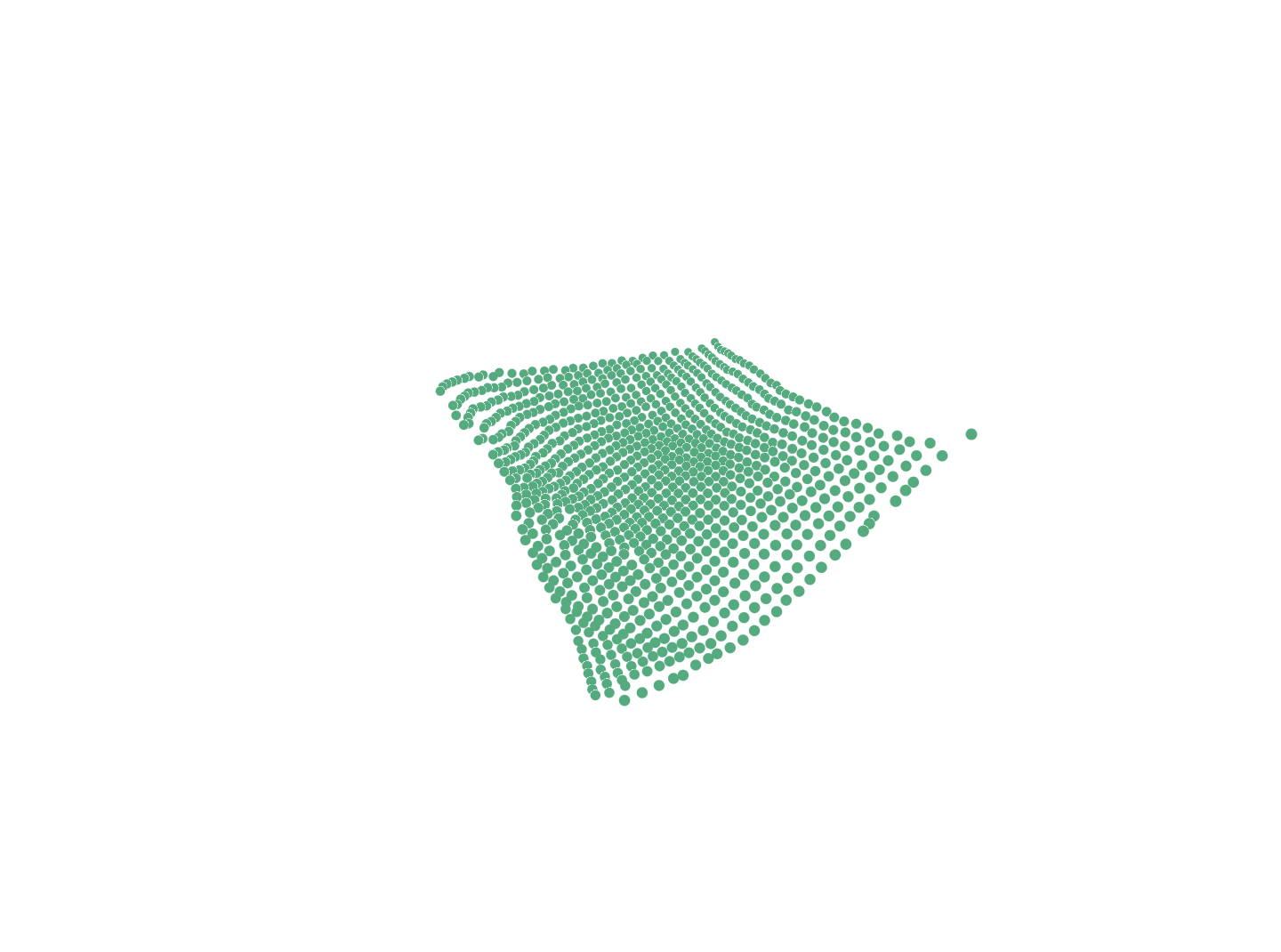 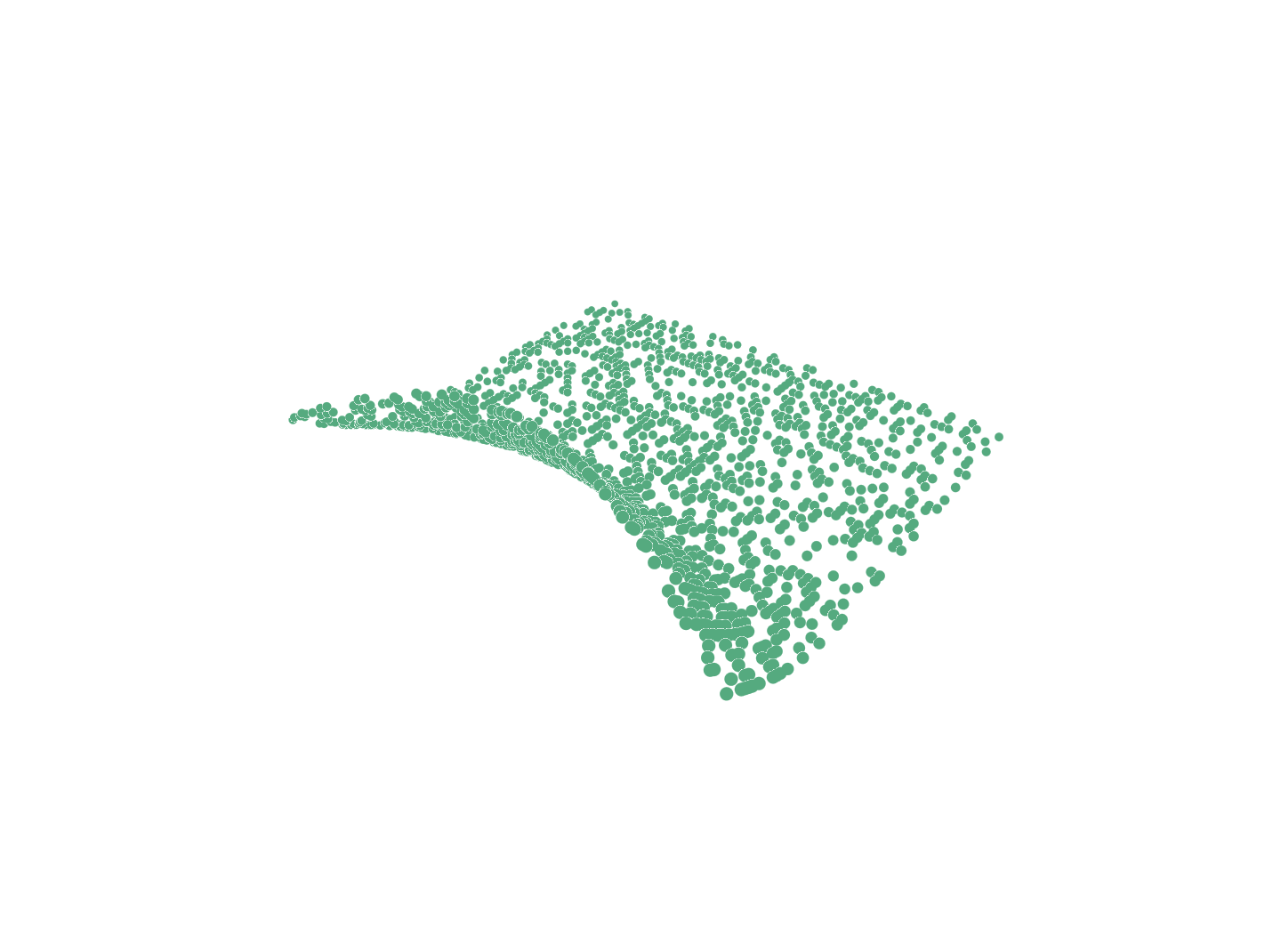 thin plate
[Golyanik et al. 2018]
FLAME
[Li et al. 2017]
DFAUST
[Bogo et al. 2017]
cloth
[Bednařík et al. 2018]
We train/evaluate our approach with four datasets from different modalities
Evaluations
Baseline comparison
Baseline comparison
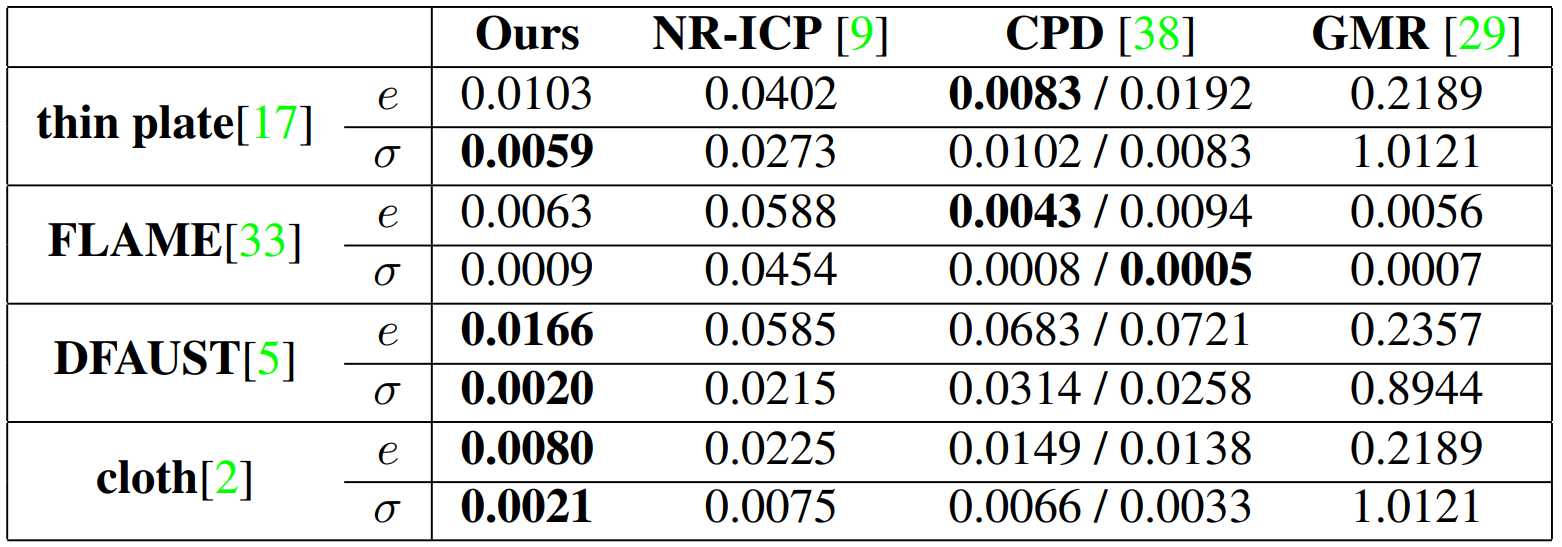 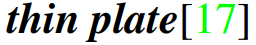 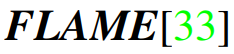 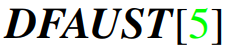 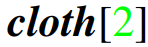 Baseline comparison
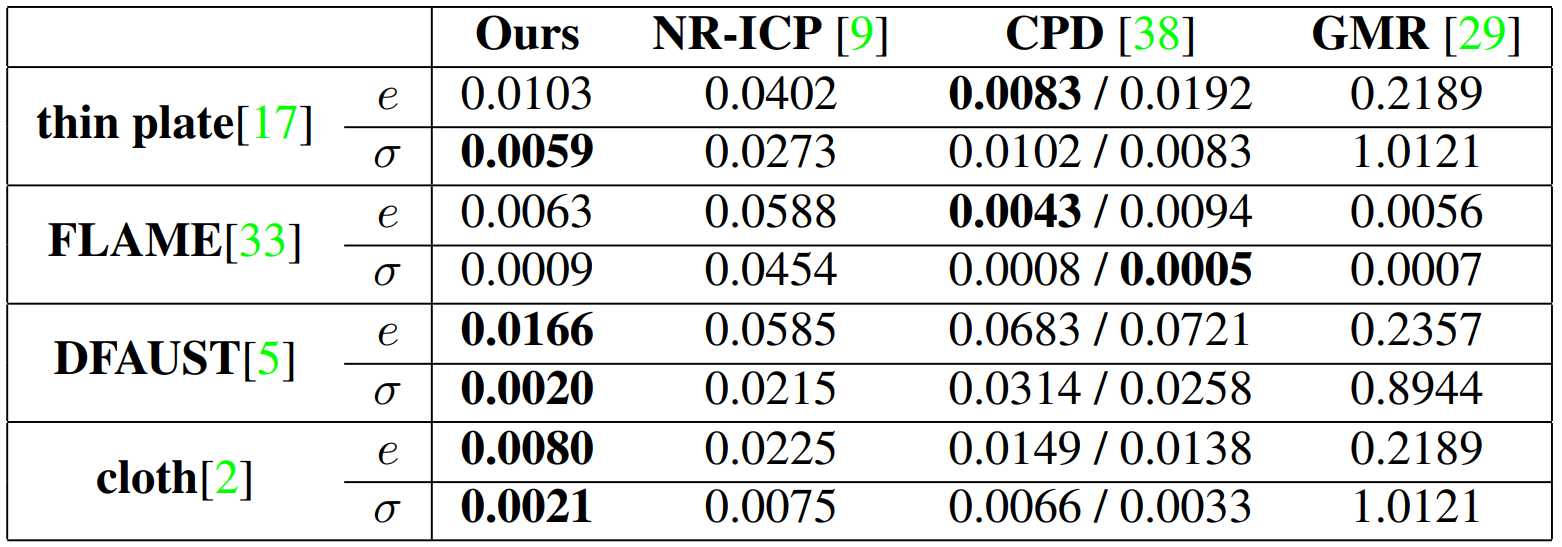 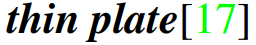 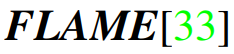 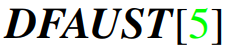 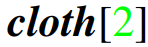 e and    stands for the average root-mean-squared-error (RMSE) and its standard deviation respectively
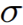 Baseline comparison
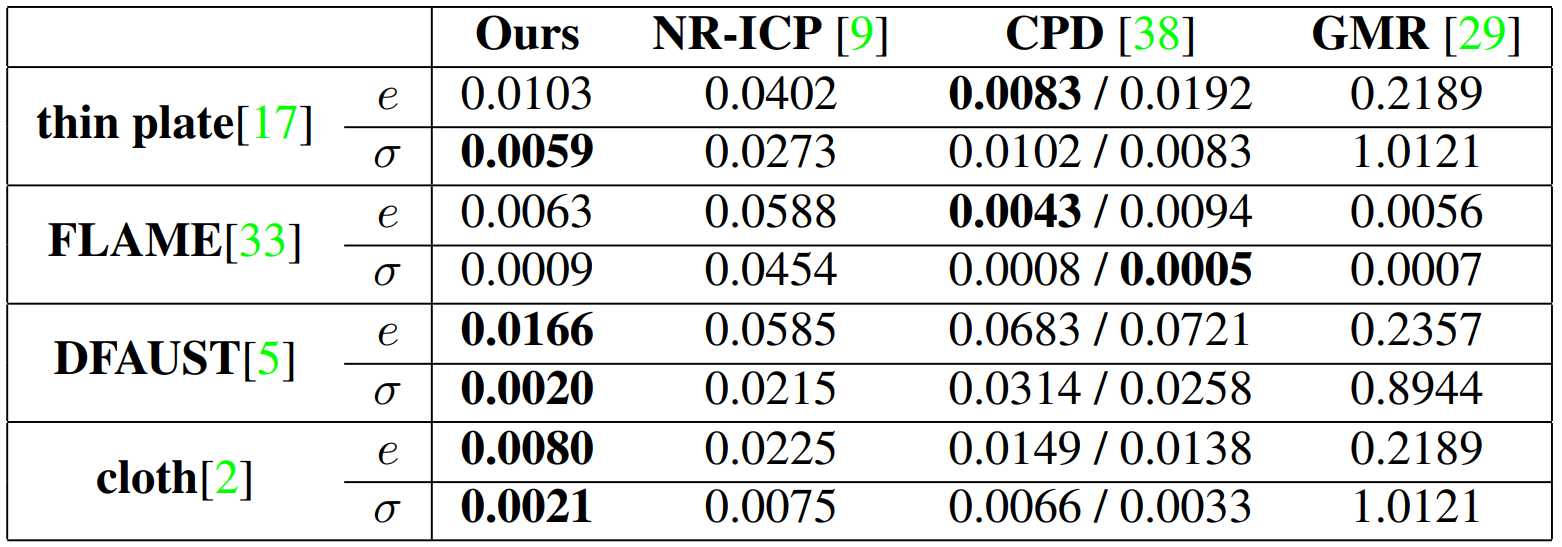 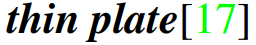 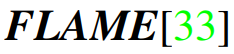 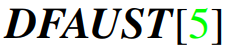 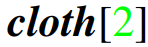 e and    stands for the average root-mean-squared-error (RMSE) and its standard deviation respectively
Our approach outperforms others especially on the dataset with large non-linear deformations between the point sets, i.e., DFAUST and cloth.
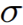 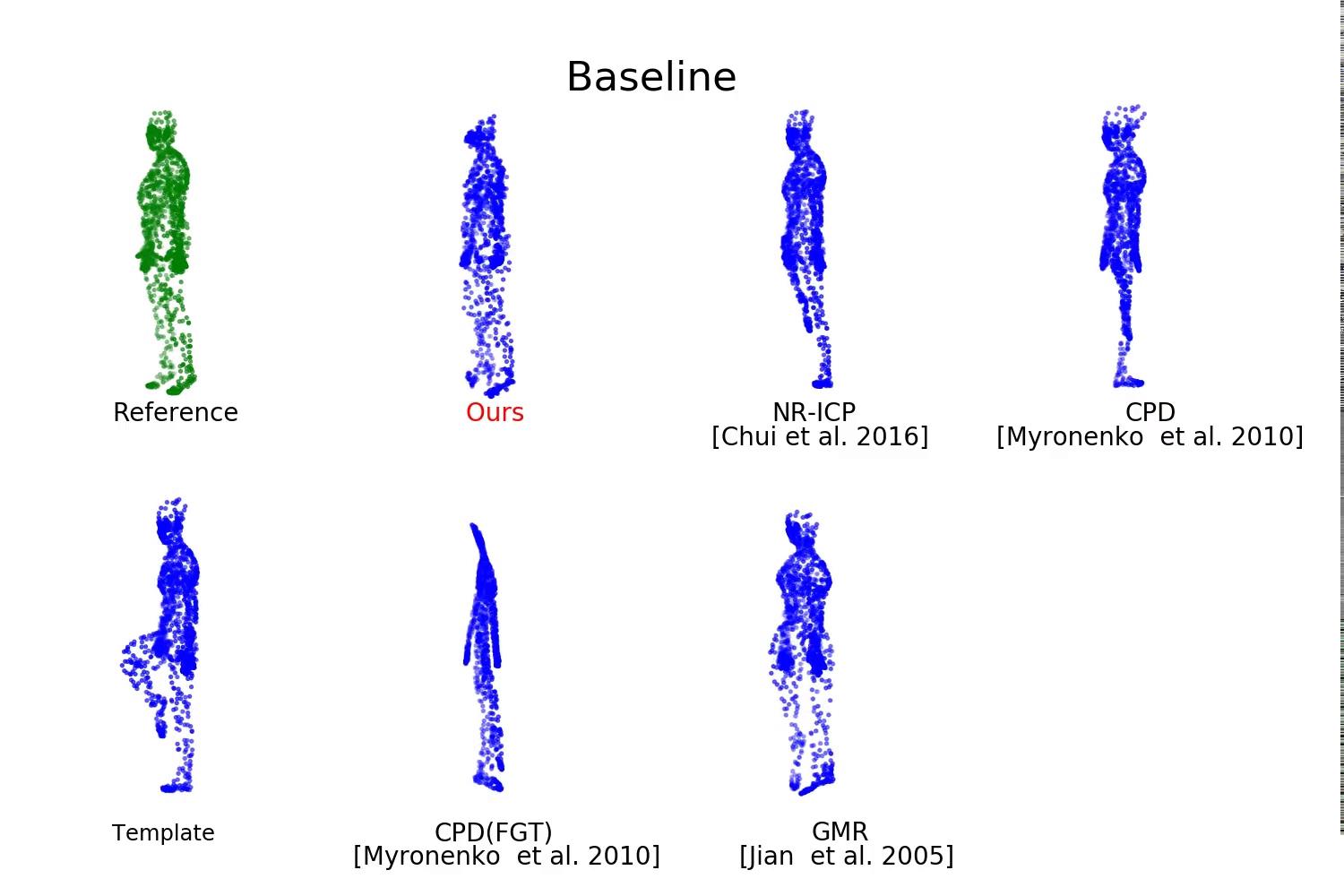 Outliers
Outliers
Outliers
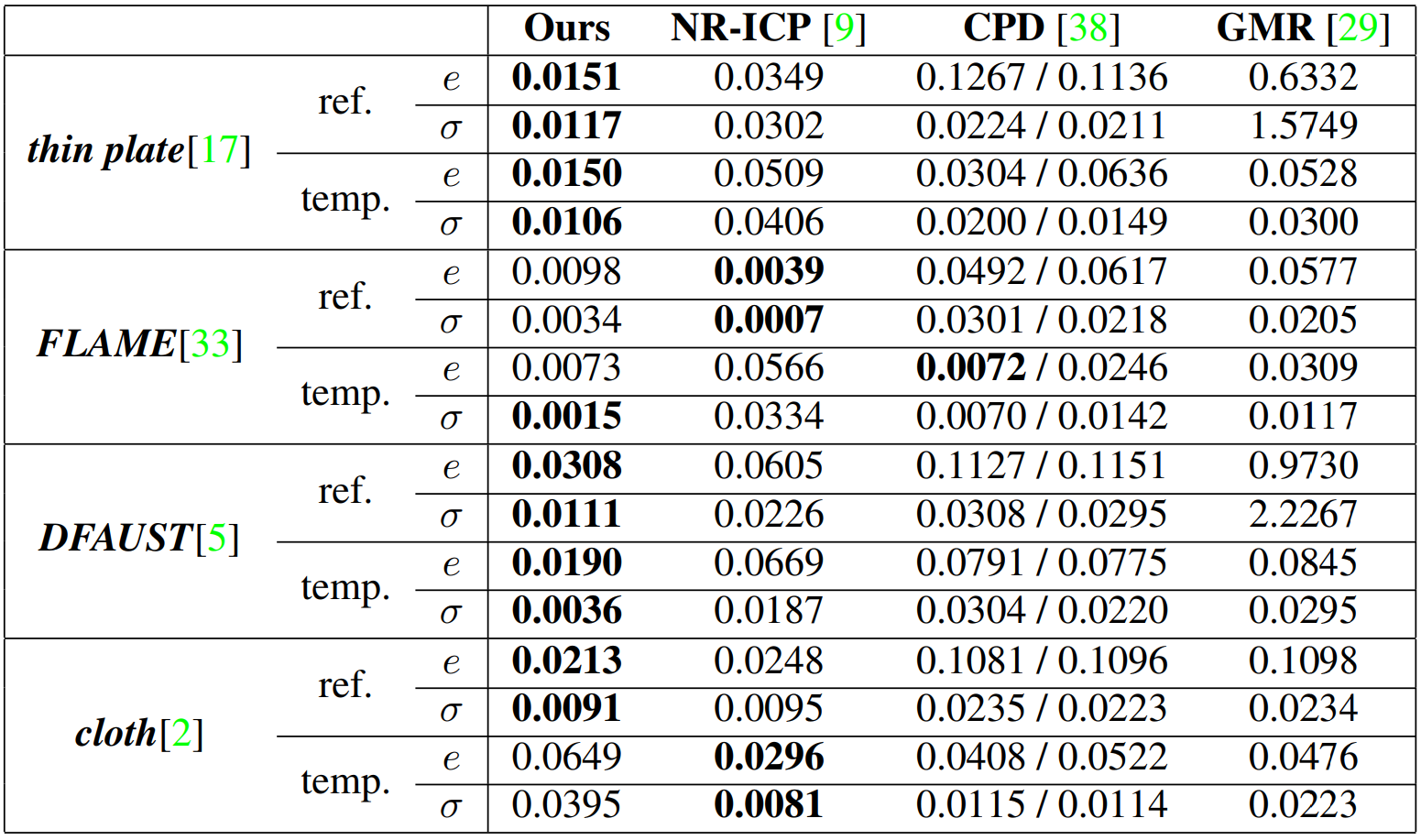 Outliers
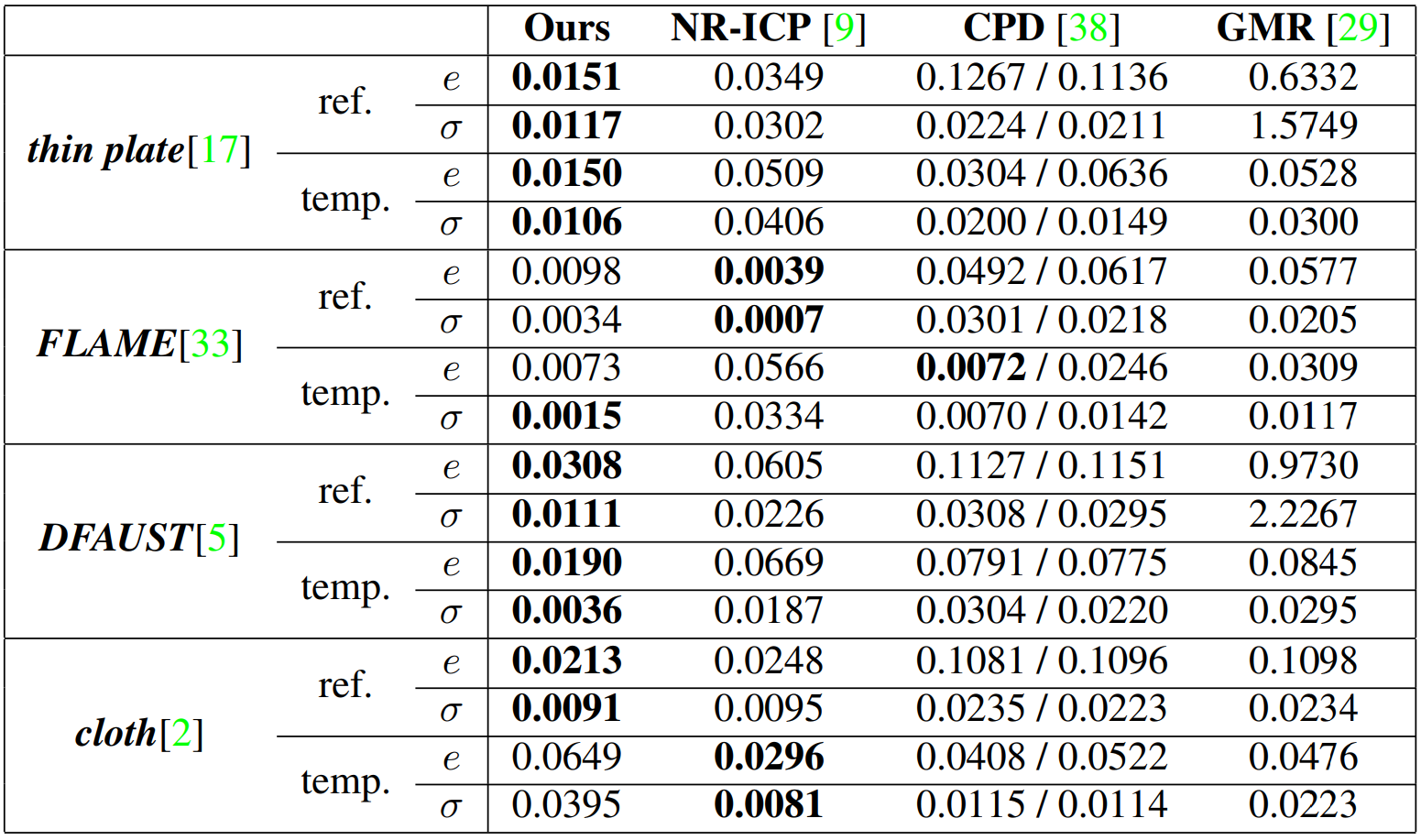 Error comparison on the datasets with a sphere outlier
Outliers
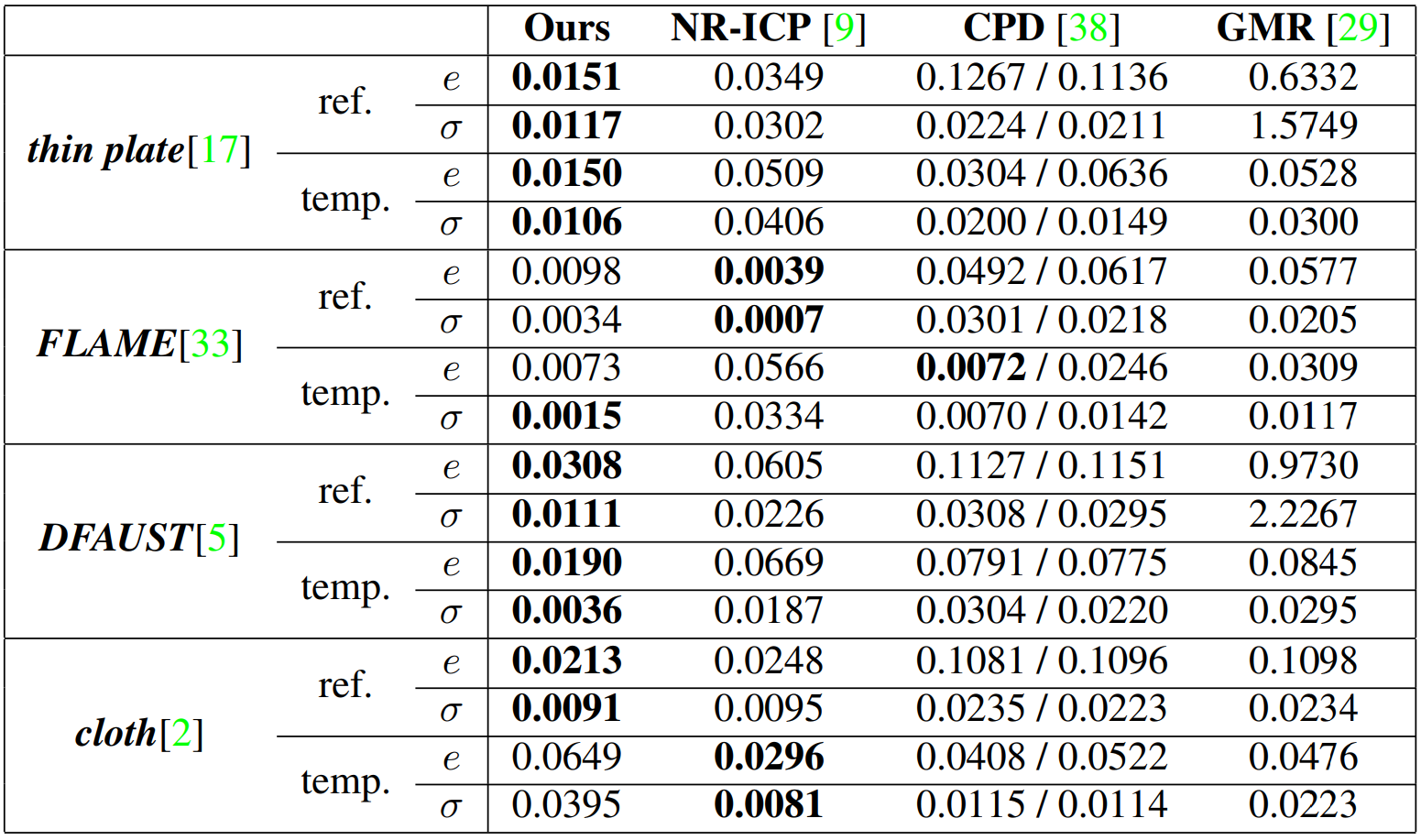 Error comparison on the datasets with a sphere outlier
“ref.” and “temp.” denote whether the outlier is added to the reference or template, respectively
Outliers
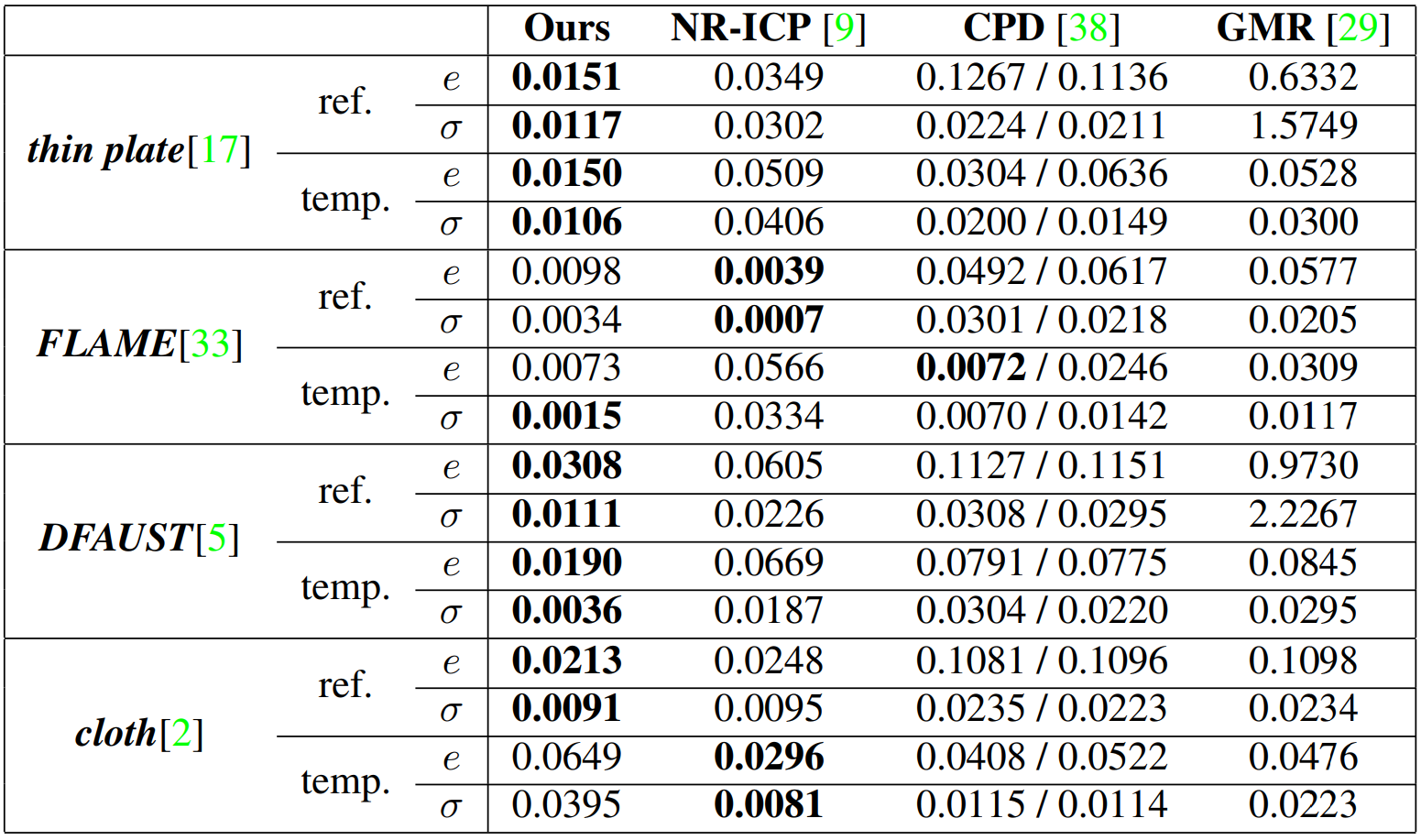 Error comparison on the datasets with a sphere outlier
“ref.” and “temp.” denote whether the outlier is added to the reference or template, respectively
On most of the datasets, our approach shows the lowest RMSE and stable performances
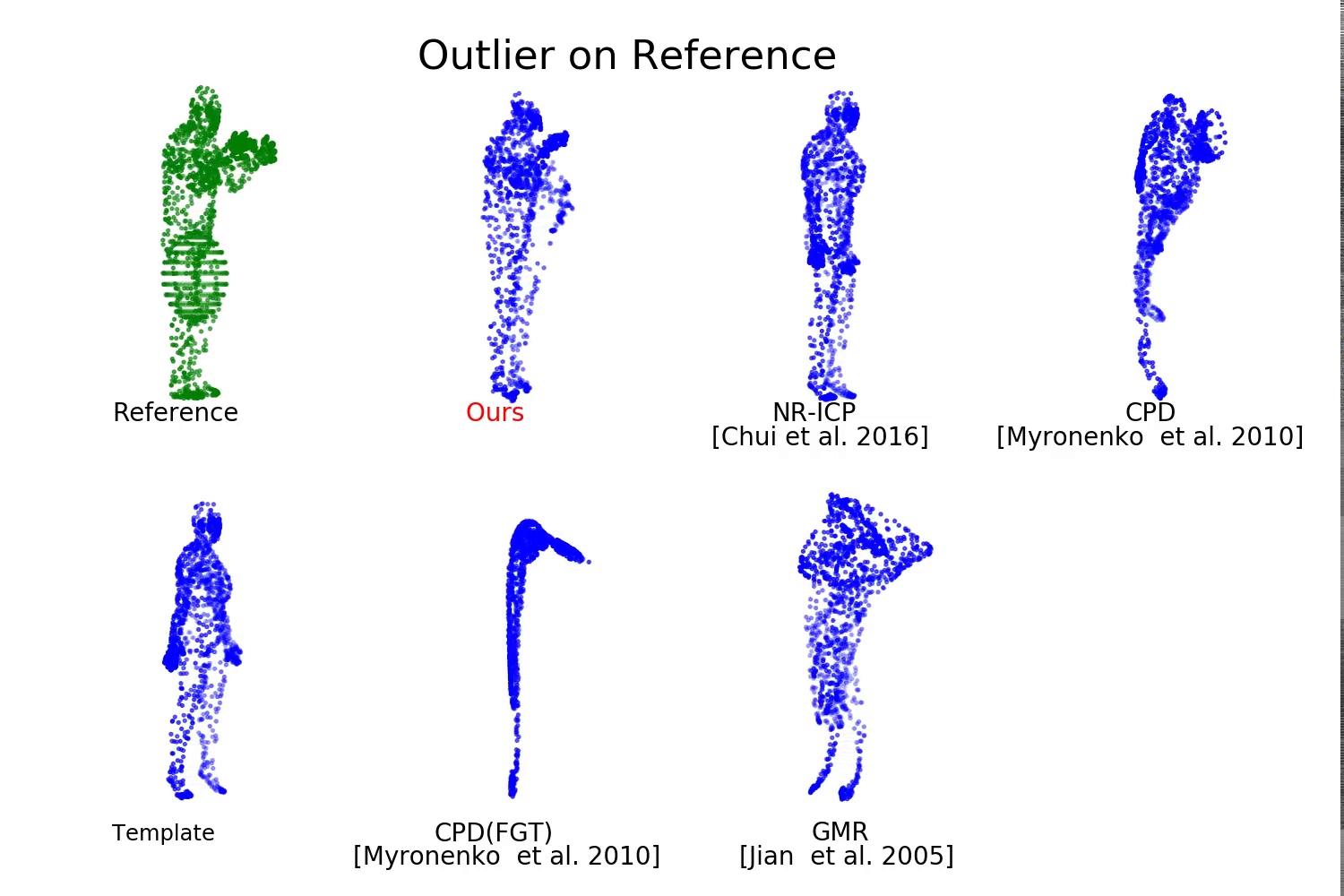 Chunk Removal
Chunk Removal
Chunk Removal
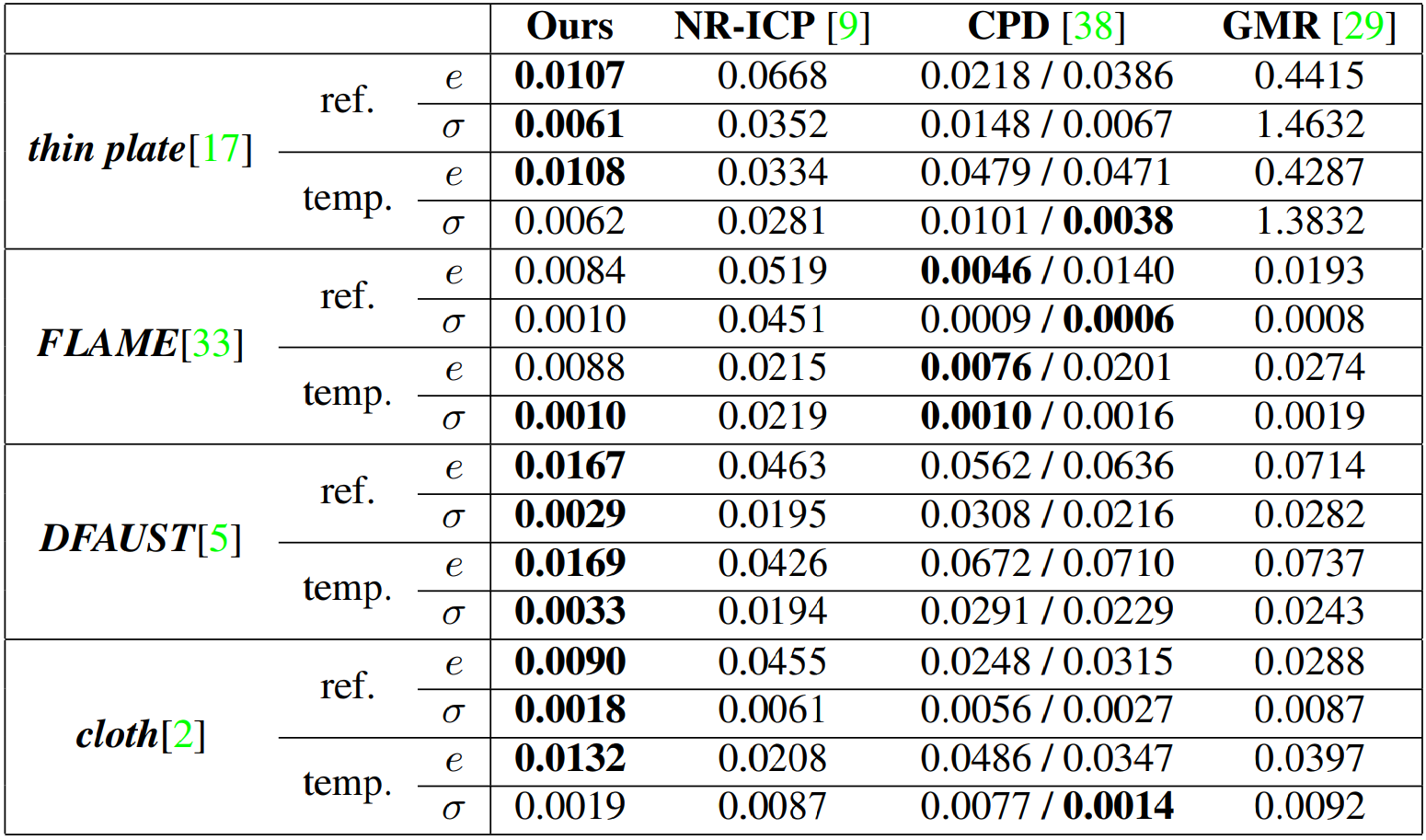 Chunk Removal
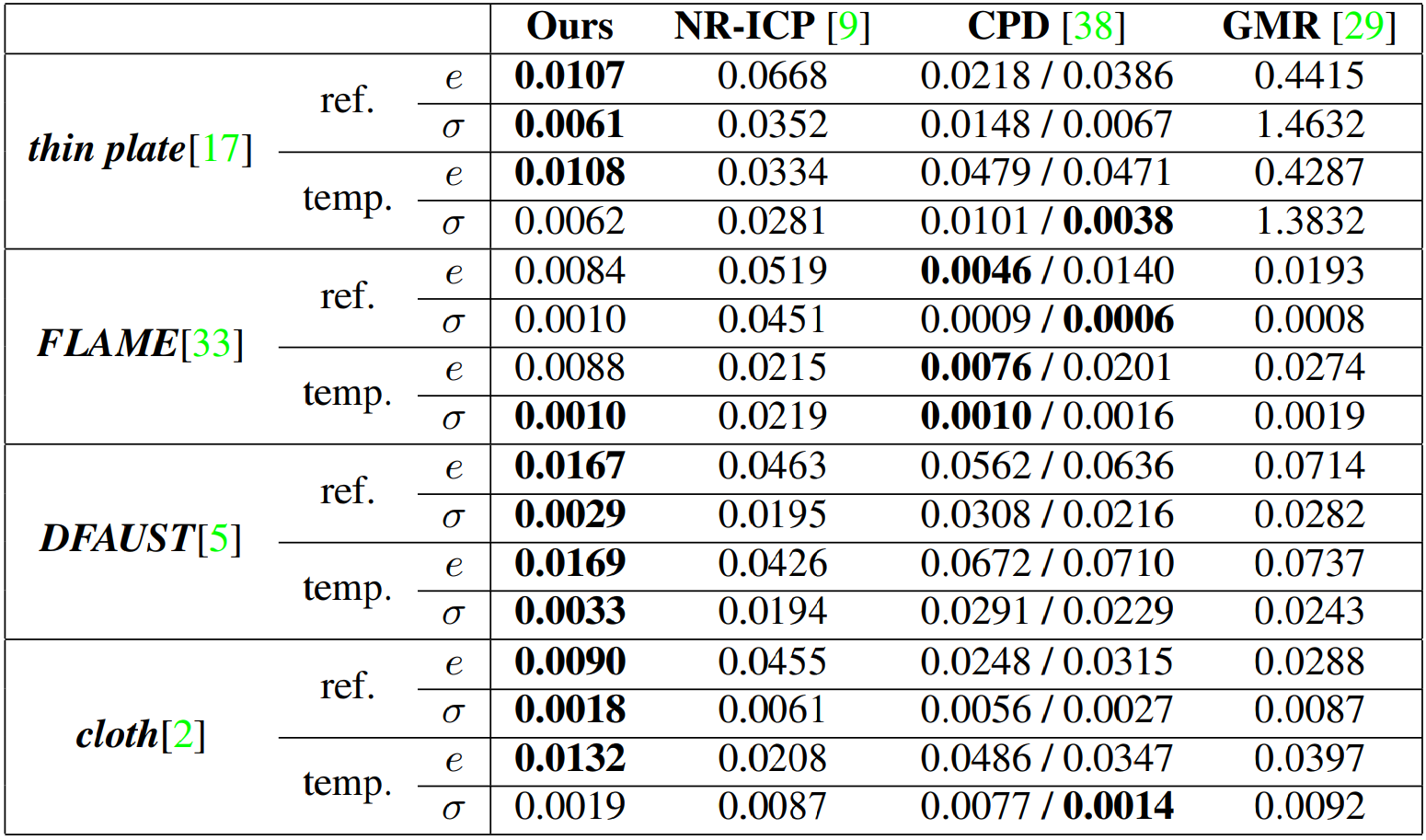 Error comparison on the datasets with chunk removal
Chunk Removal
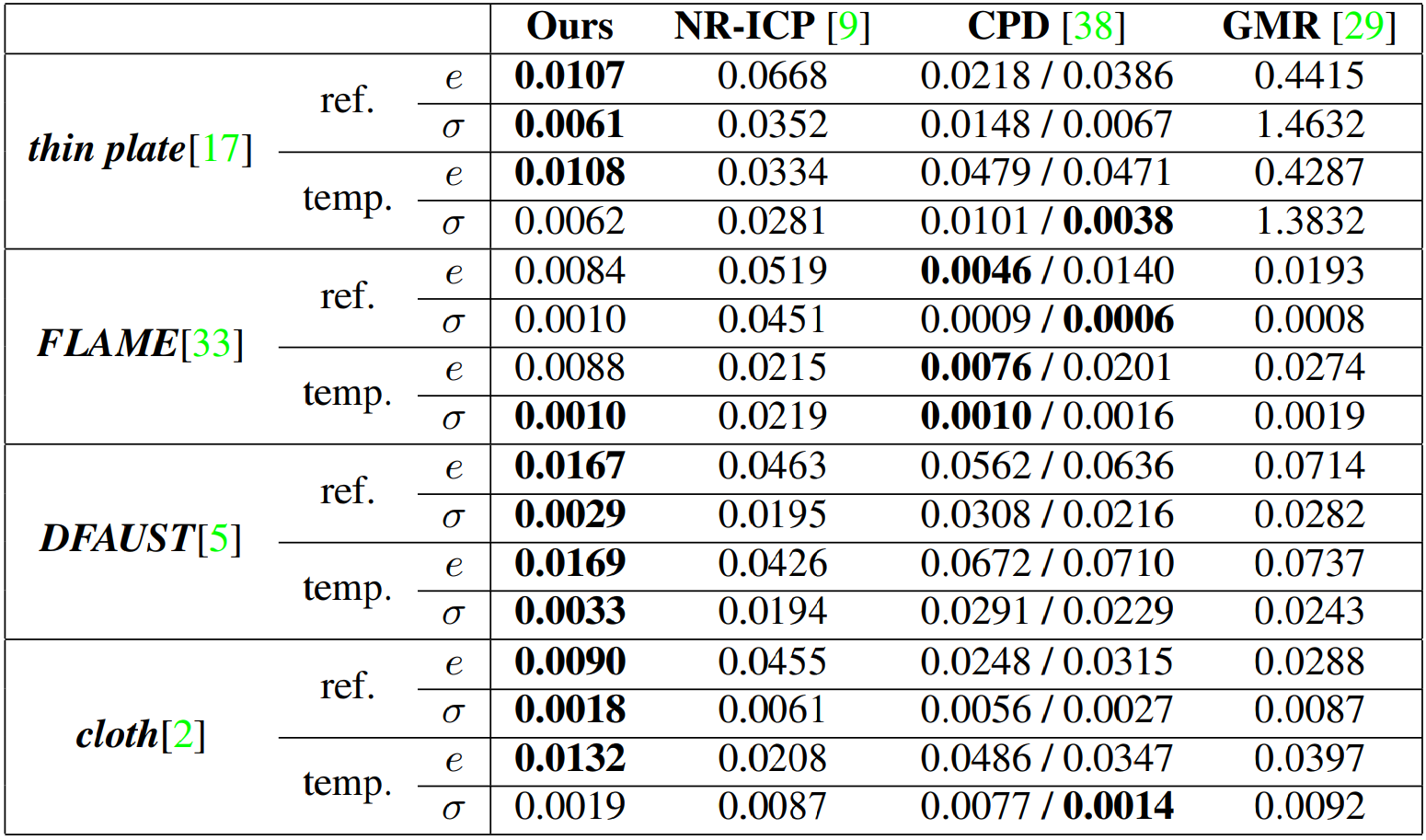 Error comparison on the datasets with chunk removal
“Ref.” and “temp.” denote whether parts are removed from the reference or template, respectively
Chunk Removal
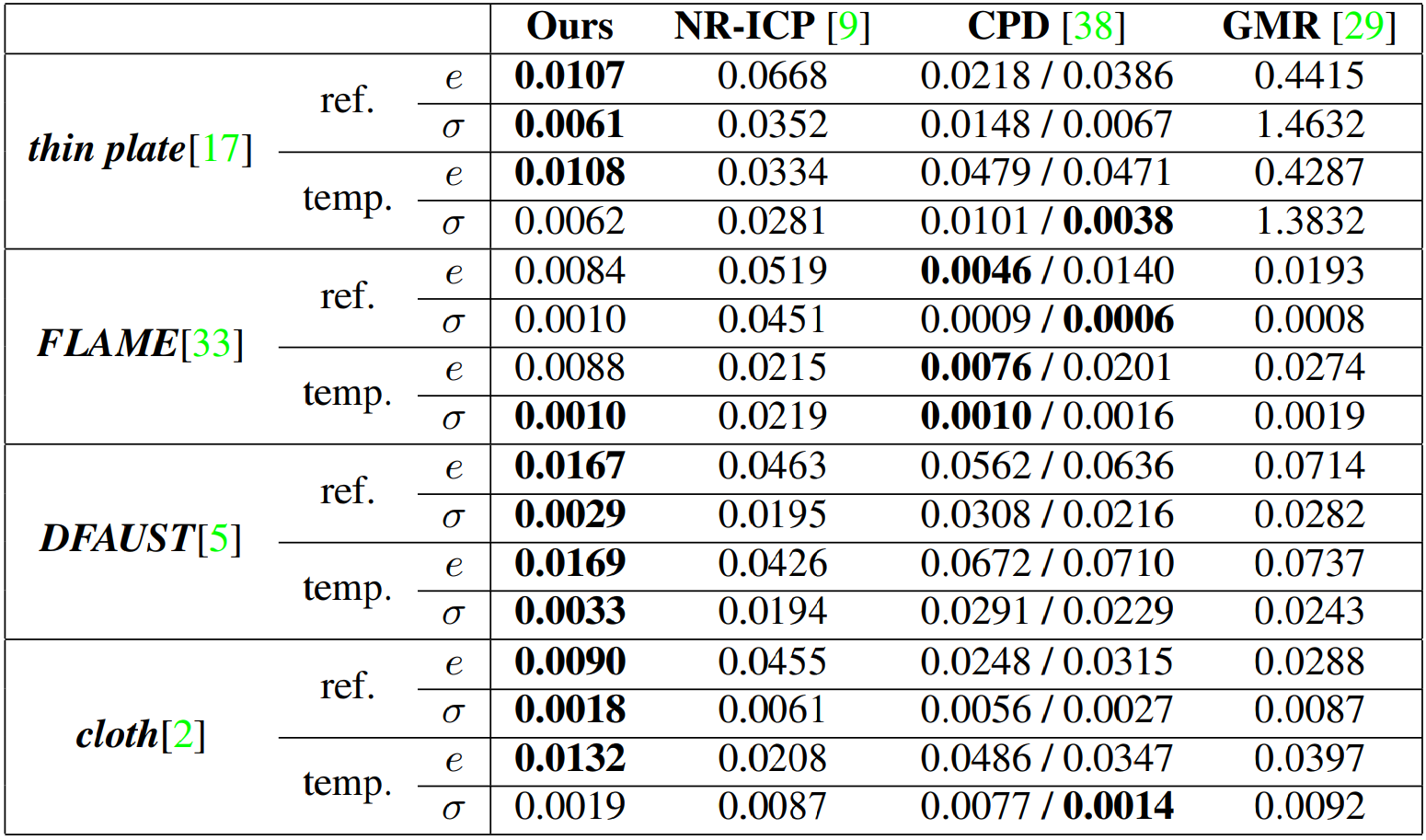 Error comparison on the datasets with chunk removal
“Ref.” and “temp.” denote whether parts are removed from the reference or template, respectively
In the same manner as the outlier scenario, our approach shows the lowest RMSE and stable performances on most of the datasets
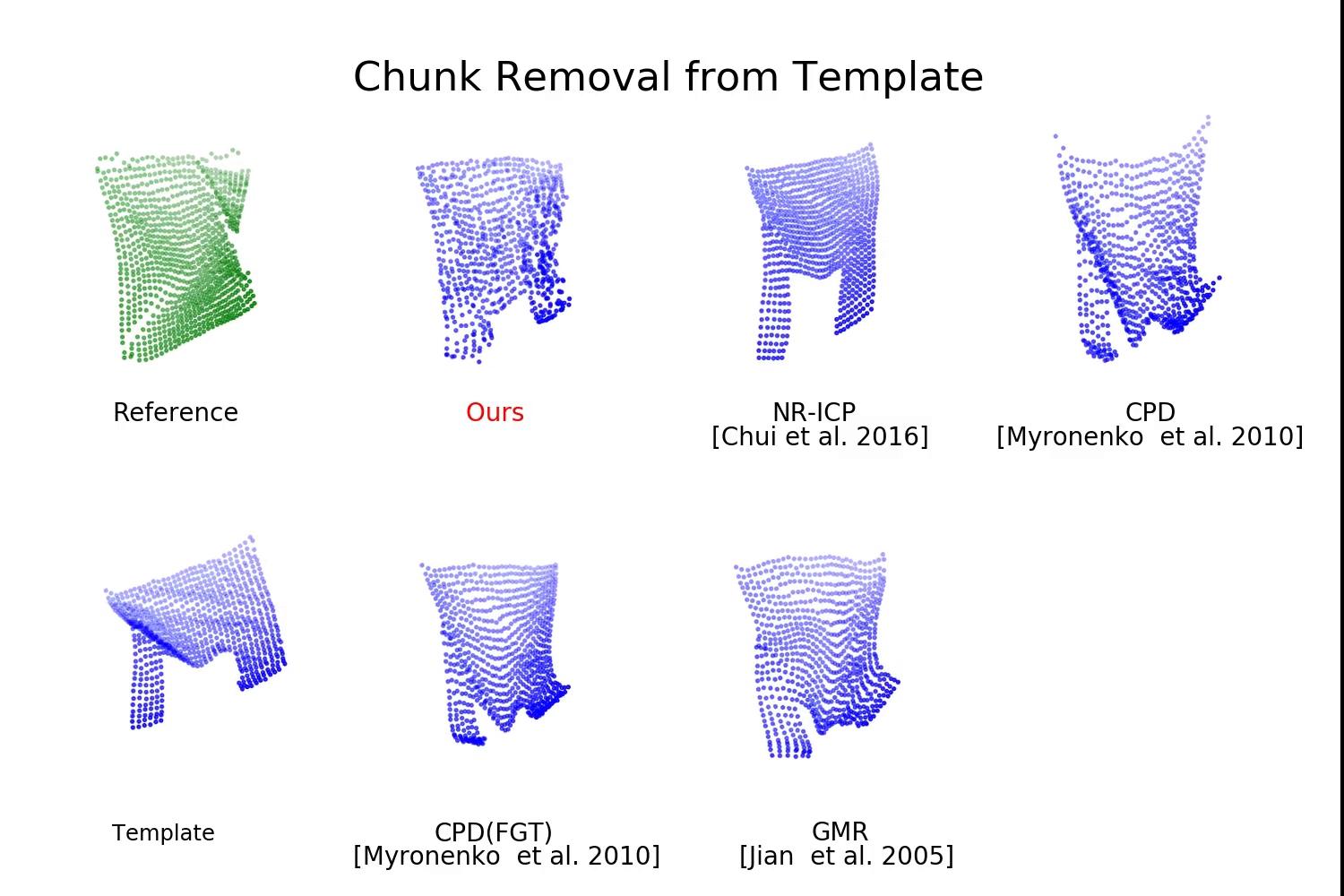 Uniform Noises
Uniform Noises
Uniform Noises
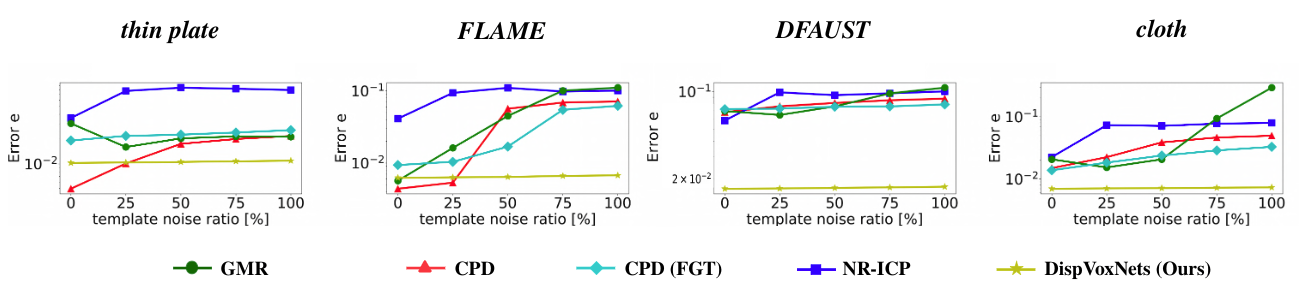 Uniform Noises
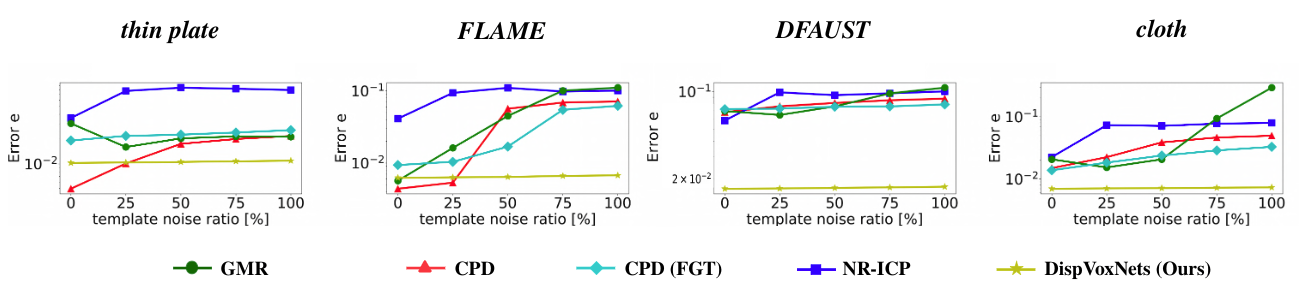 Comparison of registration errors in the scenario with uniform noise
Uniform Noises
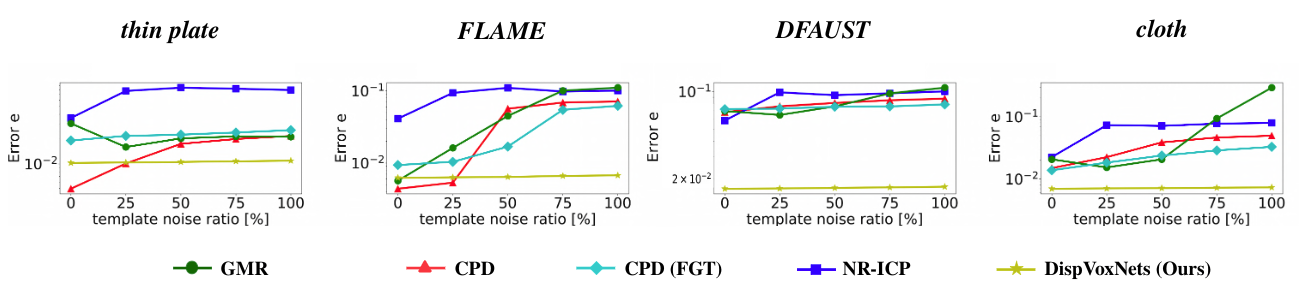 Comparison of registration errors in the scenario with uniform noise
The template noise ratio is the ratio between the number of noise points added to the template and the number of points in the unperturbed template
Uniform Noises
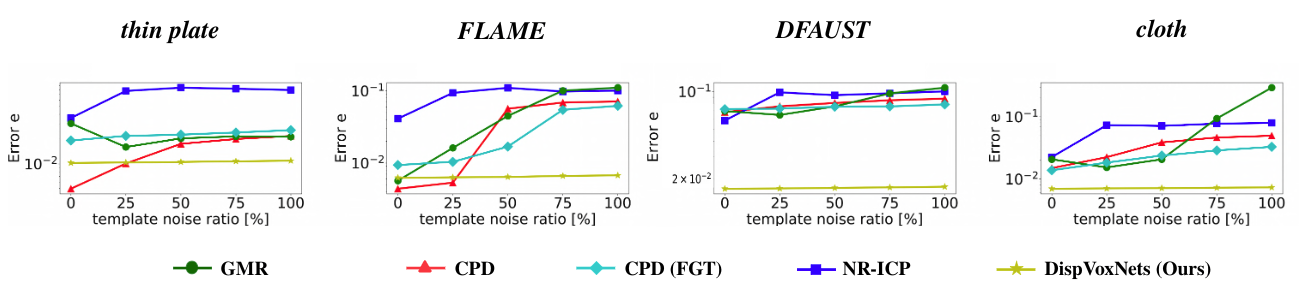 Comparison of registration errors in the scenario with uniform noise
The template noise ratio is the ratio between the number of noise points added to the template and the number of points in the unperturbed template
DispVoxNets show stable accuracy across different noise ratios and datasets, whereas other methods are significantly affected by the uniform noises
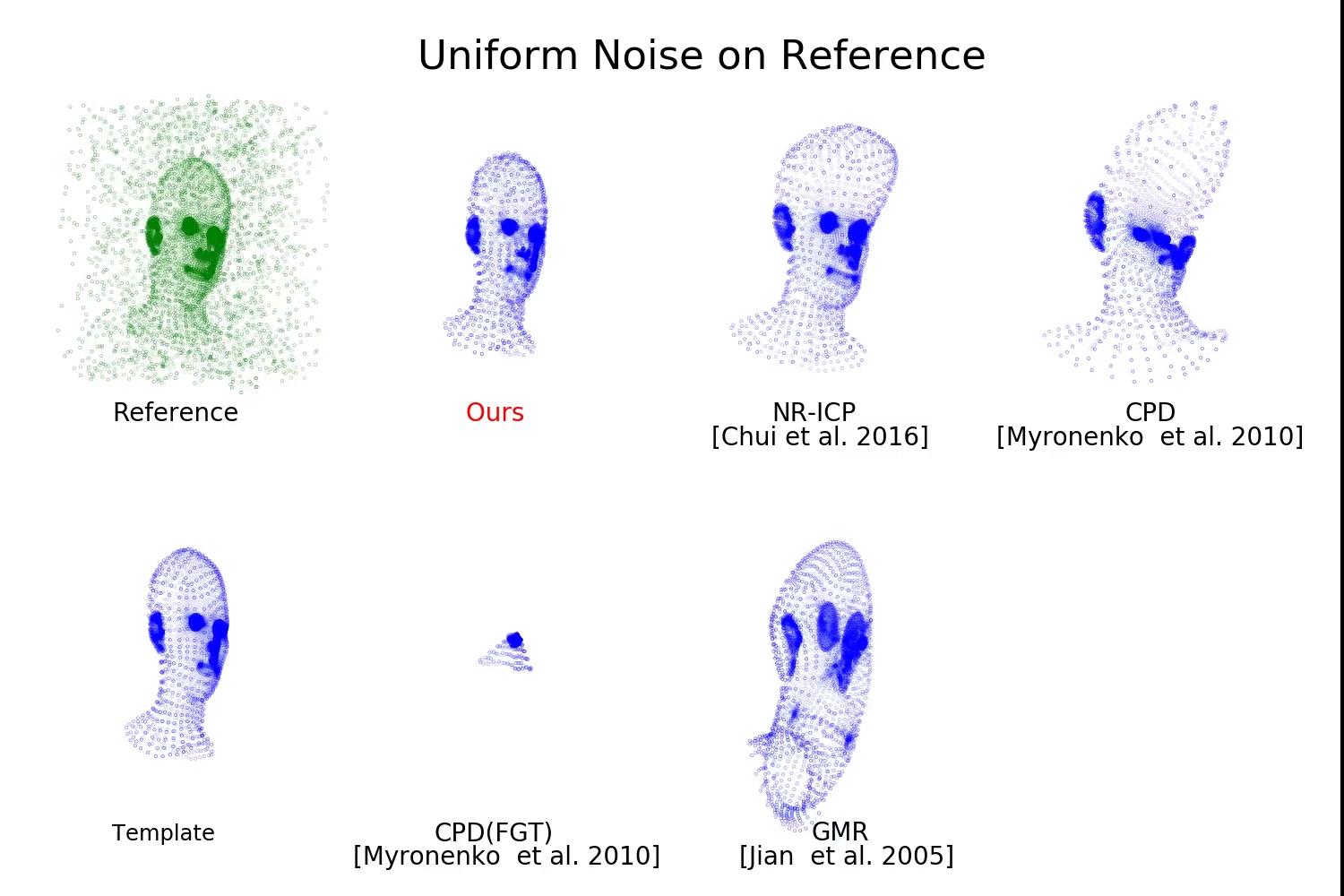 Real-face Dataset
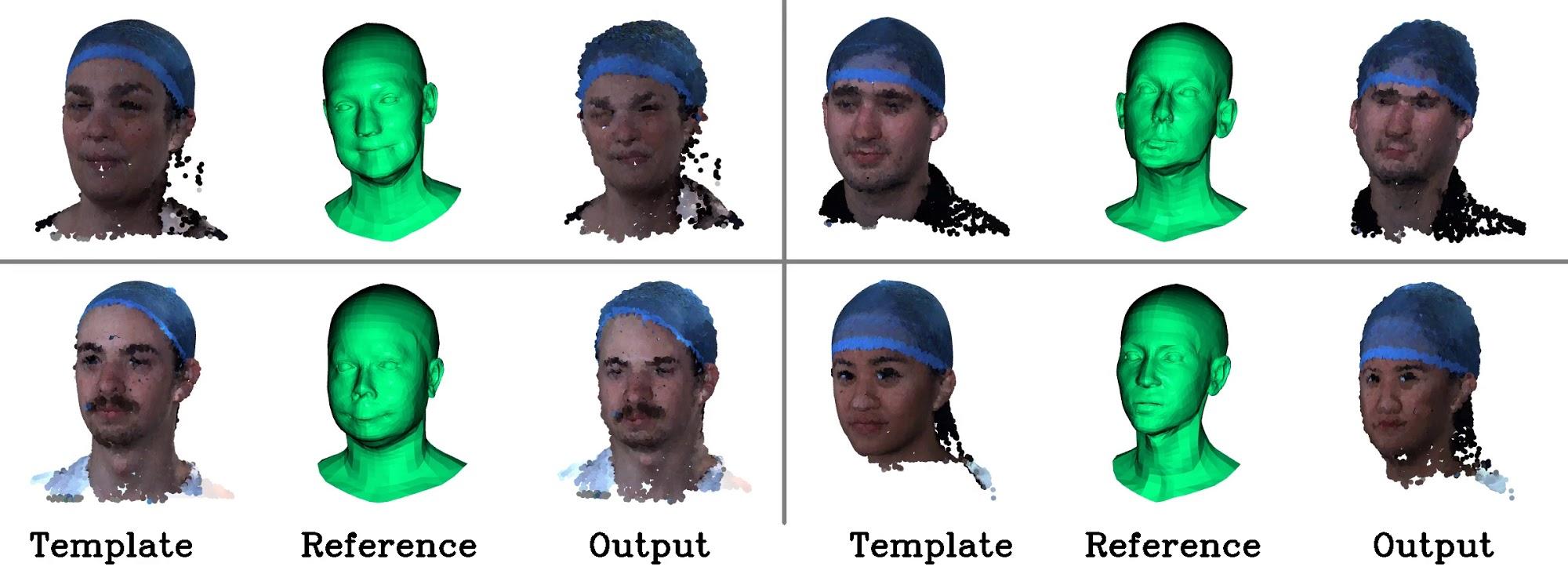 DispVoxNets: Non-Rigid Point Set Alignment 
with Supervised Learning Proxies
Soshi Shimada1,2        Vladislav Golyanik3        Edgar Tretschk3
Didier Stricker1,2        Christian Theobalt3
1University of Kaiserslautern            2DFKI            3MPI for Informatics, SIC
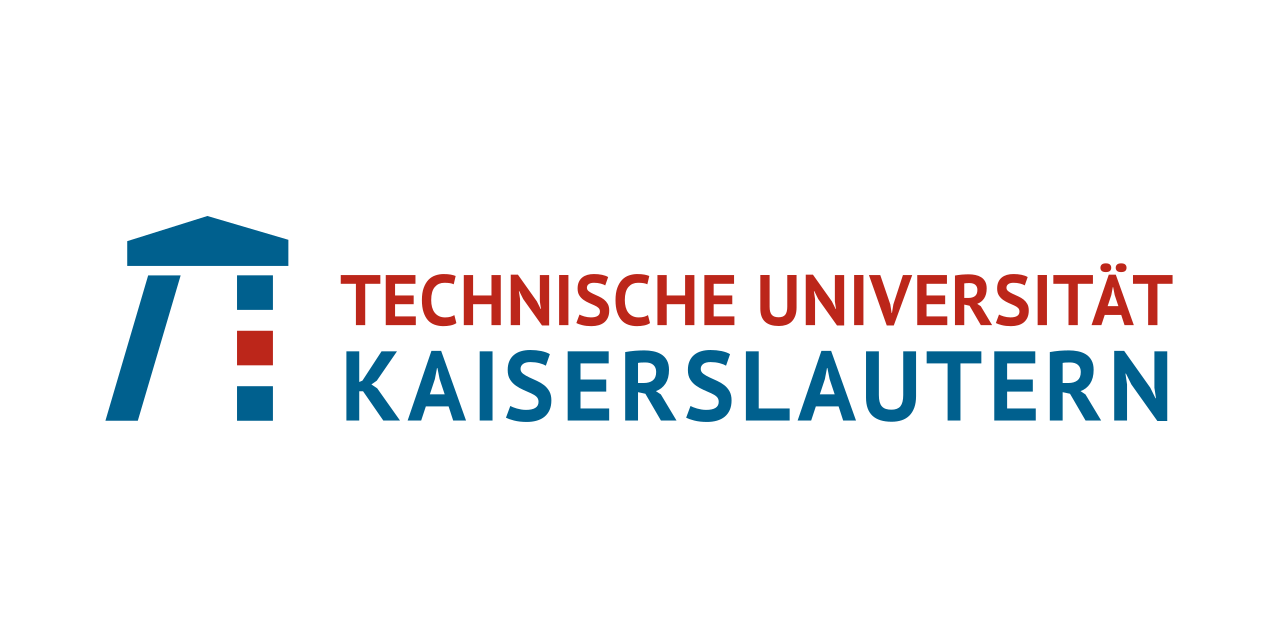 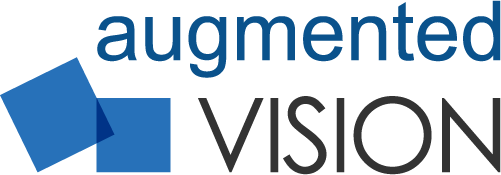 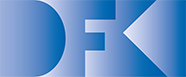 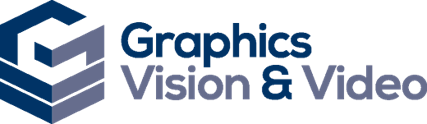 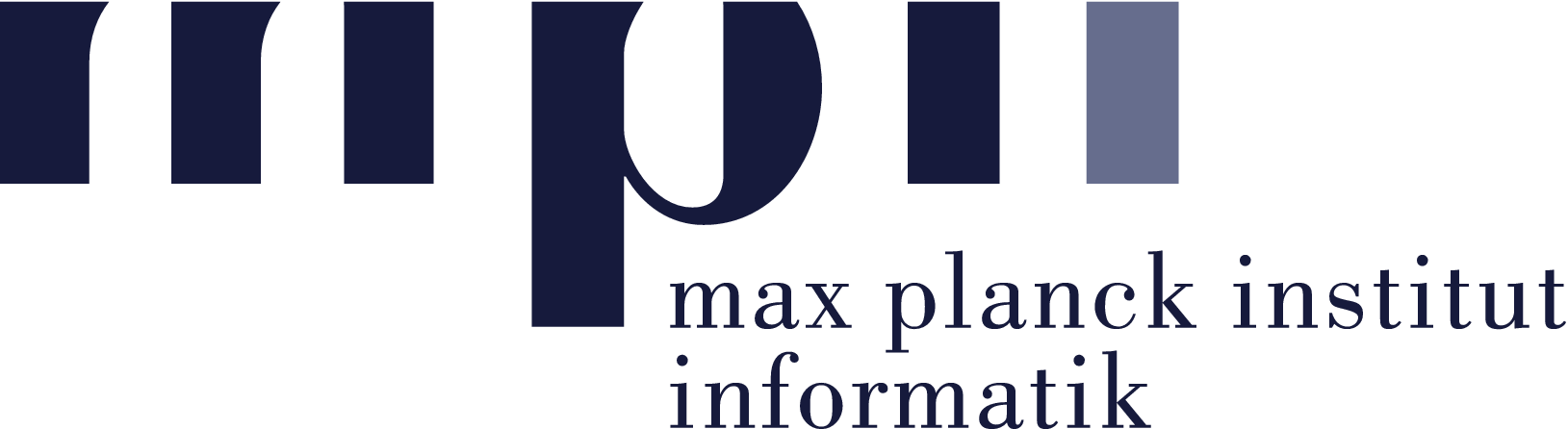 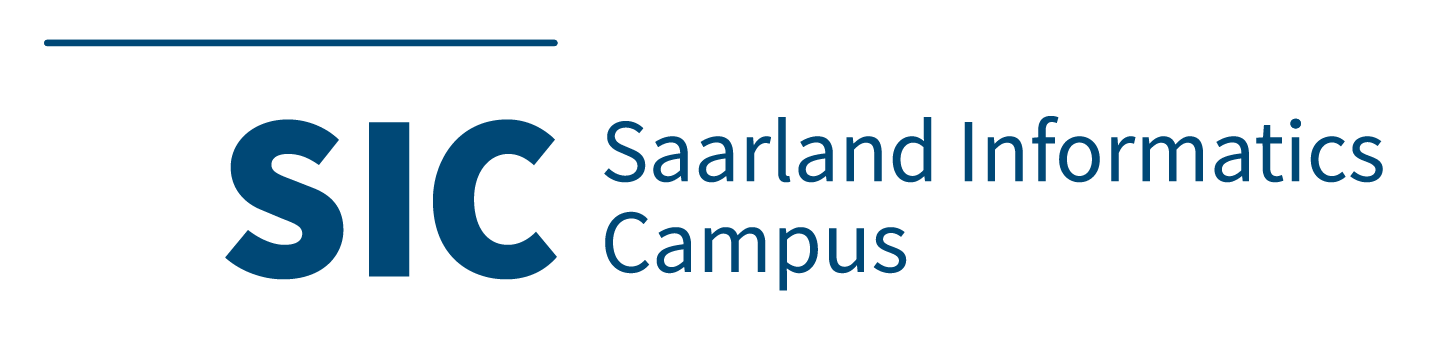